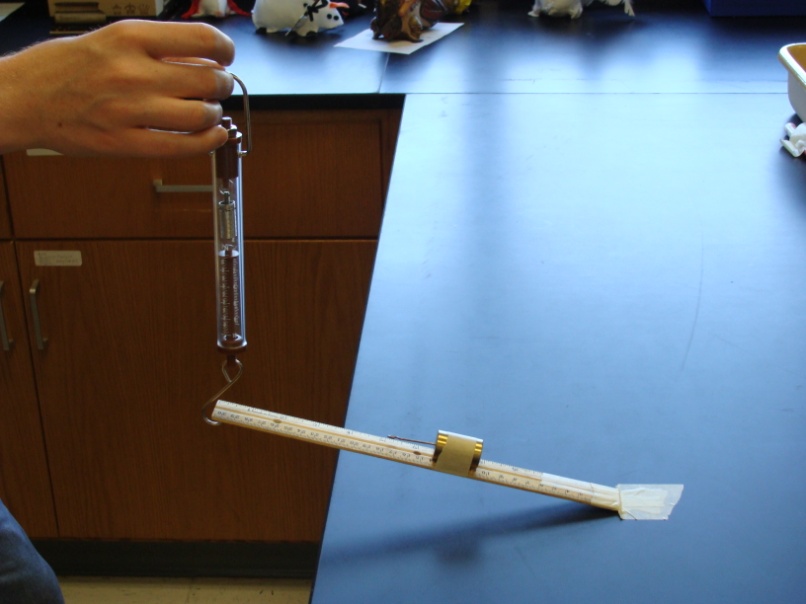 Machines Review Game
Part III
Machines Review Game
Copyright © 2010 Ryan P. Murphy
How to play…
Don’t play like Jeo_ _ _ _ y.
Class should be divided into several small groups.
Groups should use science journal (red slide notes), homework, and other available materials to assist you.
Groups can communicate quietly with each other but no sharing answers between groups.
Practice quietly communicating right now?
Practice Communication Question:
Your group gets to order one pizza, and you can have two toppings.  What does your group want?
Questions 1-20 = 5pts Each
Final Category (Bonus) = 1pt Each
Final Questions = 5 pt wager
If you wager 5 on the last question and get it wrong you lose 5 pts. Wager 5 and get it right you get 5 pts.

Find the Owl =
 Secretly write “Owl” in the correct box worth 1pt.
“I’ll be about this big.”
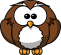 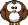 Is your name on the review sheet?
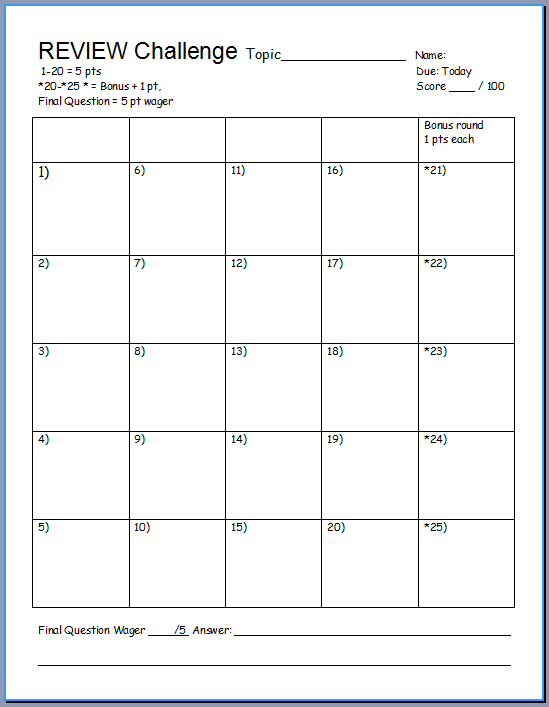 Name
Is your name on the review sheet?
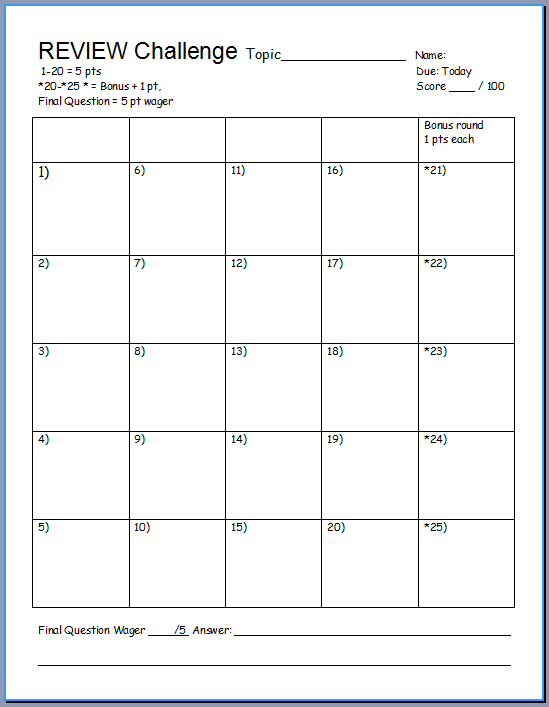 Add the categories
along the top
on the next slide.
Machines Review Game
Copyright © 2010 Ryan P. Murphy
Machines Review Game
Copyright © 2010 Ryan P. Murphy
What is the MA of each pulley below?
1
A
B
C
D
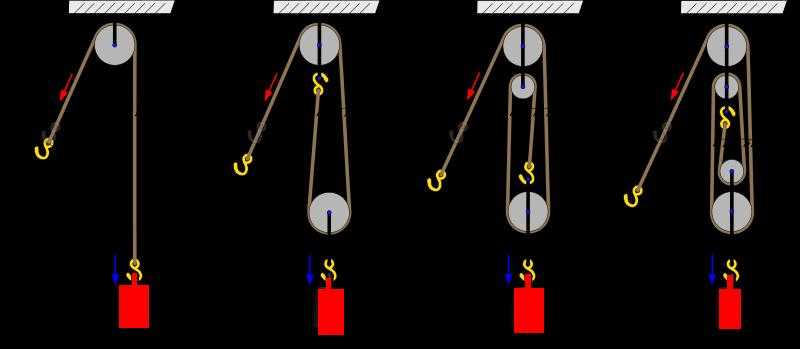 Name this type of pulley?
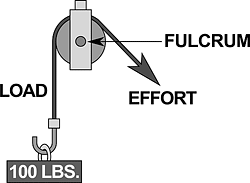 2
Copyright © 2010 Ryan P. Murphy
What is this type of pulley?
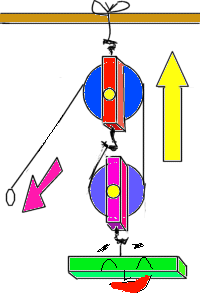 3
Copyright © 2010 Ryan P. Murphy
What type of pulley is this?
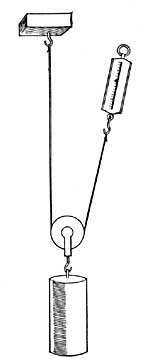 4
Copyright © 2010 Ryan P. Murphy
A pulley makes work seem easier, it changes the direction of motion to work with gravity. 
Uses your body weight against the resistance.
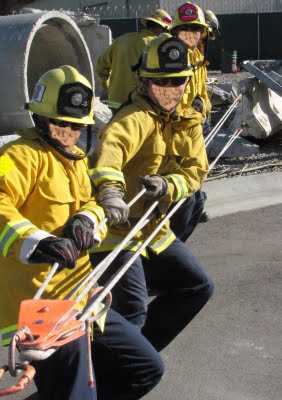 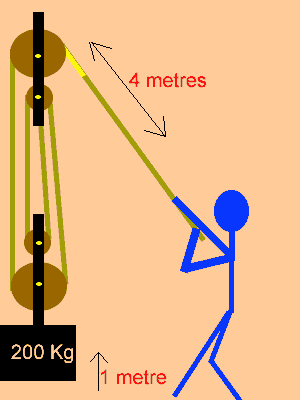 5
Copyright © 2010 Ryan P. Murphy
Machines Review Game
Copyright © 2010 Ryan P. Murphy
What class of levers is this picture?
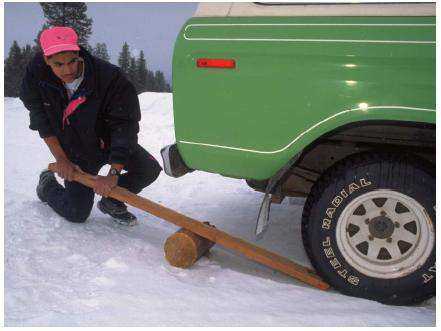 6
Copyright © 2010 Ryan P. Murphy
What class of levers is this picture?
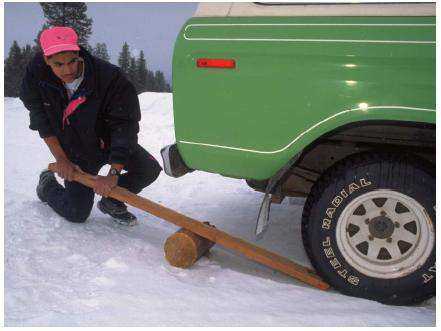 Force
6
Load
Fulcrum
Copyright © 2010 Ryan P. Murphy
What is the MA of this lever?
MA = length of effort arm ÷ length of resistance arm.
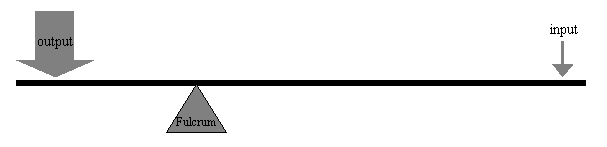 2 meters
4 meters
7
Copyright © 2010 Ryan P. Murphy
Which is a first, second, and third class lever.?
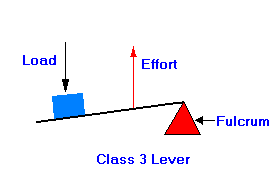 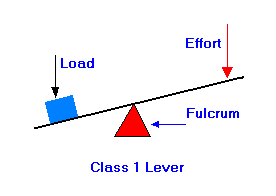 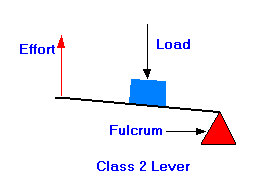 A
B
C
8
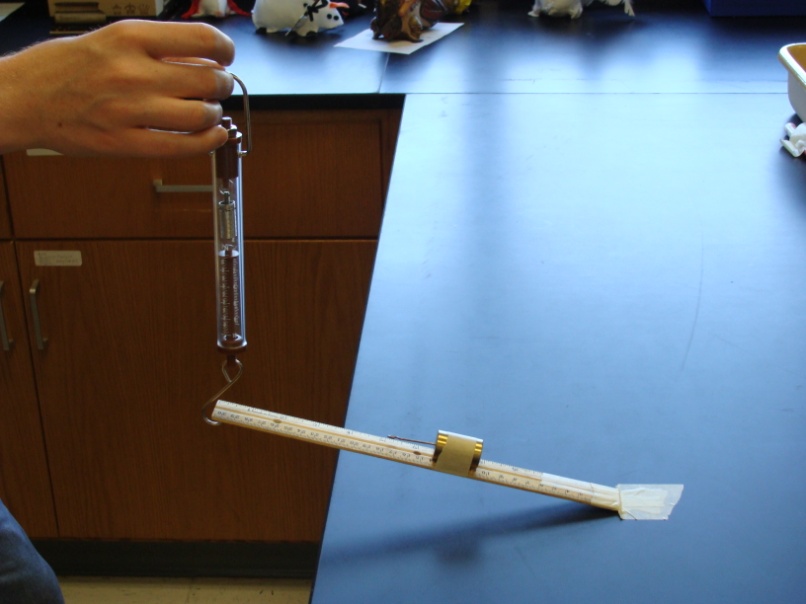 9
and name the class of lever?
B
C
A
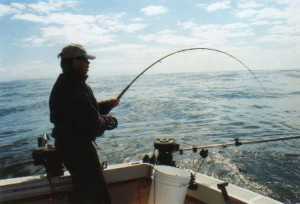 10
and name the class of lever?
C
B
A
Machines Review Game
Copyright © 2010 Ryan P. Murphy
What simple machine is this and what’s the mechanical advantage?
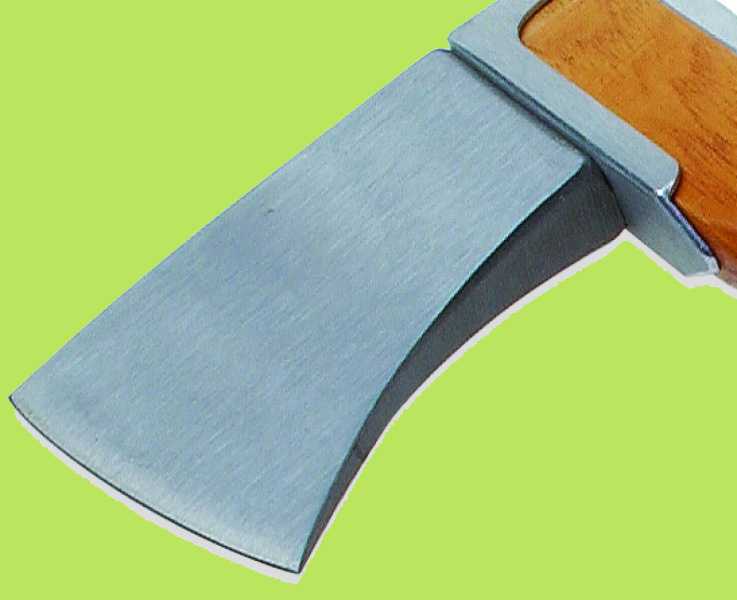 11
15 cm
3 cm
Please find the MA of the shapes below?
12
15
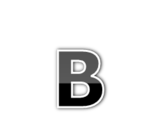 3
5
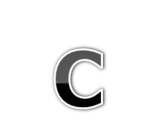 2
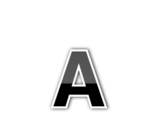 8
8
D
4
4
What simple machine is represented below?
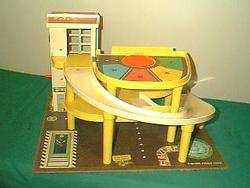 13
Name this simple machine and find the MA.
Divide circumference by the pitch to get MA.
14
2 cm
6 cm
Copyright © 2010 Ryan P. Murphy
15
Name each simple machine below
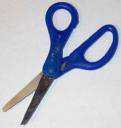 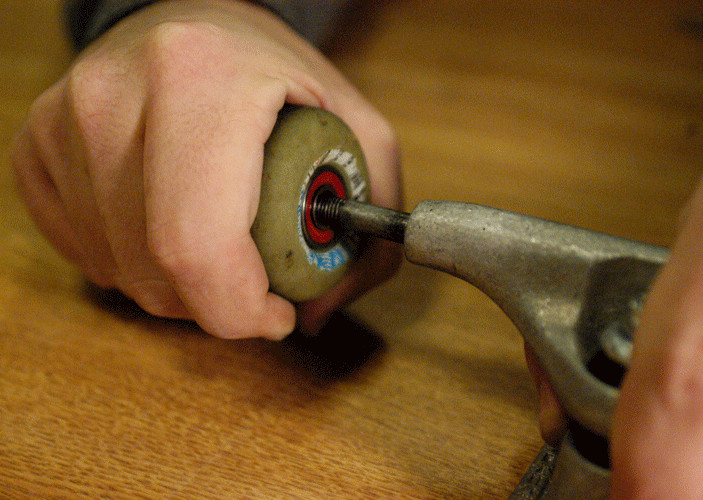 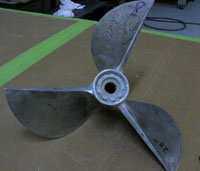 A
B
C
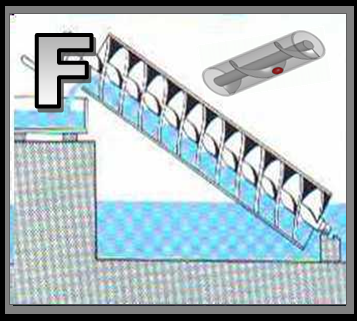 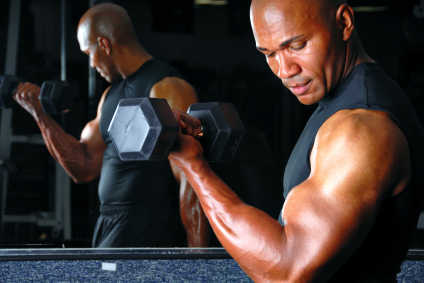 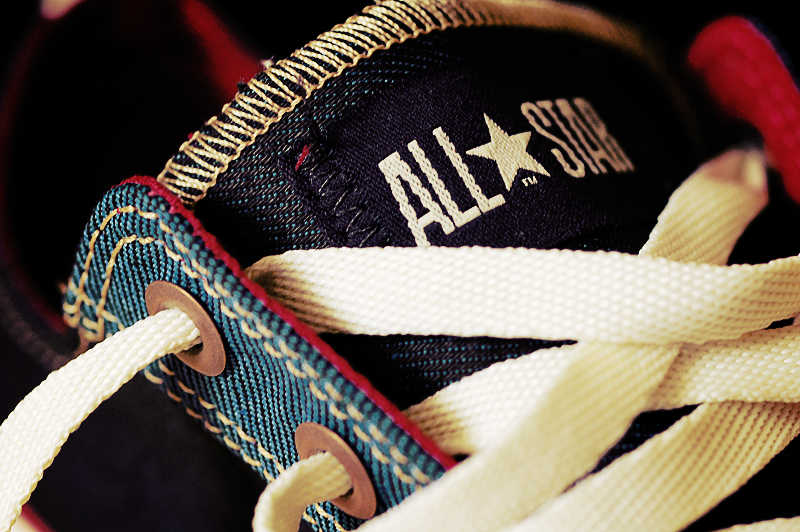 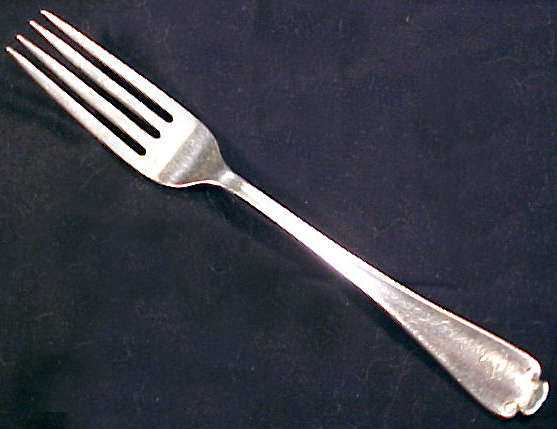 D
E
F
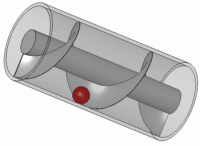 Machines Review Game
Copyright © 2010 Ryan P. Murphy
The mechanical advantage of a wheel and axle is the ratio of the radius    of the wheel divided by the radius of the axle.
16
Copyright © 2010 Ryan P. Murphy
New Question
What’s the mechanical advantage of this wheel and axle?
17
Copyright © 2010 Ryan P. Murphy
Which wheel and axle will be best for a mouse trap car? Best Mechanical Advantage
18
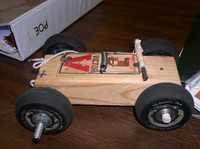 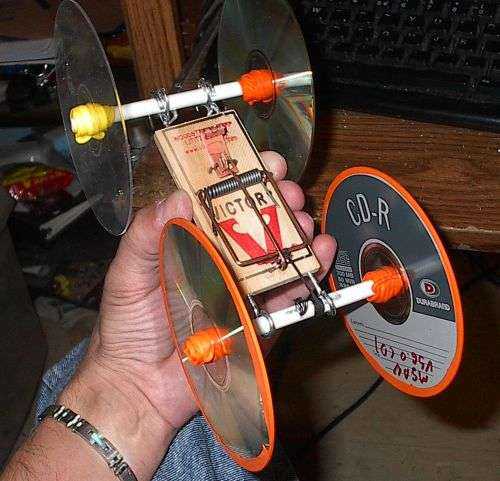 A
B
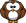 Machines…
A.) Transfer force from one place to another.
B.) Change direction of a force.
C.) Increase the magnitude of a force.
D.) Increase the distance or speed of a force.
19
20
Machines Review Game
Copyright © 2010 Ryan P. Murphy
Check out the WEDGE from this movie?
*21
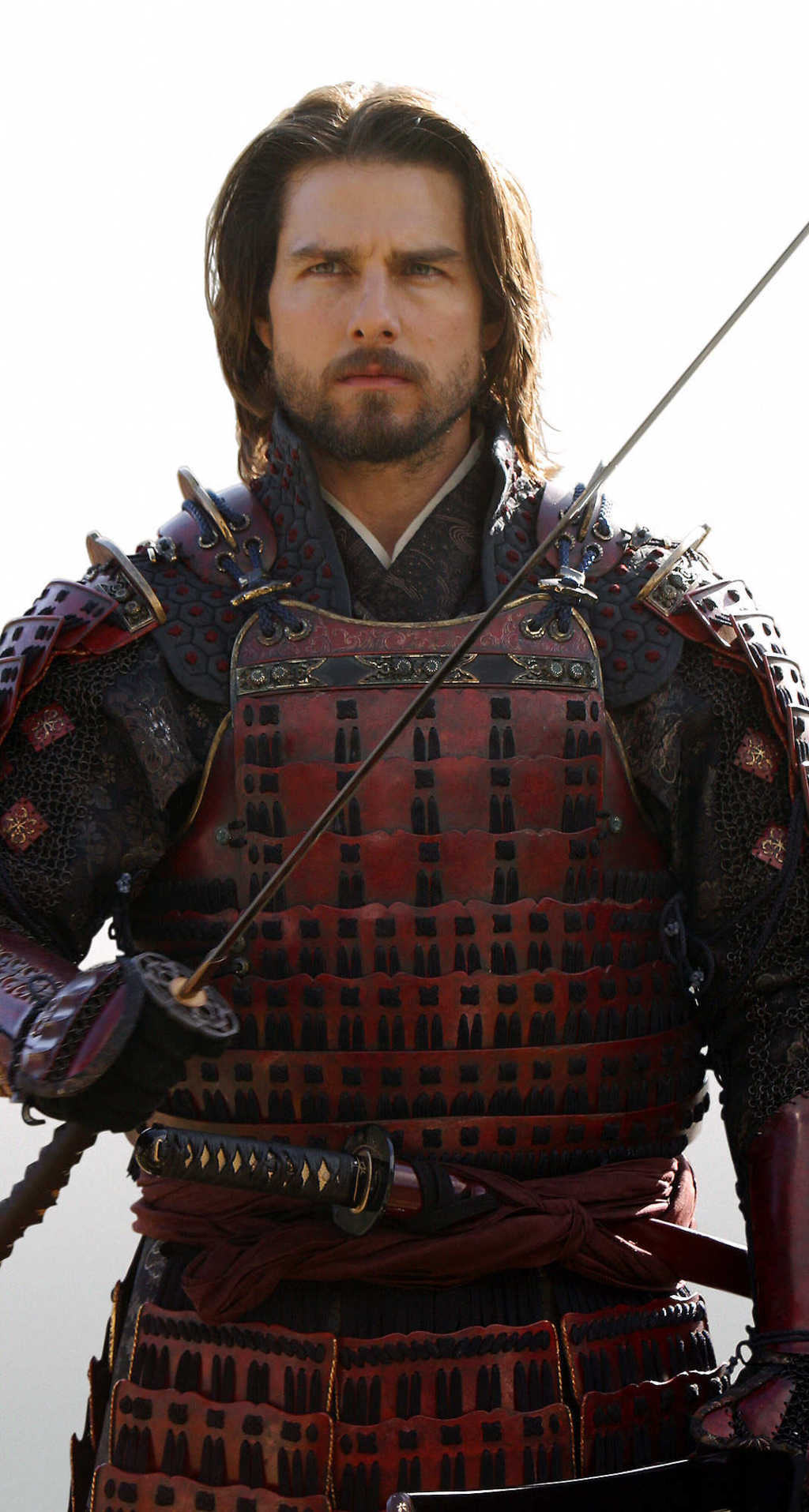 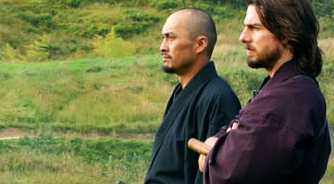 Copyright © 2010 Ryan P. Murphy
Who is this person and what two machines is he working?
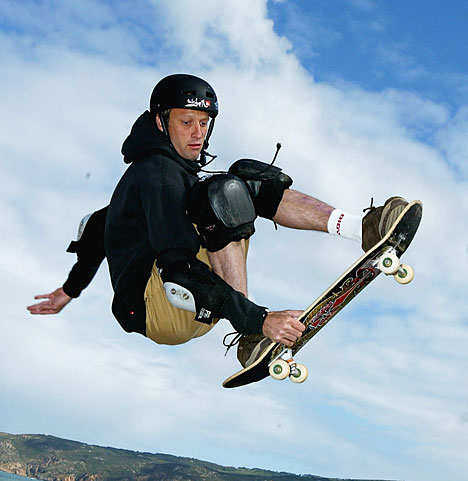 *22
Copyright © 2010 Ryan P. Murphy
Who am I?
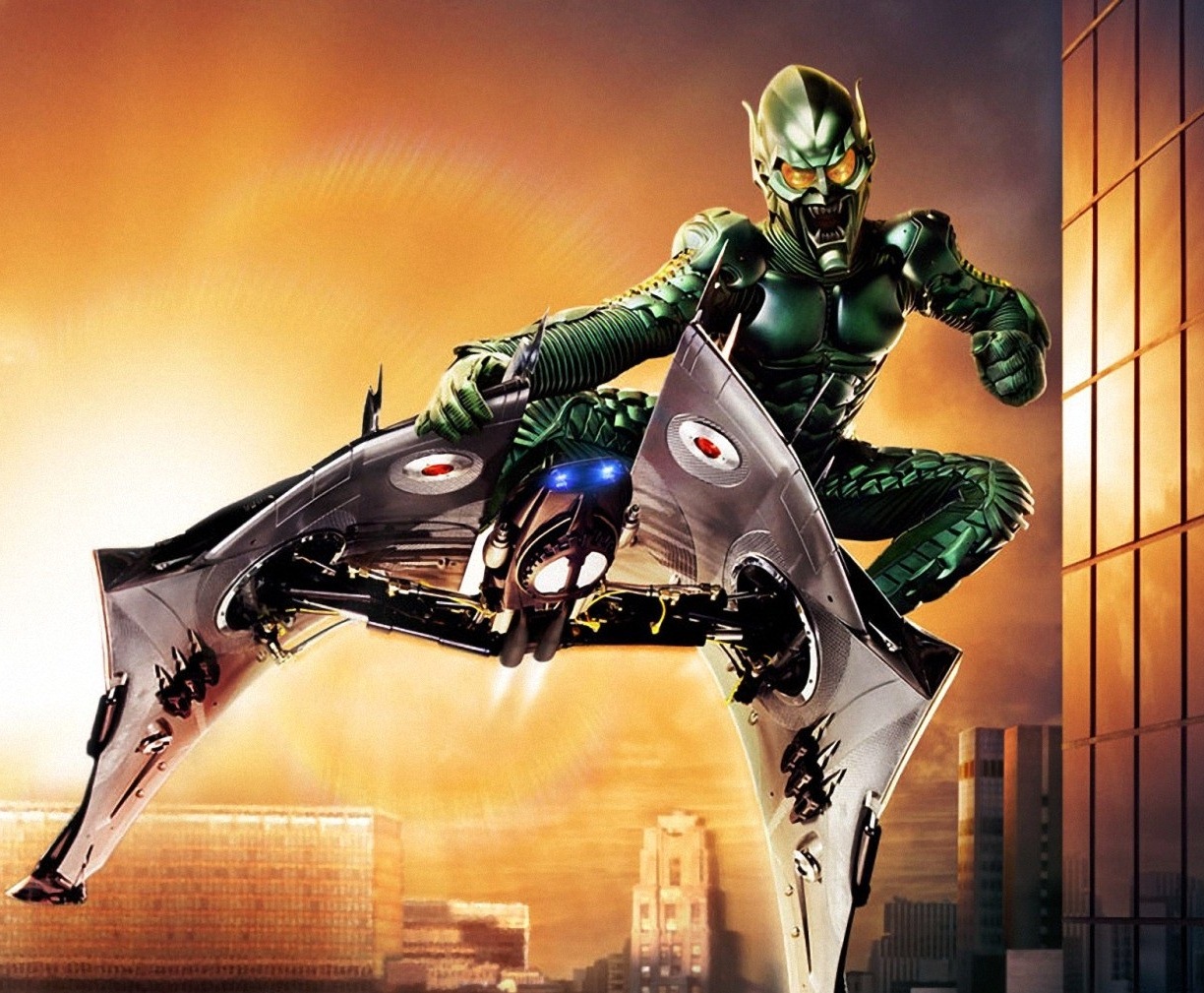 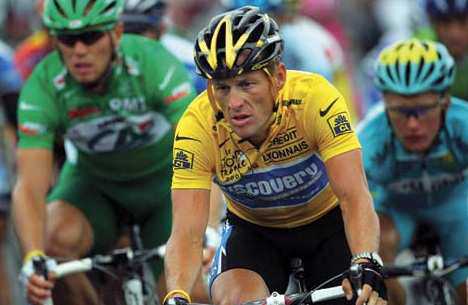 *23
23
Copyright © 2010 Ryan P. Murphy
Who is this?
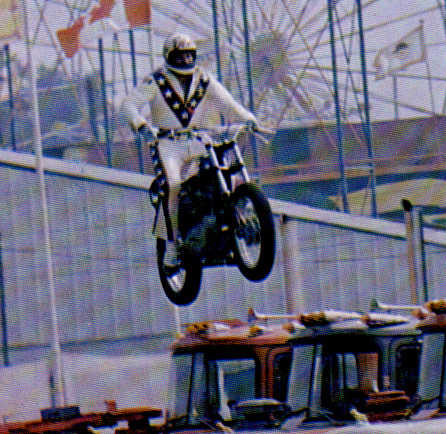 *24
Name this machine?
25
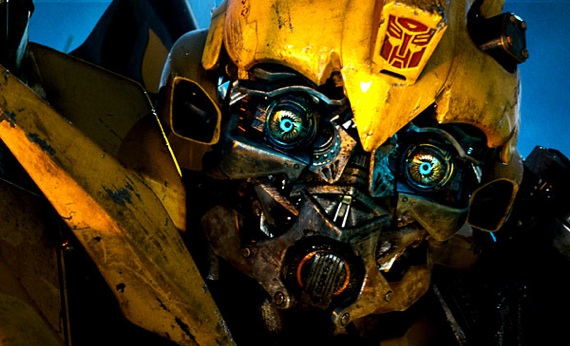 Machines Review Game
Final Question:_________________
Copyright © 2010 Ryan P. Murphy
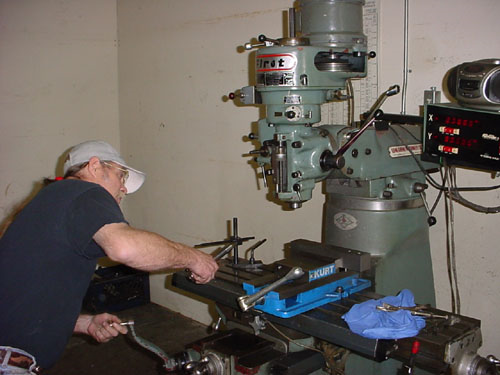 “You may wager up to
5 pts for this final Question.” “Please make your wager now.”
Final Question? 
Name all of the simple machines below.
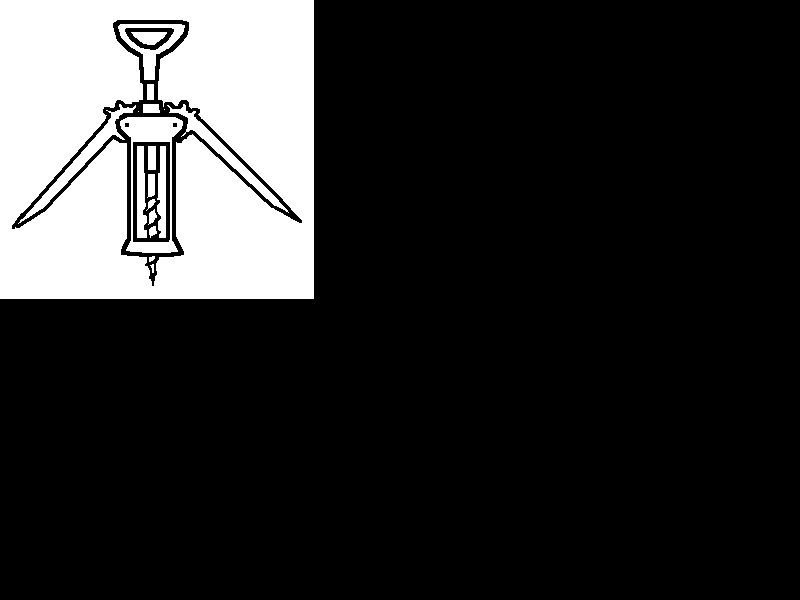 Copyright © 2010 Ryan P. Murphy
Answer Key
Machines Review Game
Copyright © 2010 Ryan P. Murphy
Machines Review Game
Copyright © 2010 Ryan P. Murphy
What is the MA of each pulley below?
1
A
B
C
D
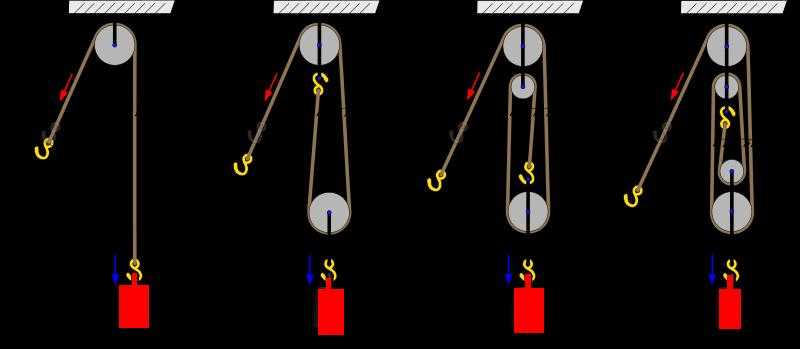 What is the MA of each pulley below?
1
A
B
C
D
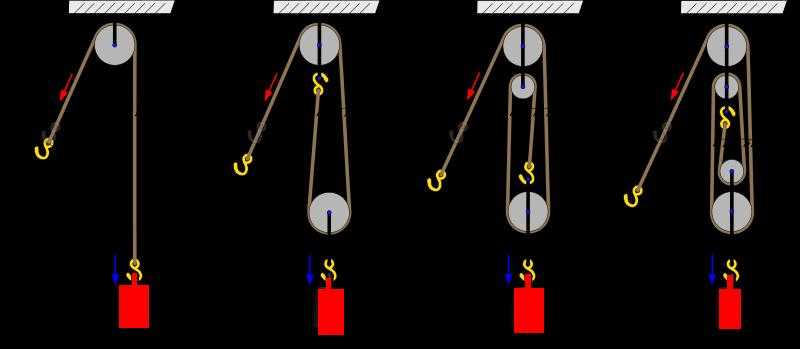 What is the MA of each pulley below?
1
1
A
B
C
D
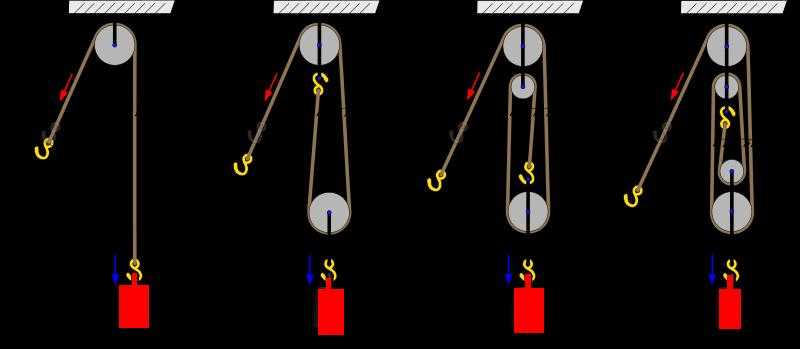 What is the MA of each pulley below?
1
1
A
B
C
D
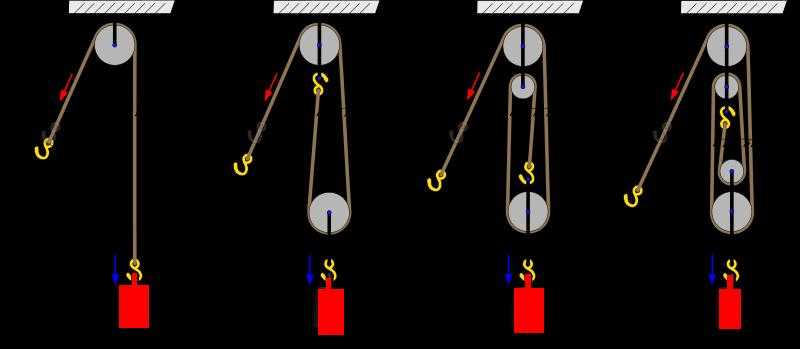 What is the MA of each pulley below?
1
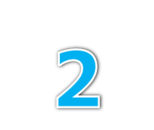 1
A
B
C
D
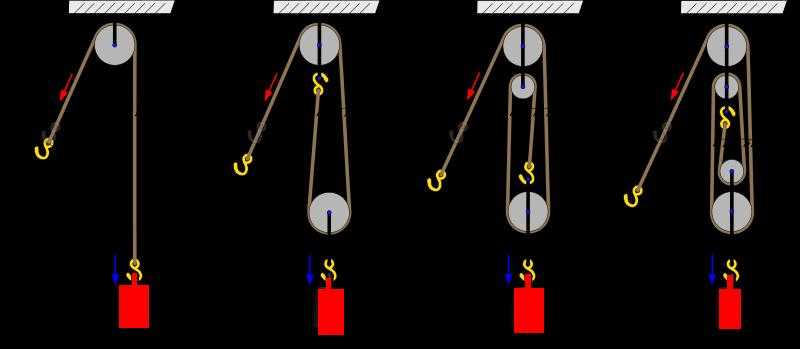 What is the MA of each pulley below?
1
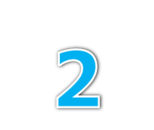 1
A
B
C
D
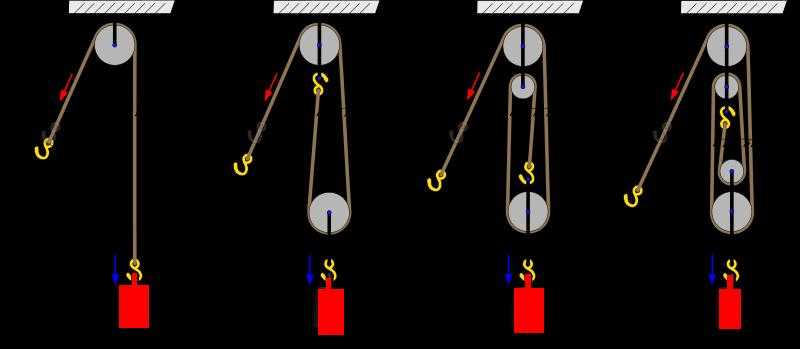 What is the MA of each pulley below?
1
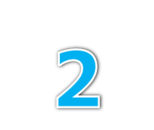 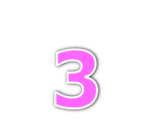 1
A
B
C
D
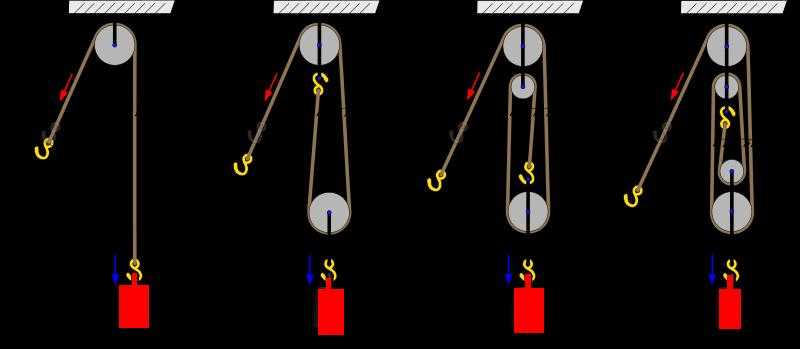 What is the MA of each pulley below?
1
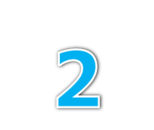 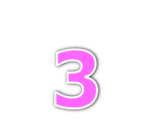 1
A
B
C
D
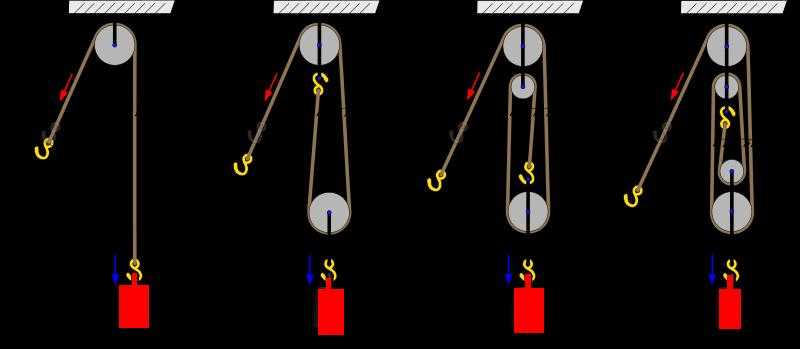 What is the MA of each pulley below?
1
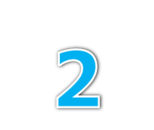 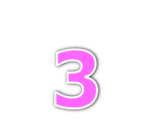 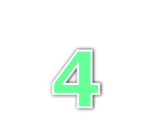 1
A
B
C
D
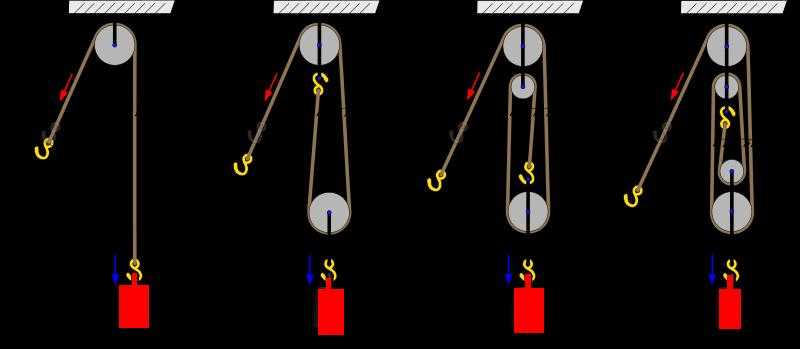 Name this type of pulley?
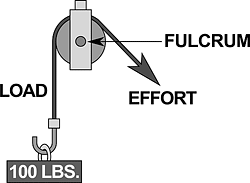 2
Copyright © 2010 Ryan P. Murphy
Name this type of pulley? 
FIXED PULLEY
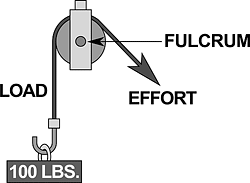 2
Copyright © 2010 Ryan P. Murphy
What is this type of pulley?
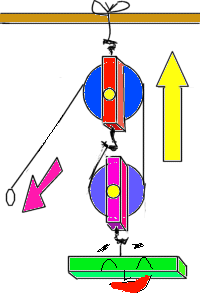 3
Copyright © 2010 Ryan P. Murphy
What is this type of pulley? COMBINED PULLEY OR BLOCK AND TACKLE
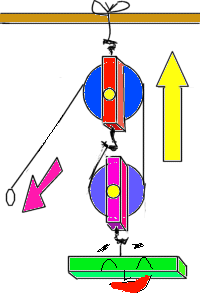 3
Copyright © 2010 Ryan P. Murphy
What type of pulley is this?
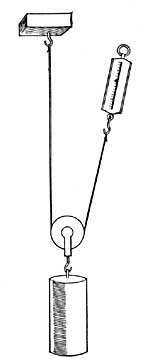 4
Copyright © 2010 Ryan P. Murphy
What type of pulley is this? MOVABLE PULLEY
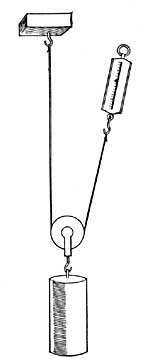 4
Copyright © 2010 Ryan P. Murphy
A pulley makes work seem easier, it changes the direction of motion to work with gravity. 
Uses your body weight against the resistance.
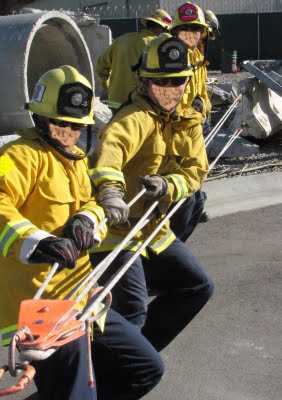 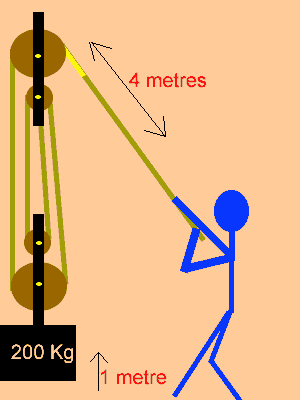 5
Copyright © 2010 Ryan P. Murphy
A pulley makes work seem easier, it changes the direction of motion to work with gravity. 
Uses your body weight against the resistance.
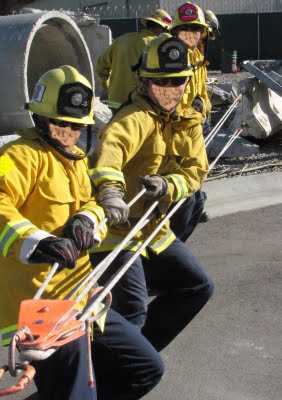 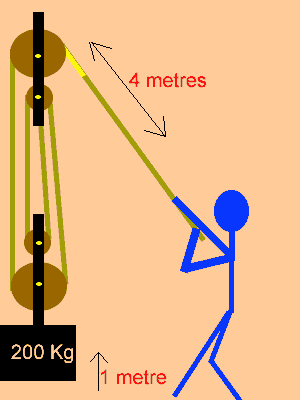 5
Copyright © 2010 Ryan P. Murphy
A pulley makes work seem easier, it changes the direction of motion to work with gravity. 
Uses your body weight against the resistance.
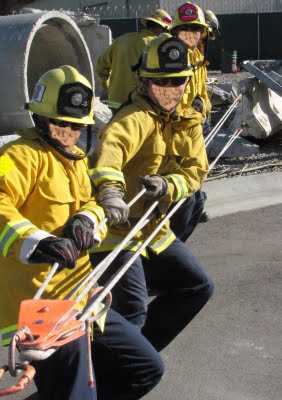 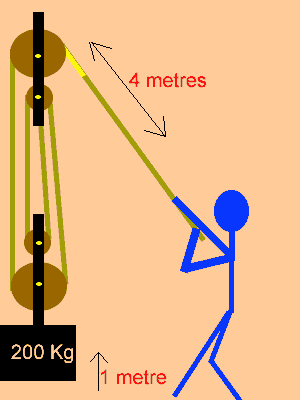 Direction
5
Copyright © 2010 Ryan P. Murphy
Machines Review Game
Copyright © 2010 Ryan P. Murphy
What class of levers is this picture?
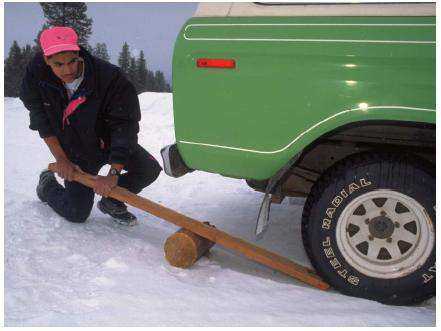 6
Copyright © 2010 Ryan P. Murphy
What class of levers is this picture?
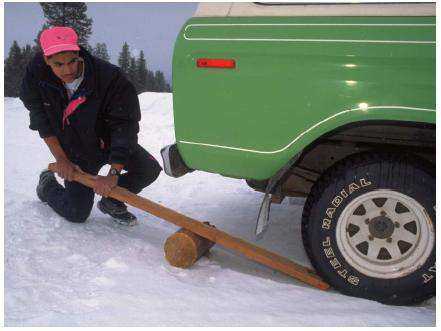 Force
6
Load
Fulcrum
Copyright © 2010 Ryan P. Murphy
What class of levers is this picture? 
FIRST CLASS LEVER
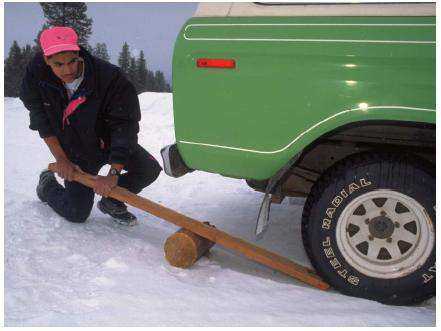 Force
6
Load
Fulcrum
Copyright © 2010 Ryan P. Murphy
What is the MA of this lever?
MA = length of effort arm ÷ length of resistance arm.
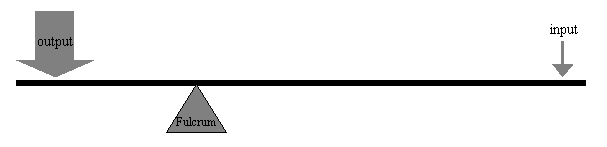 2 meters
4 meters
7
Copyright © 2010 Ryan P. Murphy
What is the MA of this lever?
MA = length of effort arm ÷ length of resistance arm.
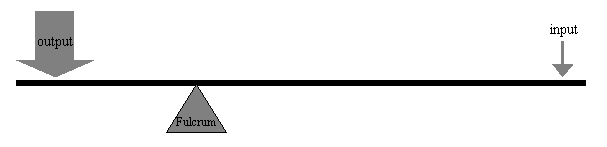 2 meters
4 meters
7
Copyright © 2010 Ryan P. Murphy
What is the MA of this lever?
MA = length of effort arm ÷ length of resistance arm.
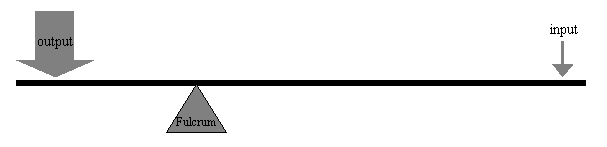 2 meters
4 meters
4 meters / 2 meters =
7
Copyright © 2010 Ryan P. Murphy
What is the MA of this lever?
MA = length of effort arm ÷ length of resistance arm.
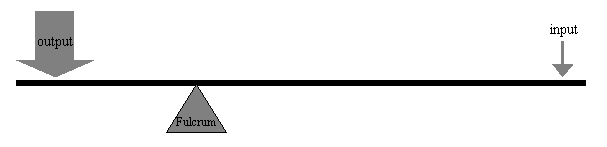 2 meters
4 meters
4 meters / 2 meters = MA 2
7
Copyright © 2010 Ryan P. Murphy
Which is a first, second, and third class lever.?
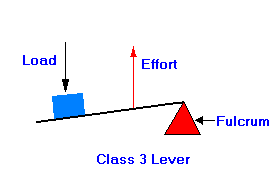 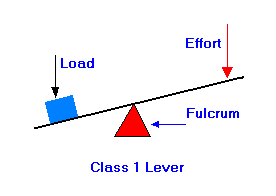 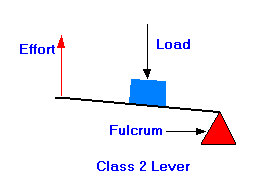 A
B
C
8
Which is a first, second, and third class lever.?
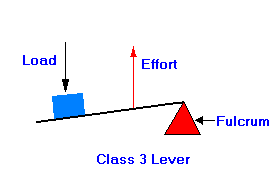 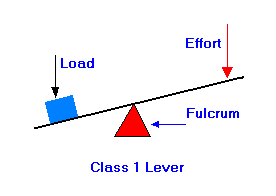 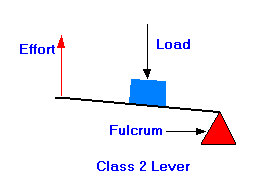 A
B
C
8
Which is a first, second, and third class lever.?
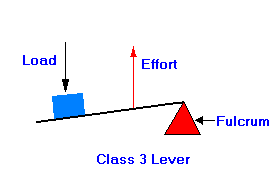 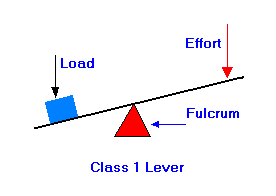 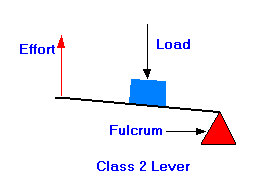 A
B
C
Third Class
8
Which is a first, second, and third class lever.?
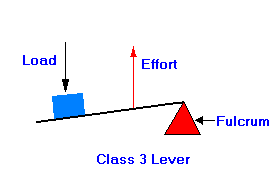 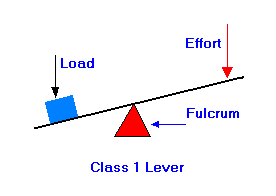 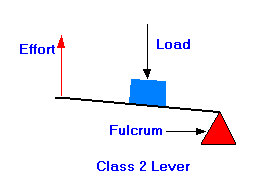 A
B
C
Third Class
8
Which is a first, second, and third class lever.?
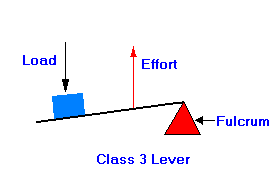 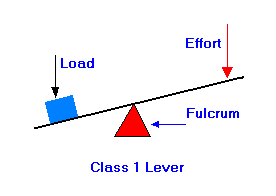 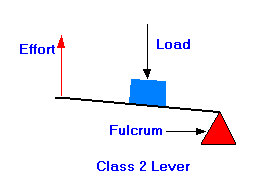 A
B
C
Third Class
First Class
8
Which is a first, second, and third class lever.?
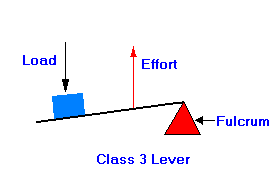 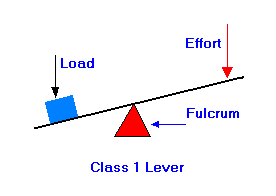 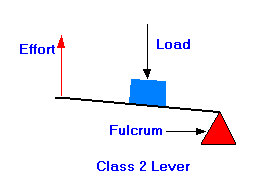 A
B
C
Third Class
First Class
8
Which is a first, second, and third class lever.?
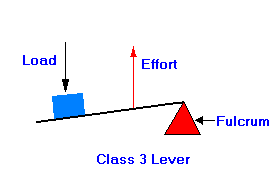 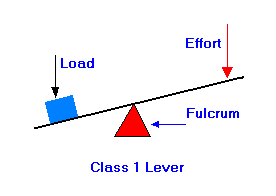 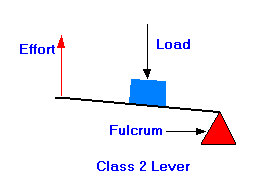 A
B
C
Third Class
First Class
Second Class
8
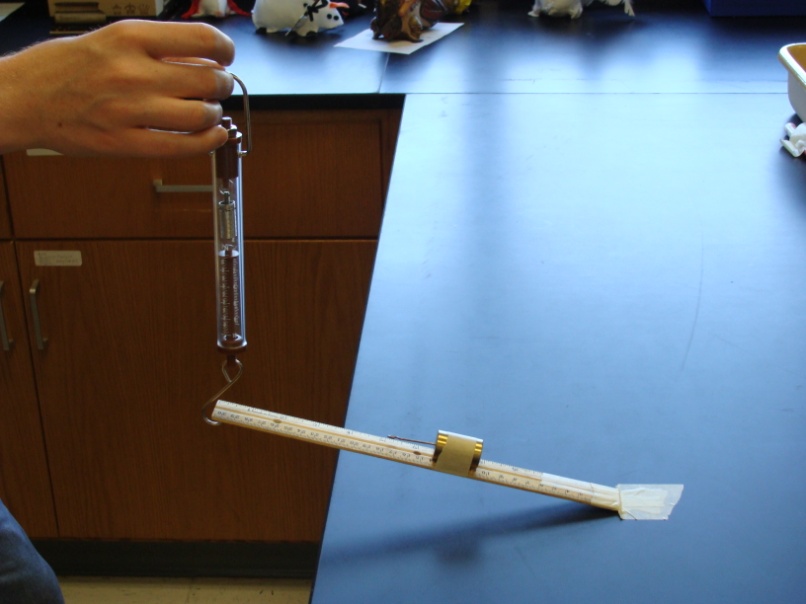 9
and name the class of lever?
B
C
A
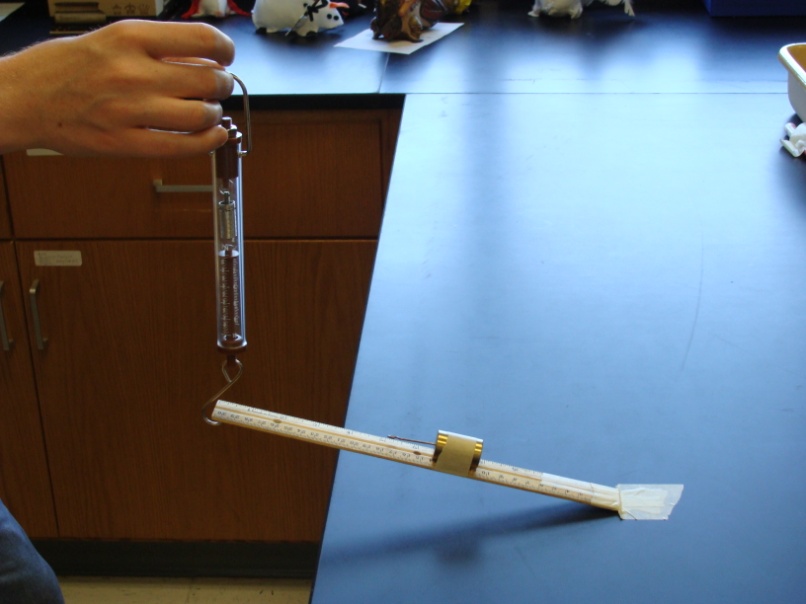 9
and name the class of lever?
B
C
A
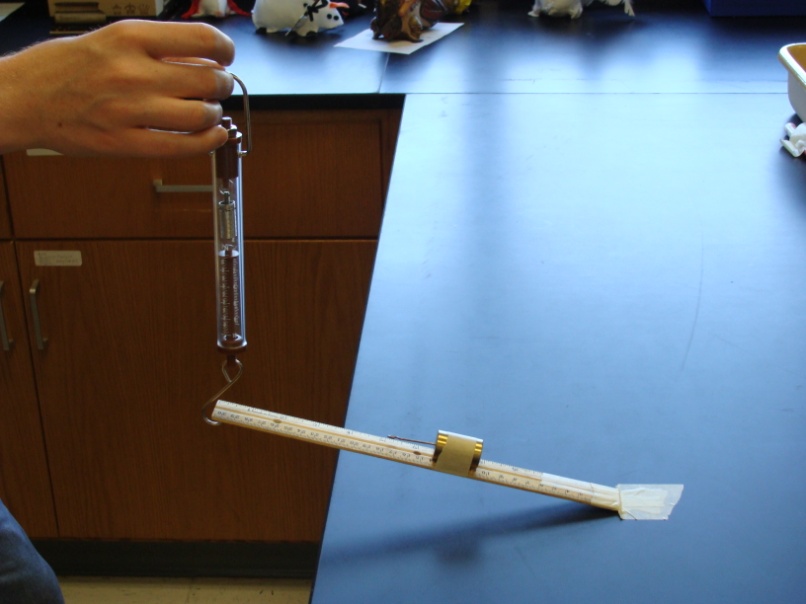 9
and name the class of lever?
Effort
B
C
A
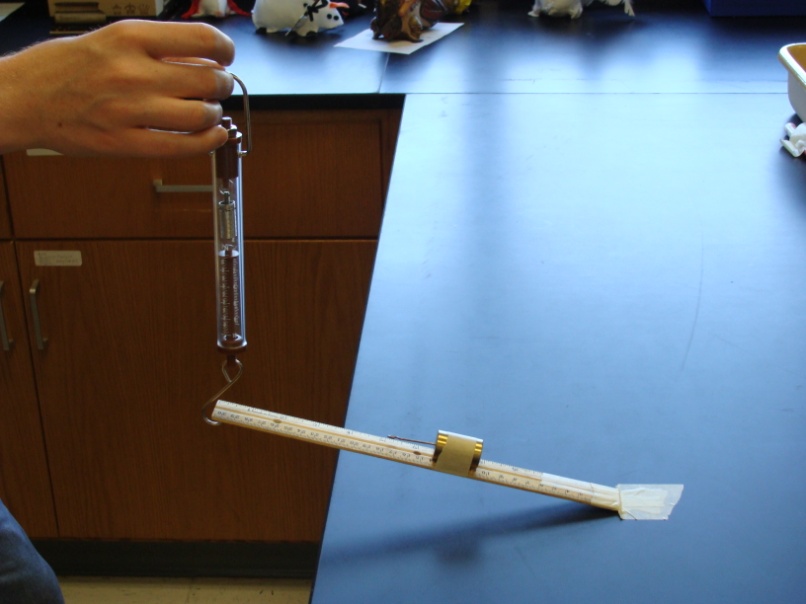 9
and name the class of lever?
Effort
B
C
A
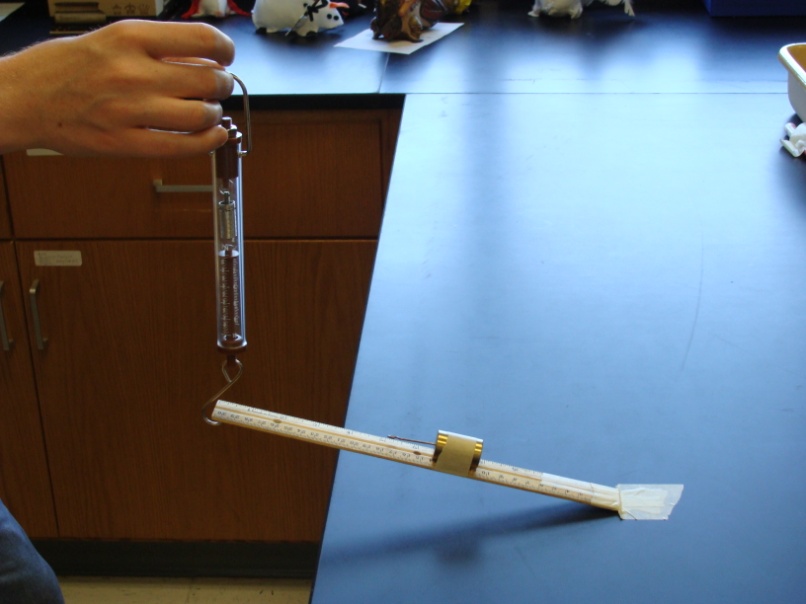 9
and name the class of lever?
Load
Effort
B
C
A
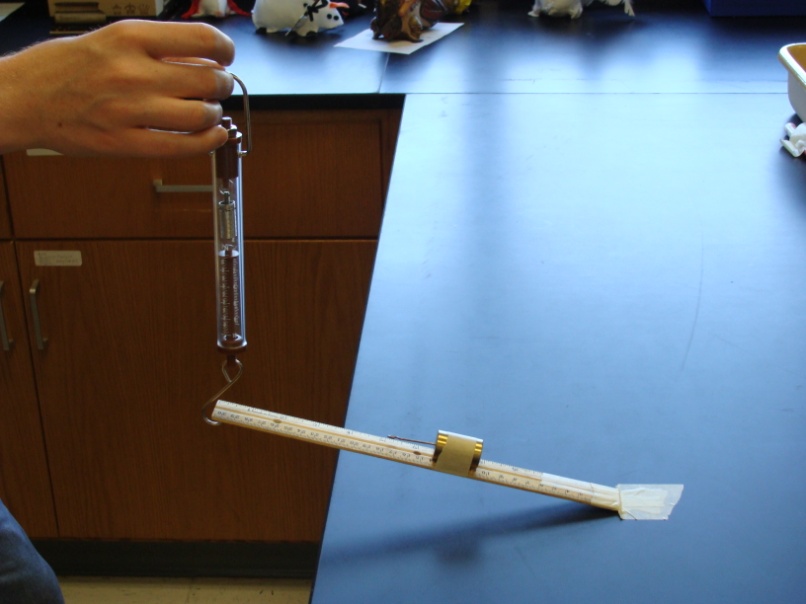 9
and name the class of lever?
Load
Effort
B
C
A
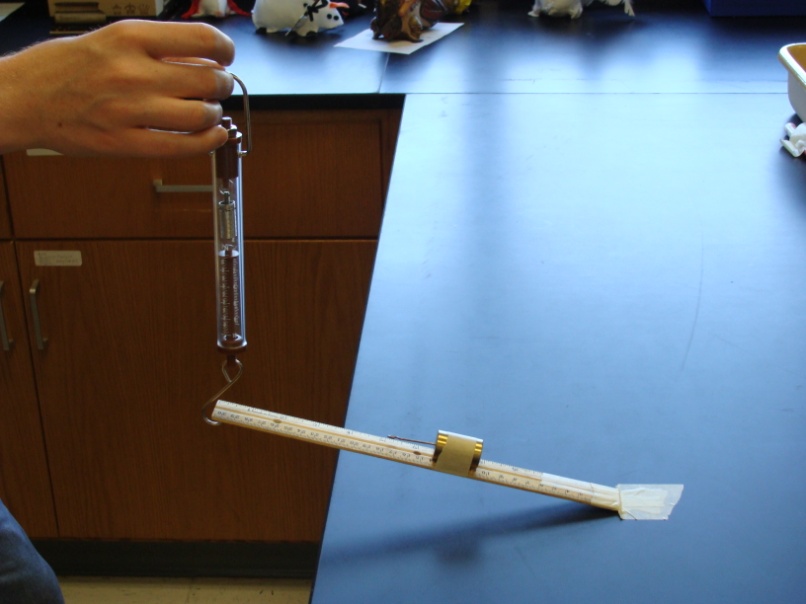 9
and name the class of lever?
Load
Effort
Fulcrum
B
C
A
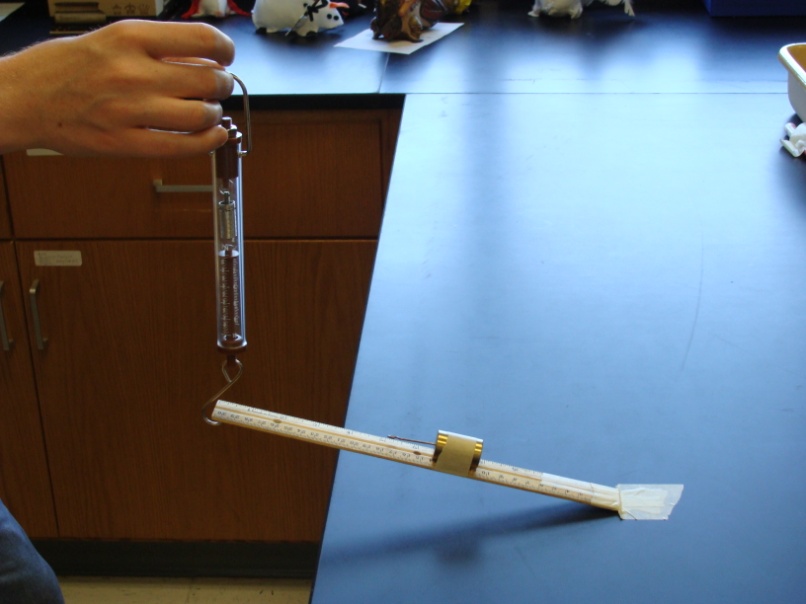 9
and name the class of lever?
Load
Effort
Fulcrum
B
C
A
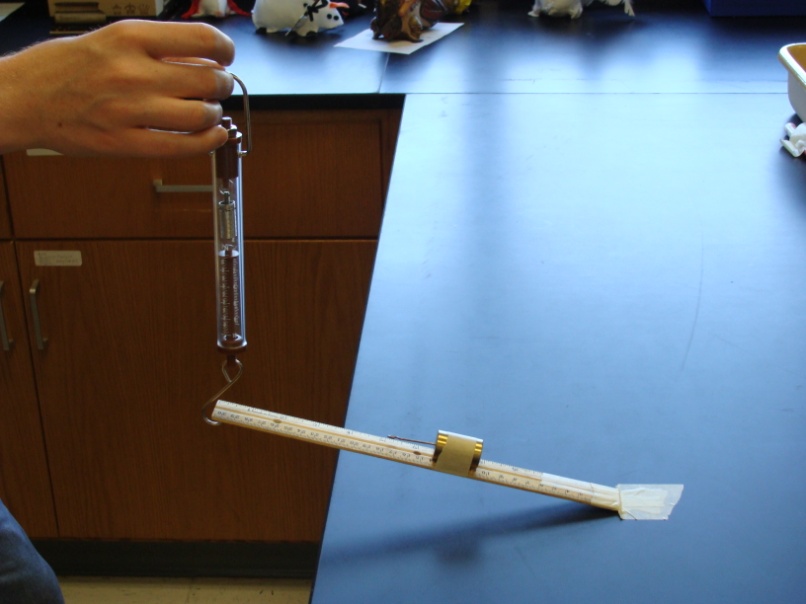 9
Second Class Lever
Load
Effort
Fulcrum
B
C
A
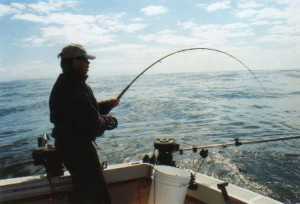 10
and name the class of lever?
C
B
A
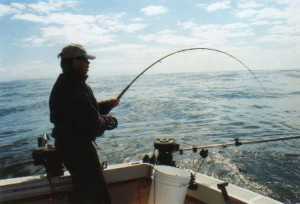 10
and name the class of lever?
C
B
A
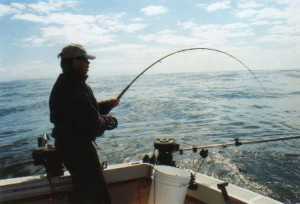 10
and name the class of lever?
C
B
A
Fulcrum
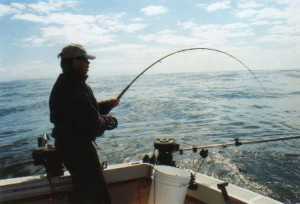 10
and name the class of lever?
C
B
A
Fulcrum
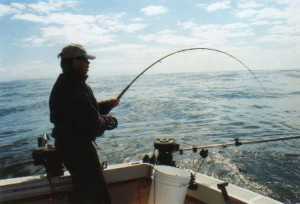 10
and name the class of lever?
C
Force
B
A
Fulcrum
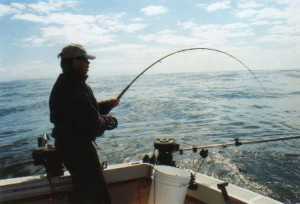 10
and name the class of lever?
C
Force
B
A
Fulcrum
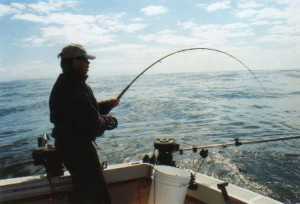 10
and name the class of lever?
C
Force
B
Load
A
Fulcrum
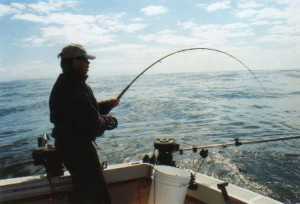 10
and name the class of lever?
C
Force
B
Load
A
Fulcrum
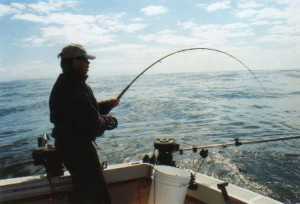 10
Third Class Lever
C
Force
B
Load
A
Fulcrum
Machines Review Game
Copyright © 2010 Ryan P. Murphy
What simple machine is this and what’s the mechanical advantage?
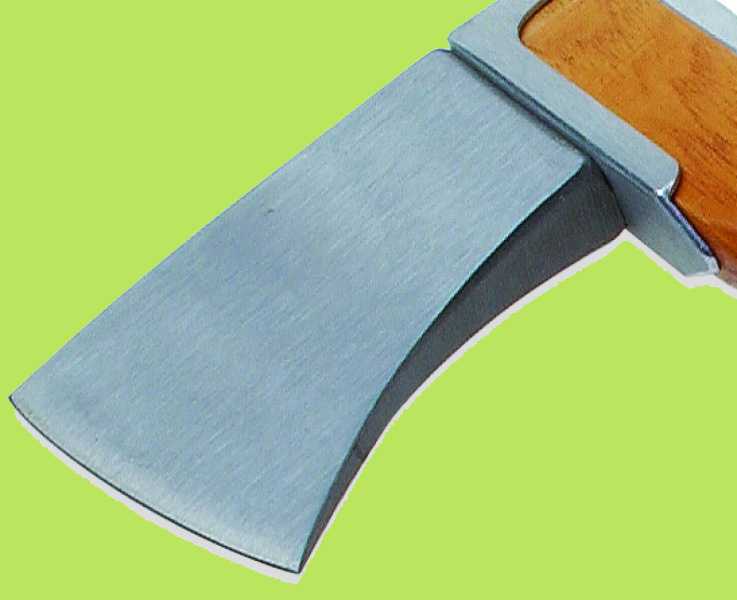 11
15 cm
3 cm
What simple machine is this and what’s the mechanical advantage?
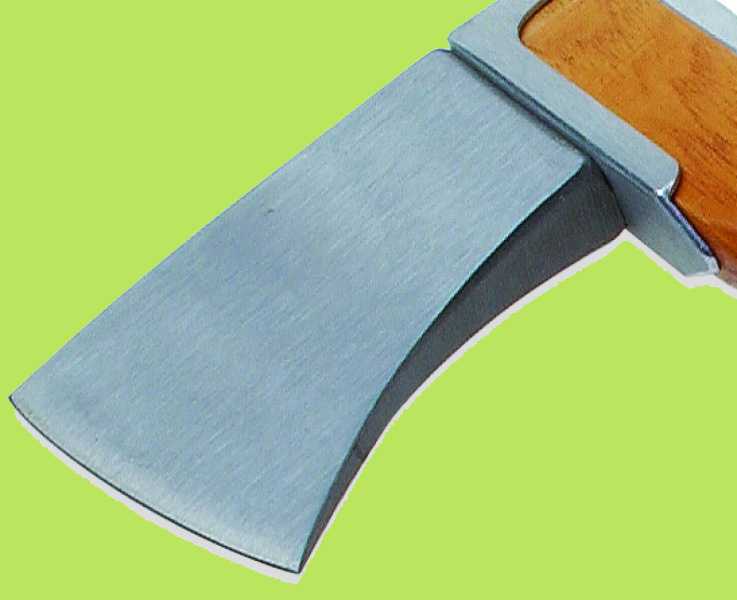 11
15 cm
3 cm
What simple machine is this and what’s the mechanical advantage?
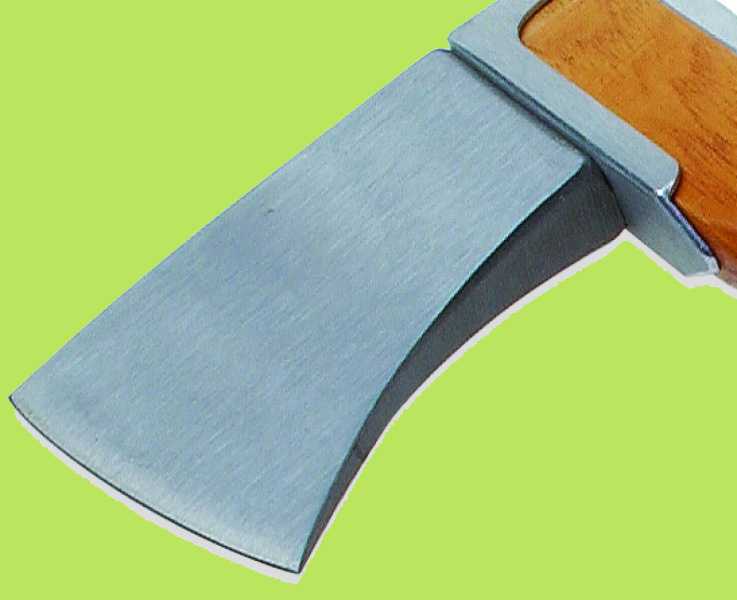 11
15 cm
3 cm
Wedge
What simple machine is this and what’s the mechanical advantage?
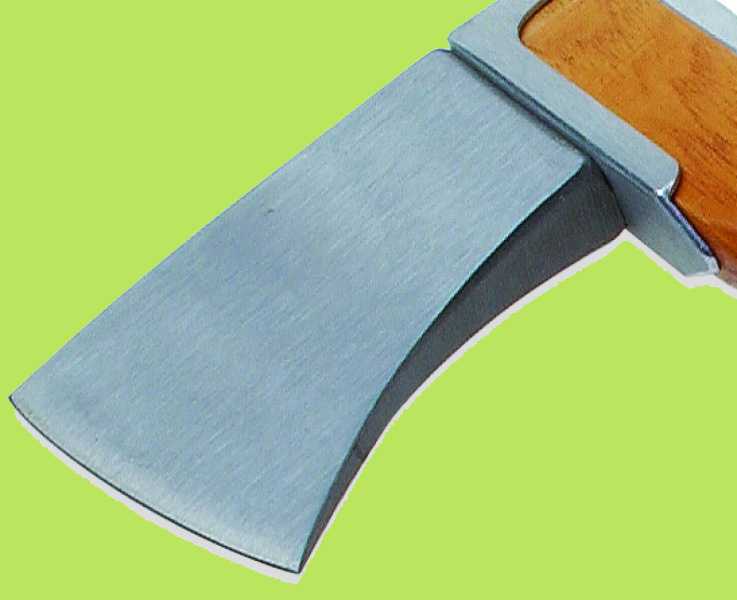 11
15 cm
3 cm
Wedge
What simple machine is this and what’s the mechanical advantage?
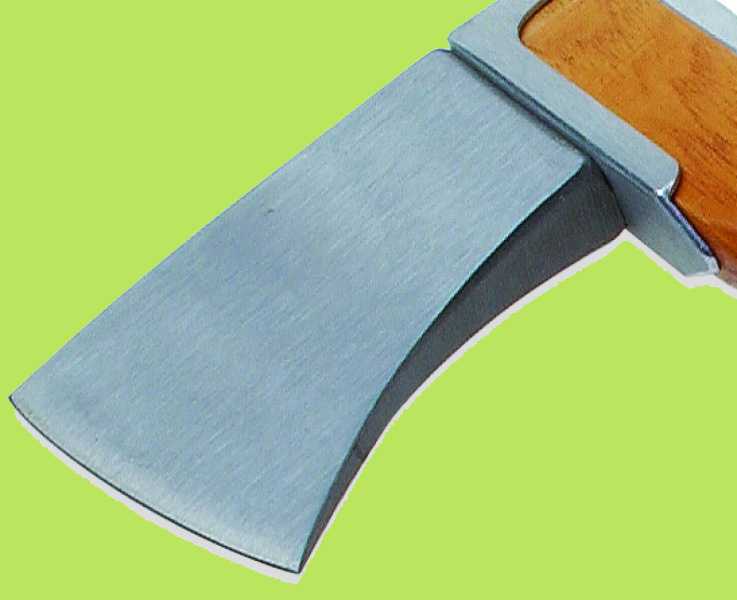 11
15 / 3 =
15 cm
3 cm
Wedge
What simple machine is this and what’s the mechanical advantage?
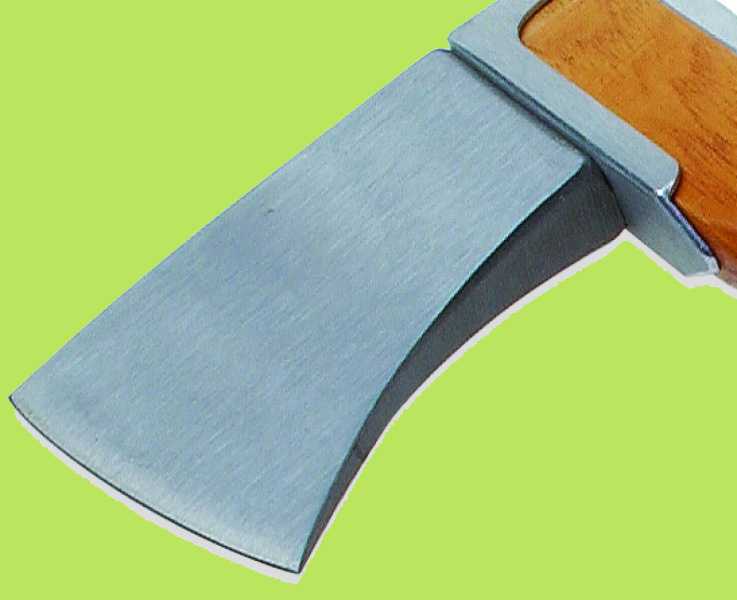 11
15 / 3 =
5 MA
15 cm
3 cm
Wedge
Please find the MA of the shapes below?
12
15
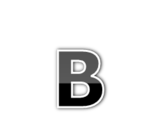 3
5
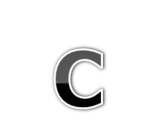 2
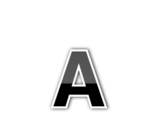 8
8
D
4
4
Please find the MA of the shapes below?
12
15
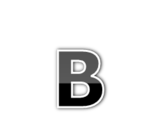 3
5
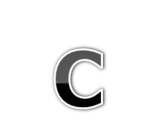 2
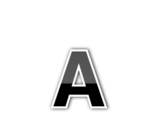 8
8
D
4
4
Please find the MA of the shapes below?
12
15
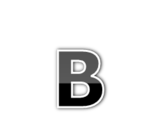 3
5
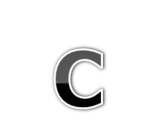 2
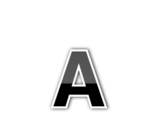 8
8
D
MA = 2
4
4
Please find the MA of the shapes below?
12
15
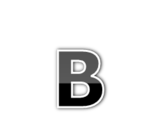 3
5
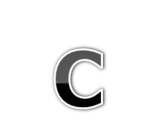 2
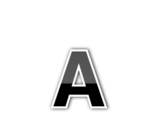 8
8
D
MA = 2
4
4
Please find the MA of the shapes below?
12
15
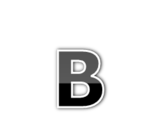 3
MA = 5
5
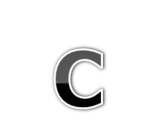 2
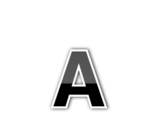 8
8
D
MA = 2
4
4
Please find the MA of the shapes below?
12
15
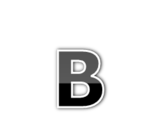 3
MA = 5
5
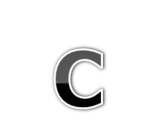 2
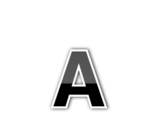 8
8
D
MA = 2
4
4
Please find the MA of the shapes below?
12
15
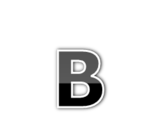 3
MA = 5
5
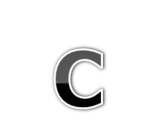 2
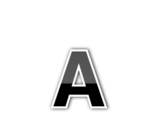 8
MA = 2.5
8
D
MA = 2
4
4
Please find the MA of the shapes below?
12
15
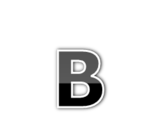 3
MA = 5
5
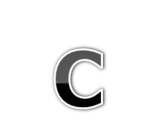 2
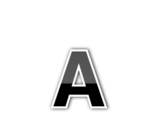 8
MA = 2.5
8
D
MA = 2
4
4
Please find the MA of the shapes below?
12
15
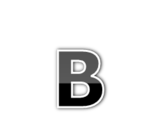 3
MA = 5
5
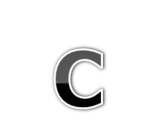 2
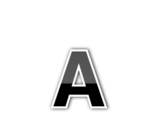 8
MA = 2.5
8
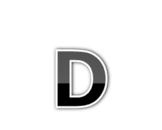 MA = 2
MA = 2
4
4
What simple machine is represented below?
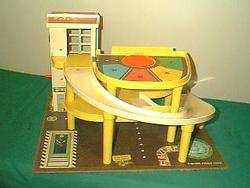 13
What simple machine is represented below?
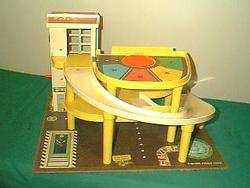 13
Inclined Plane
Name this simple machine and find the MA.
Divide circumference by the pitch to get MA.
14
2 cm
6 cm
Copyright © 2010 Ryan P. Murphy
Name this simple machine and find the MA.
Divide circumference by the pitch to get MA.
14
2 cm
6 cm
Copyright © 2010 Ryan P. Murphy
Name this simple machine and find the MA.
Divide circumference by the pitch to get MA.
14
Screw
2 cm
6 cm
Copyright © 2010 Ryan P. Murphy
Name this simple machine and find the MA.
Divide circumference by the pitch to get MA.
14
Screw
2 cm
6 cm
Copyright © 2010 Ryan P. Murphy
Name this simple machine and find the MA.
Divide circumference by the pitch to get MA.
14
Screw
2 cm
6 cm
Copyright © 2010 Ryan P. Murphy
Name this simple machine and find the MA.
Divide circumference by the pitch to get MA.
14
Screw
6   = 18.84
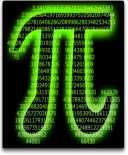 3.14
2 cm
6 cm
Copyright © 2010 Ryan P. Murphy
Name this simple machine and find the MA.
Divide circumference by the pitch to get MA.
14
Screw
6   = 18.84
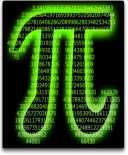 3.14
2 cm
18.84 / 2 =
6 cm
Copyright © 2010 Ryan P. Murphy
Name this simple machine and find the MA.
Divide circumference by the pitch to get MA.
14
Screw
6   = 18.84
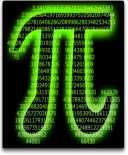 3.14
2 cm
18.84 / 2 =
9.42 MA
6 cm
Copyright © 2010 Ryan P. Murphy
15
Name each simple machine below
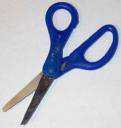 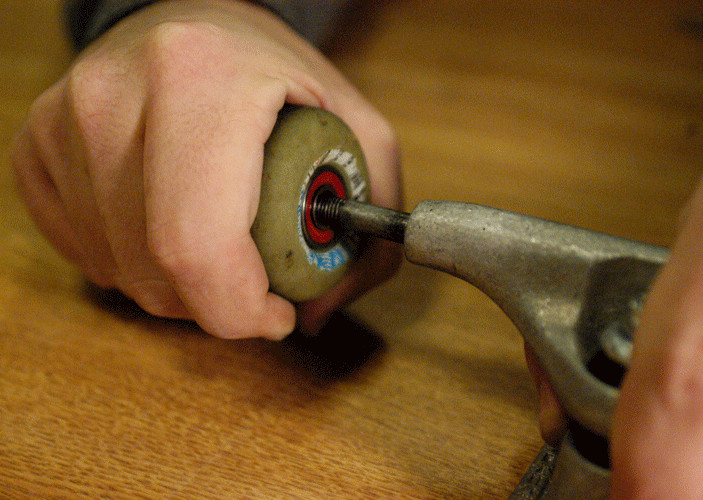 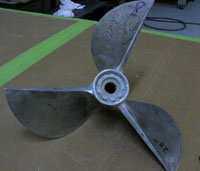 A
B
C
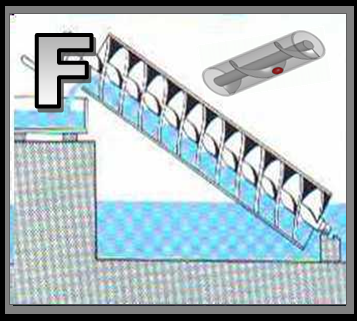 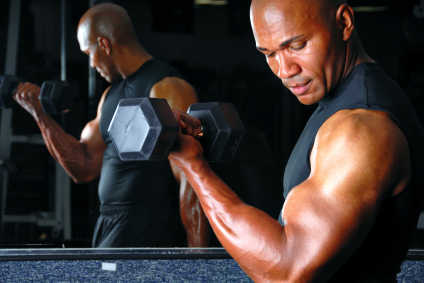 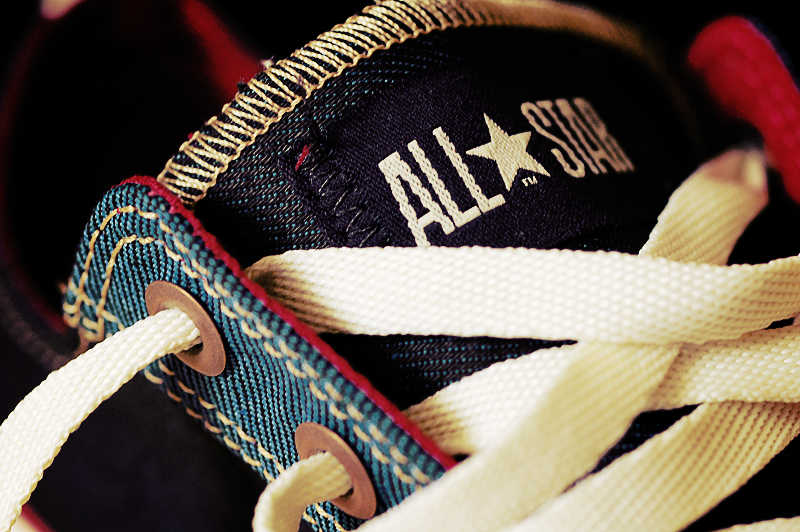 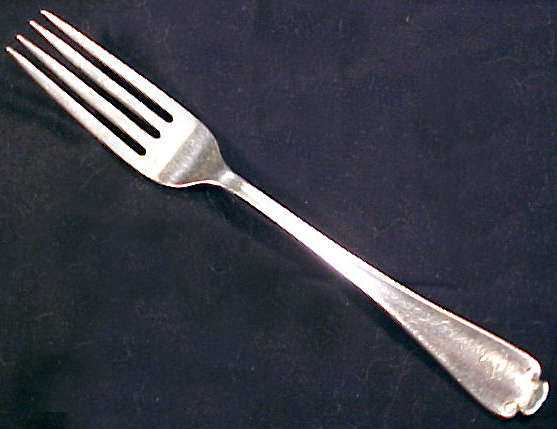 D
E
F
15
Name each simple machine below
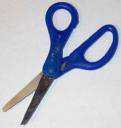 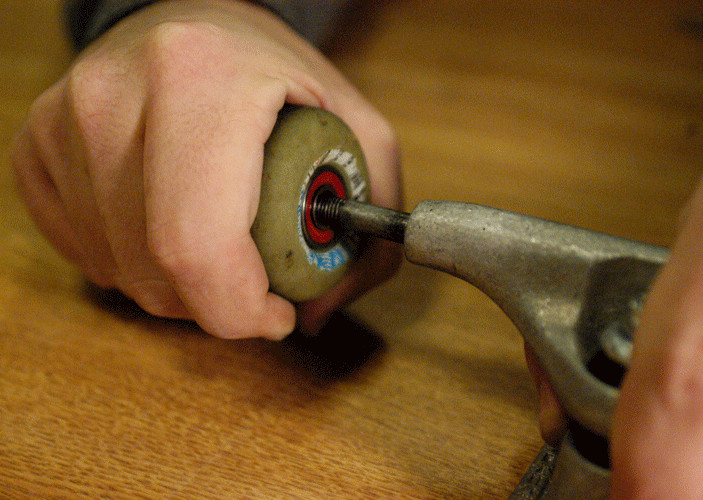 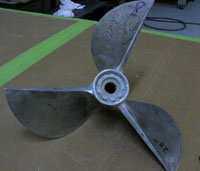 A
B
C
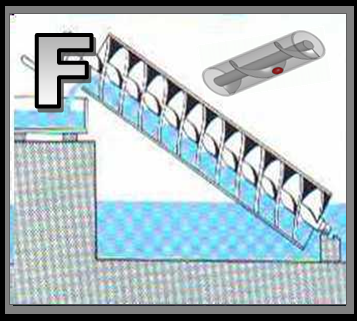 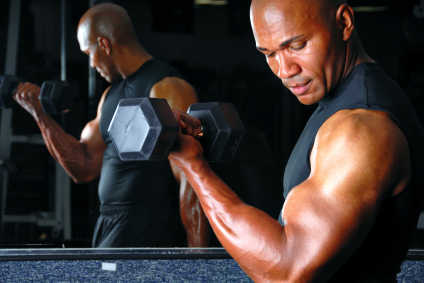 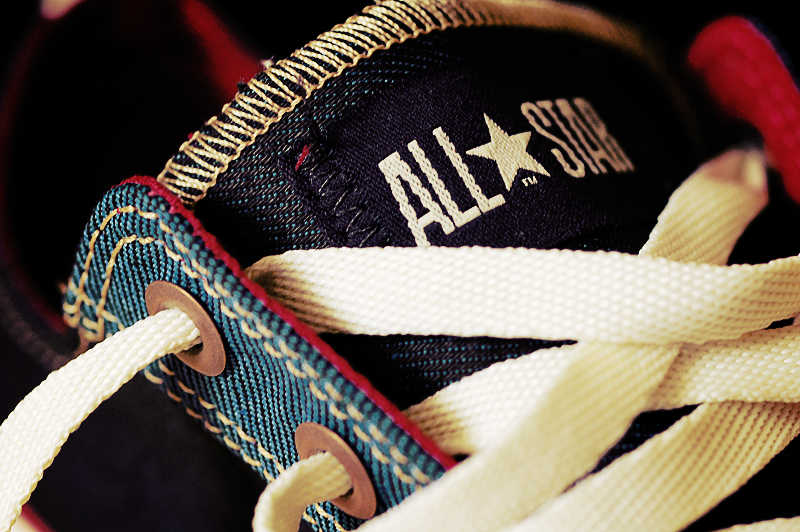 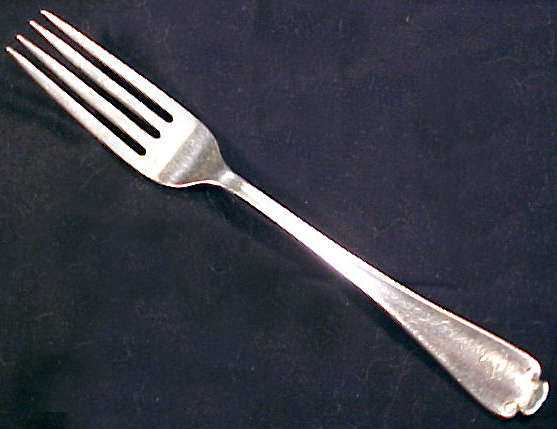 D
E
F
15
Name each simple machine below
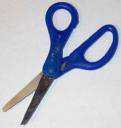 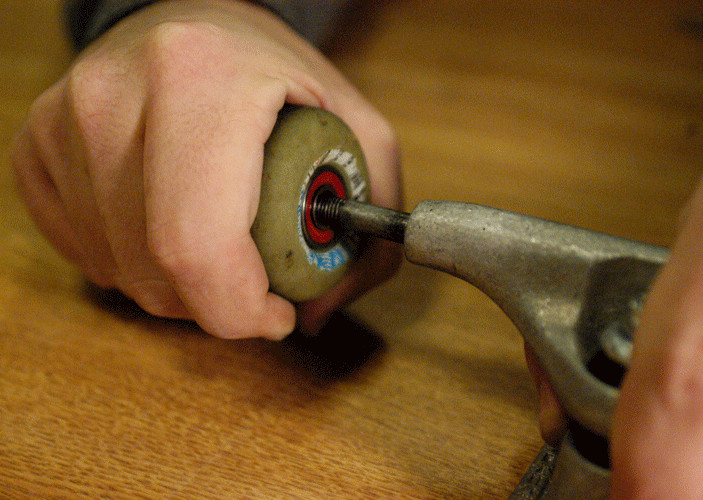 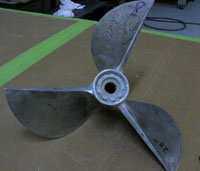 A
B
C
Wedge
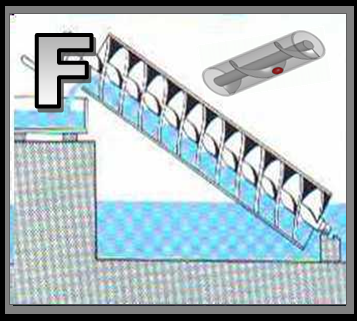 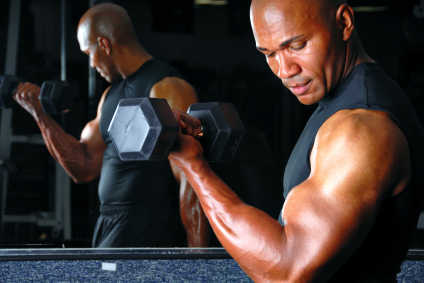 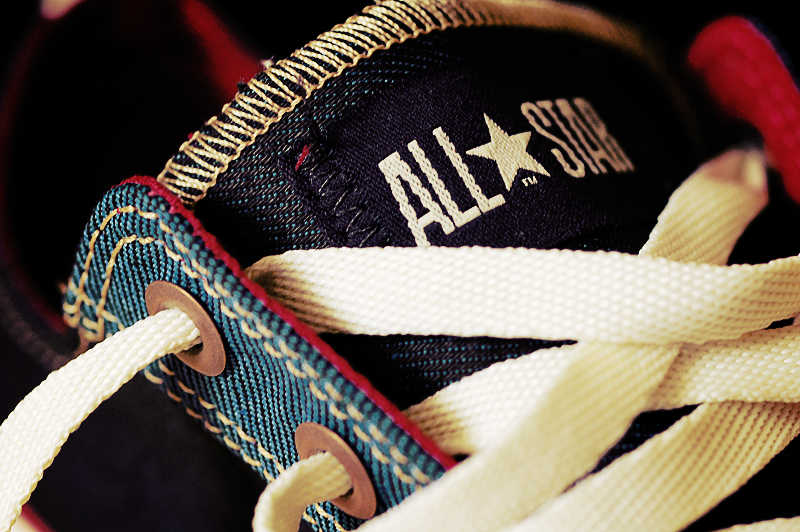 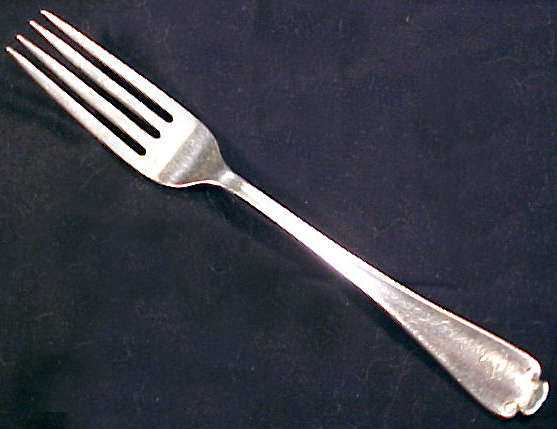 D
E
F
15
Name each simple machine below
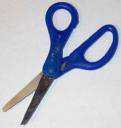 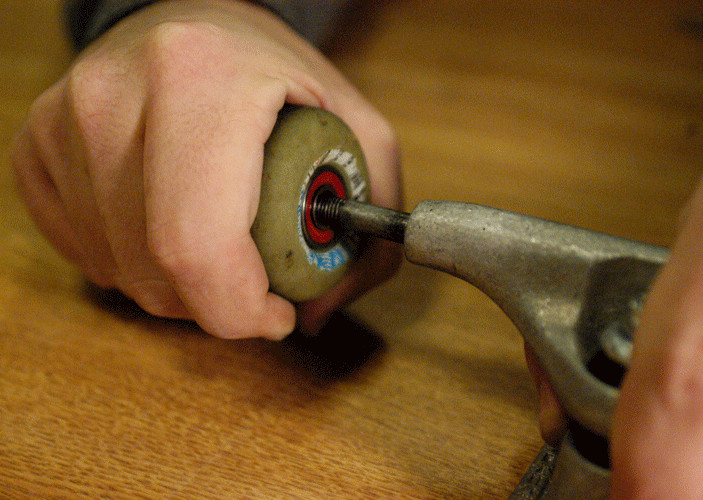 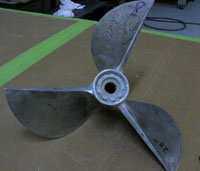 A
B
C
Wedge
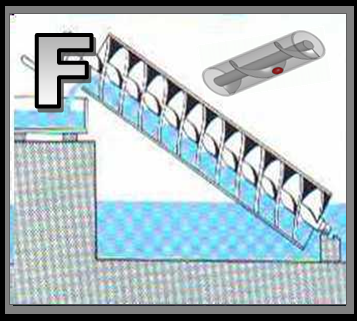 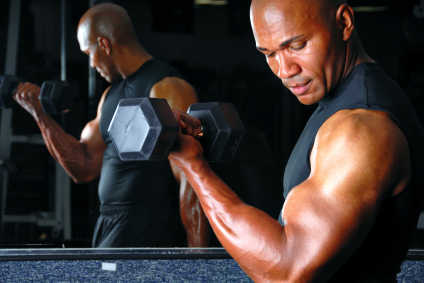 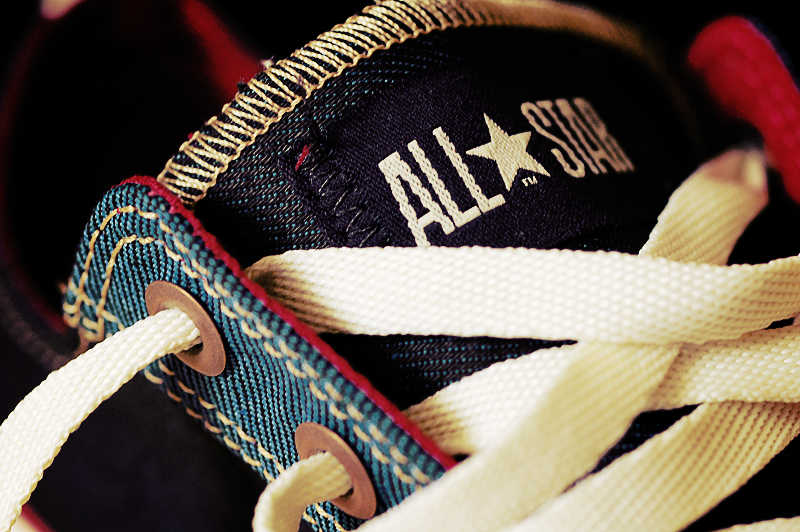 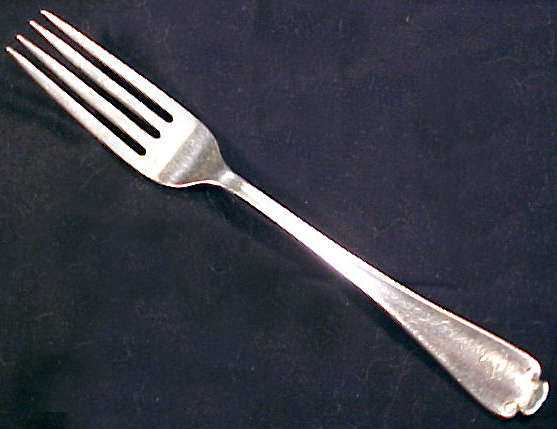 D
E
F
15
Name each simple machine below
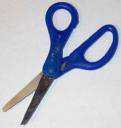 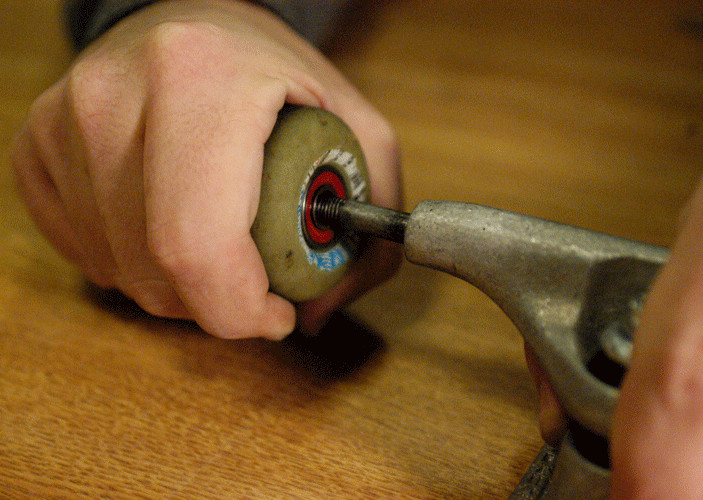 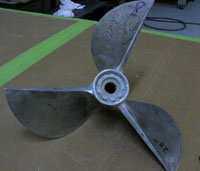 A
B
C
Wheel
Screw?
Wedge
Axle
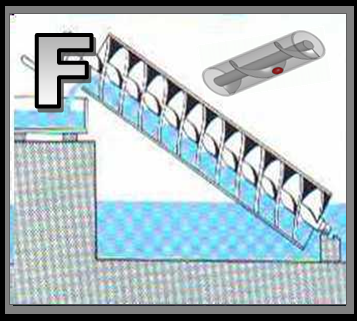 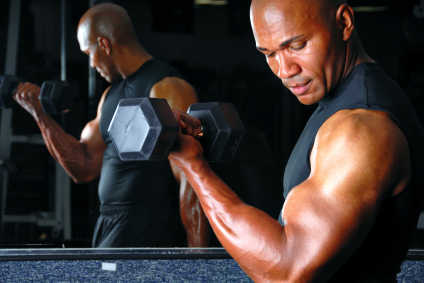 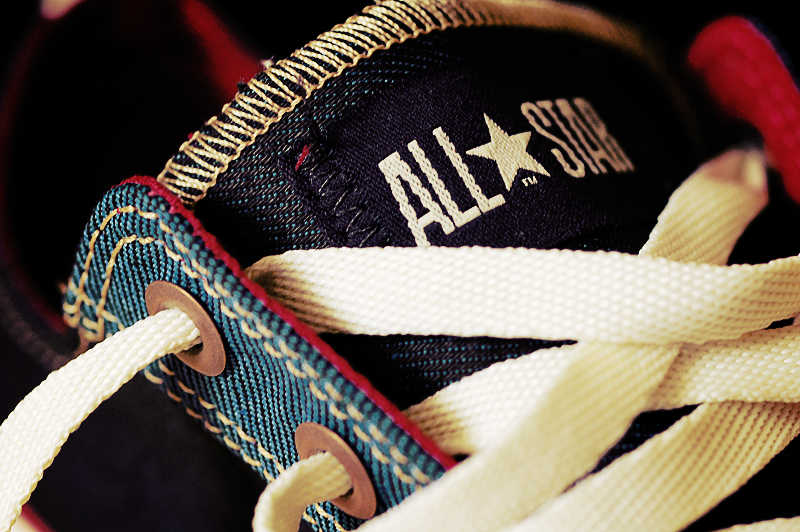 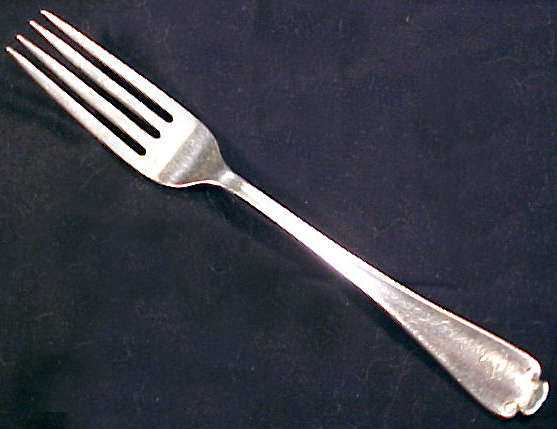 D
E
F
15
Name each simple machine below
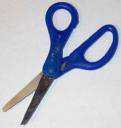 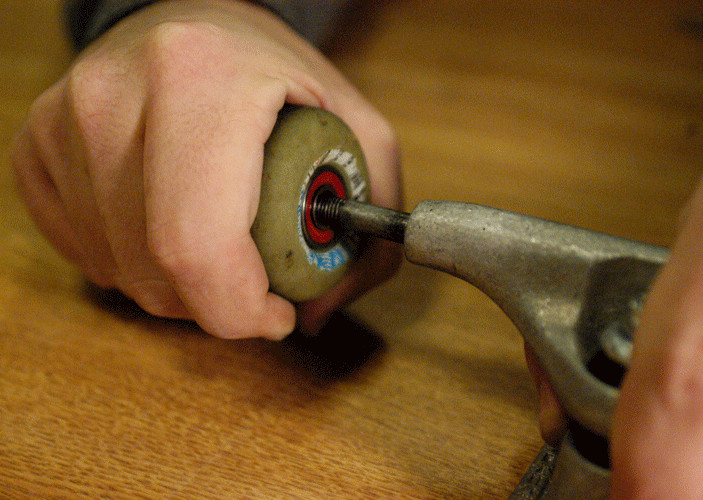 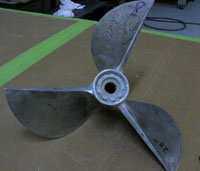 A
B
C
Wheel
Wedge
Axle
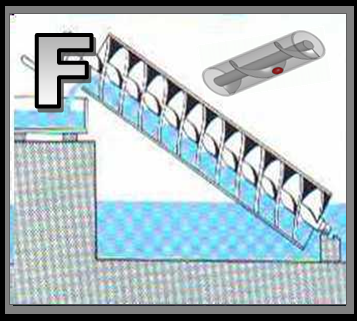 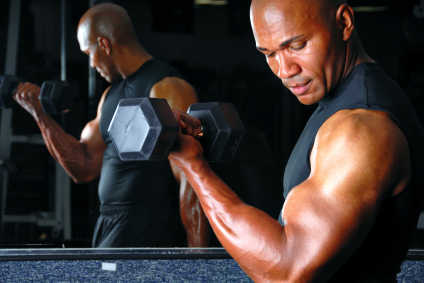 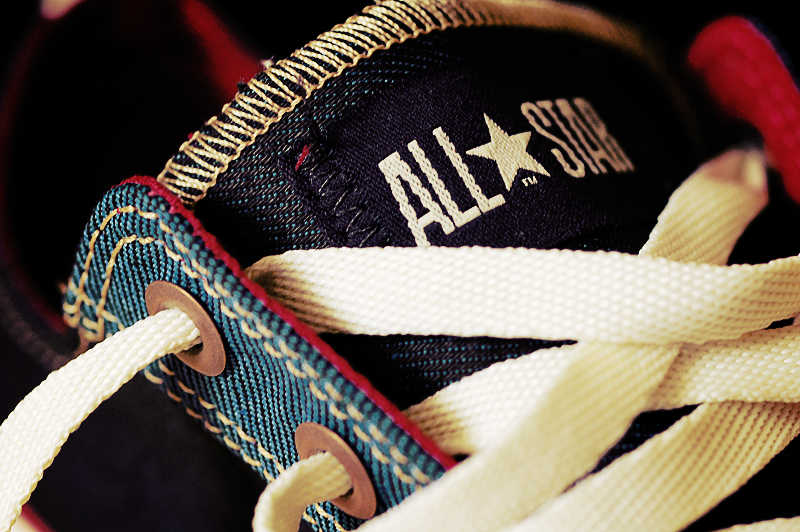 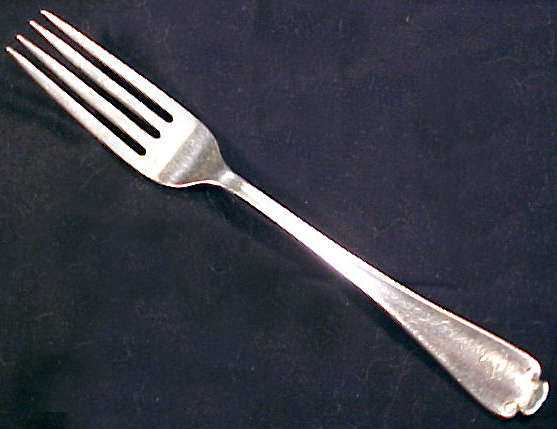 D
E
F
15
Name each simple machine below
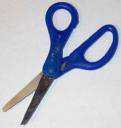 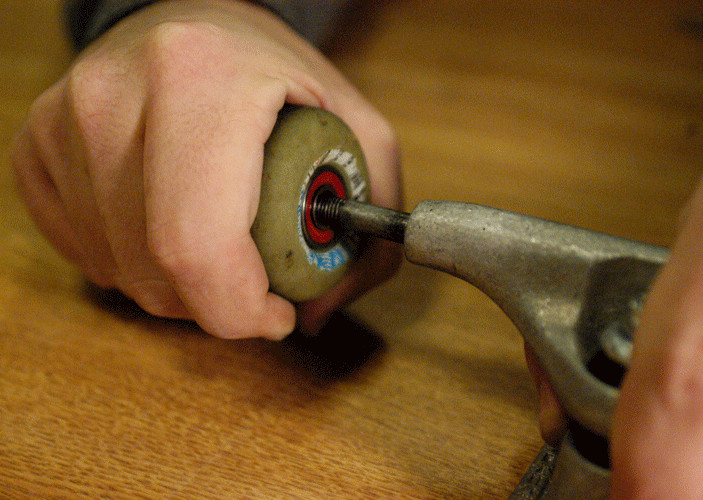 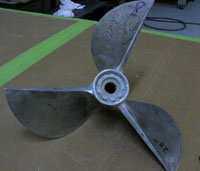 A
B
C
Wheel
Inclined Plane
Wedge
Axle
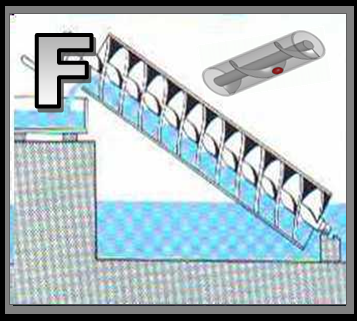 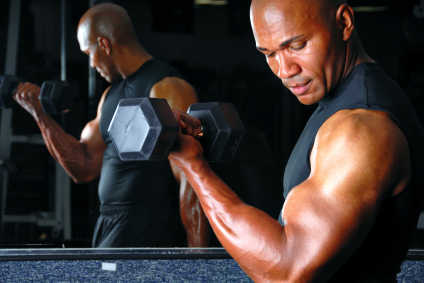 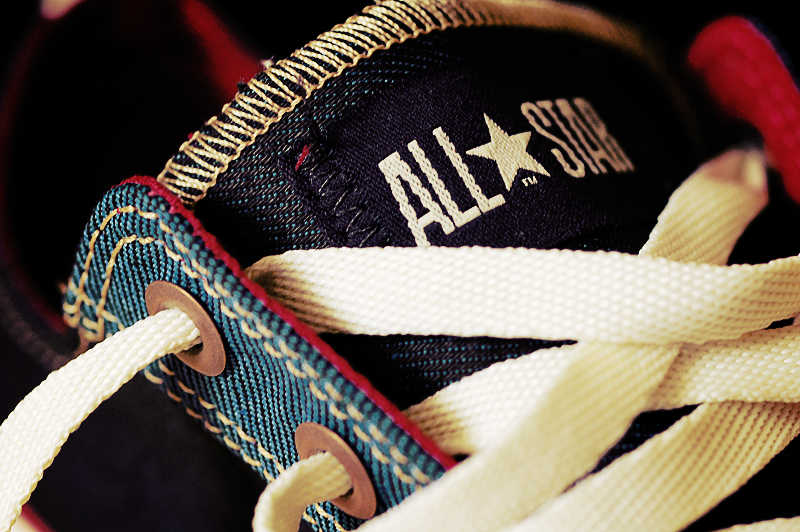 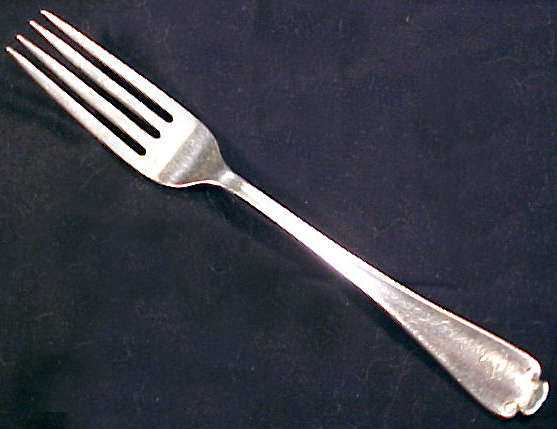 D
E
F
15
Name each simple machine below
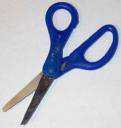 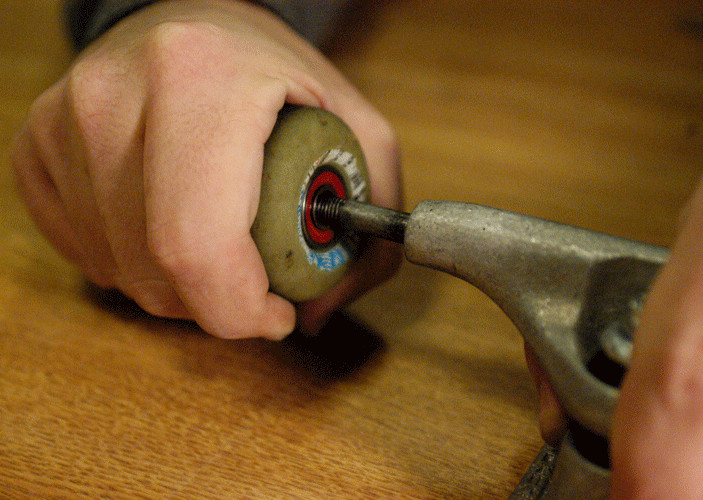 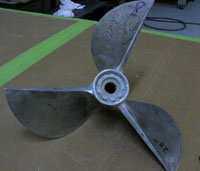 A
B
C
Wheel
Inclined Plane
Wedge
Axle
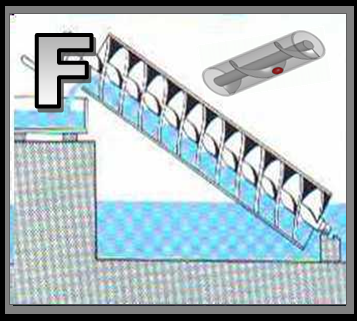 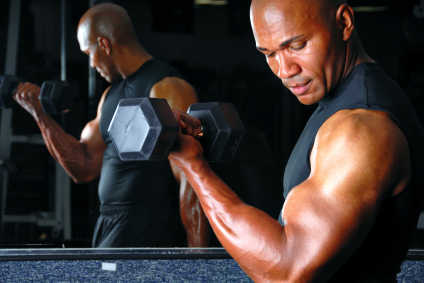 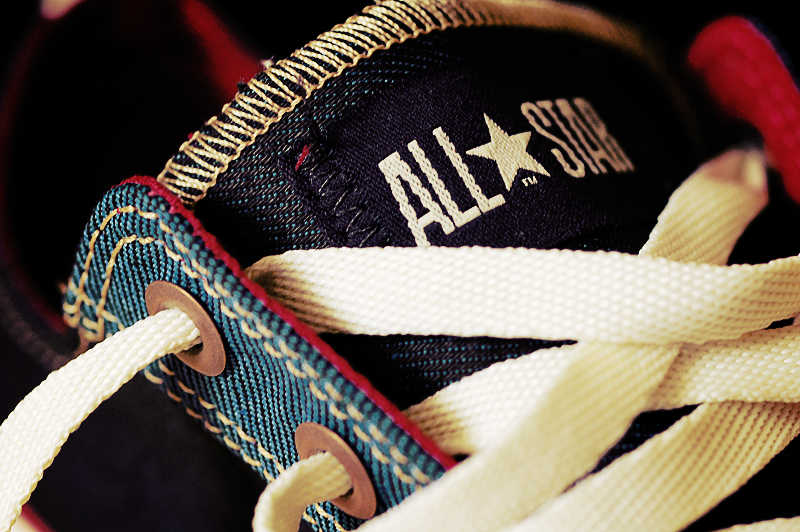 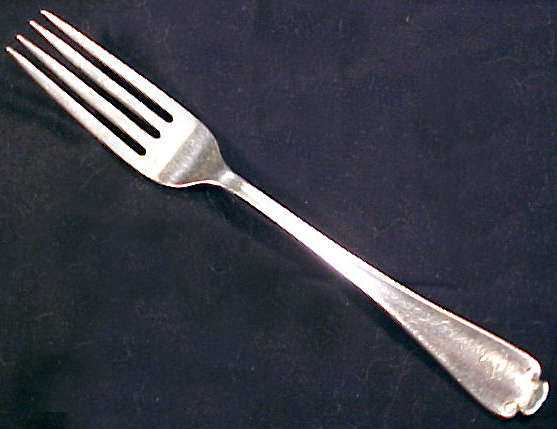 D
E
F
15
Name each simple machine below
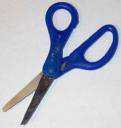 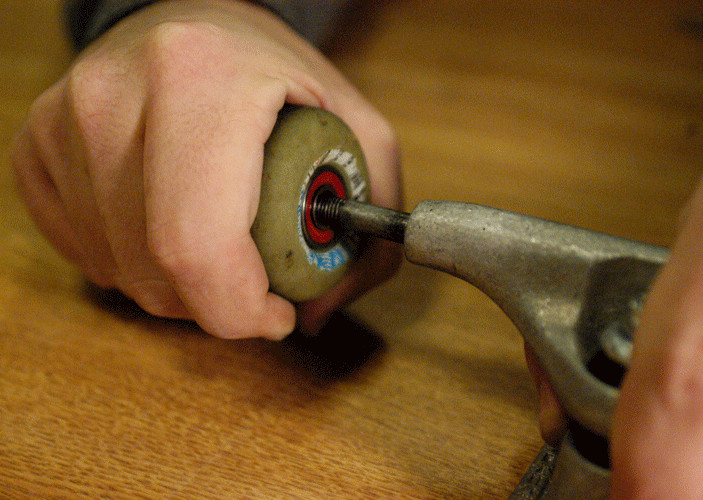 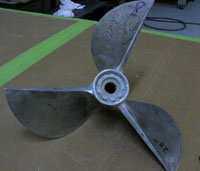 A
B
C
Wheel
Inclined Plane
Wedge
Axle
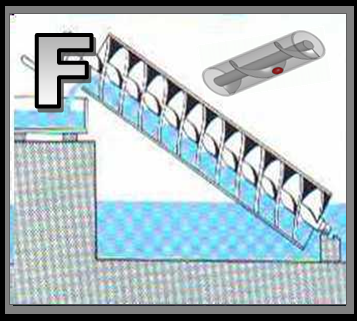 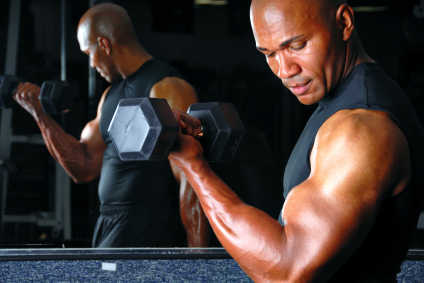 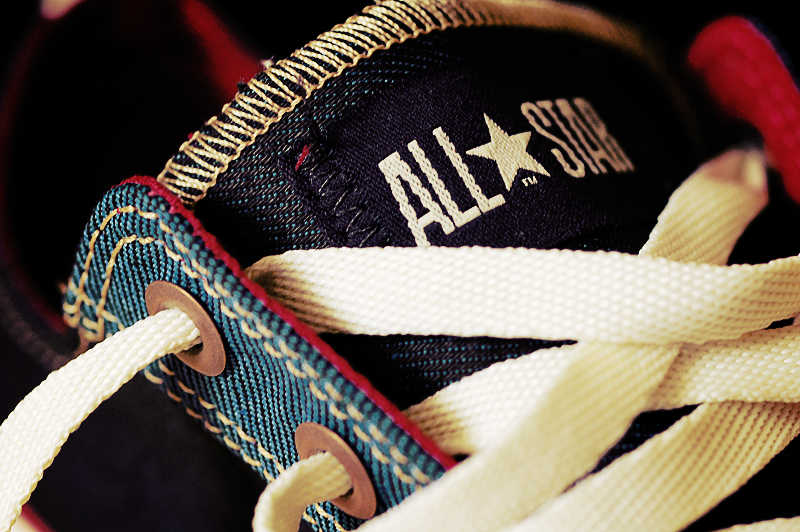 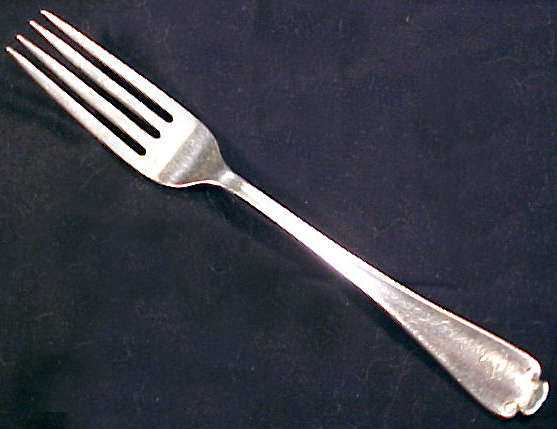 D
E
F
Lever
15
Name each simple machine below
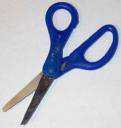 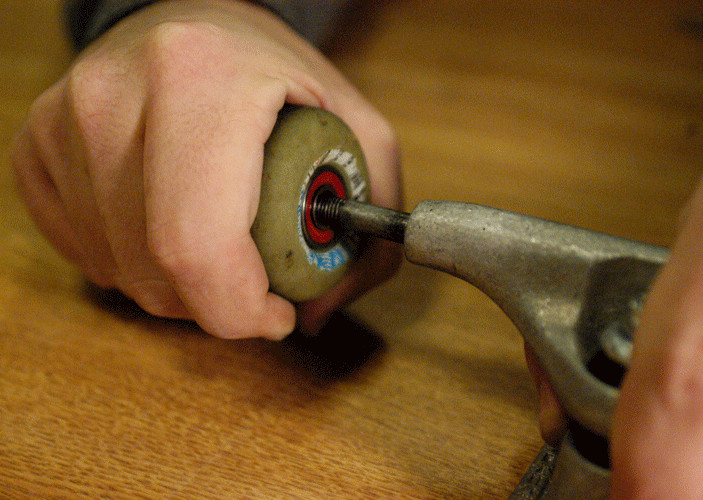 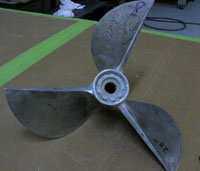 A
B
C
Wheel
Inclined Plane
Wedge
Axle
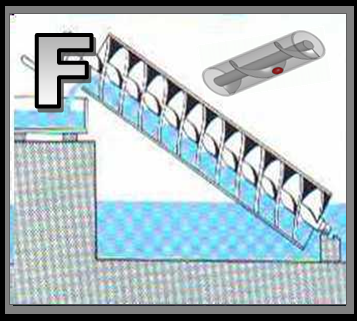 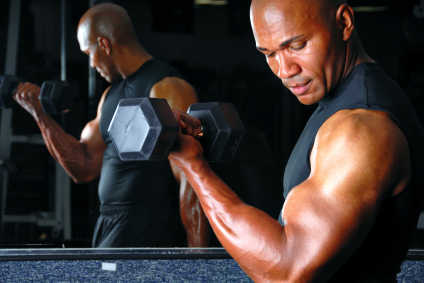 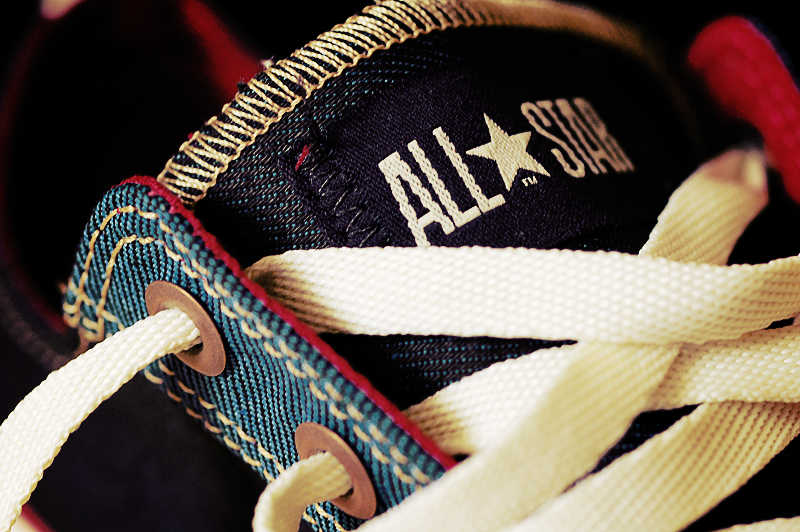 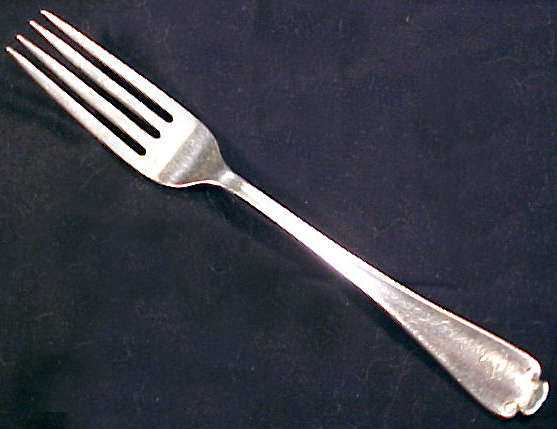 D
E
F
Lever
15
Name each simple machine below
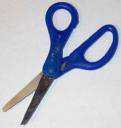 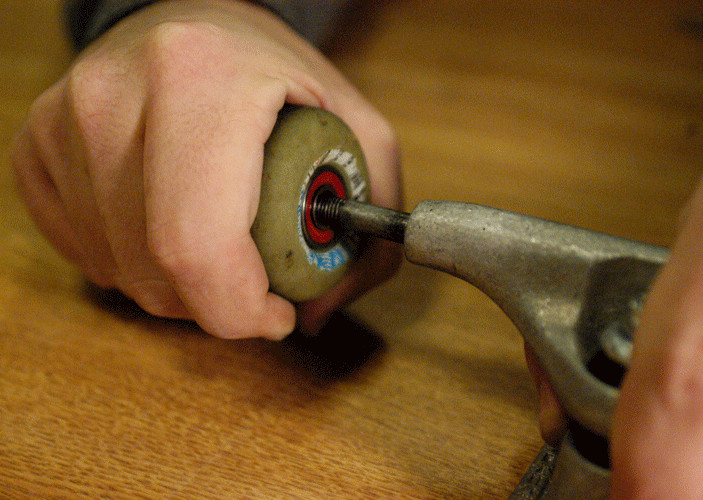 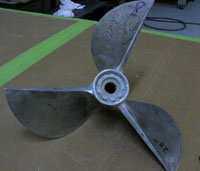 A
B
C
Wheel
Inclined Plane
Wedge
Axle
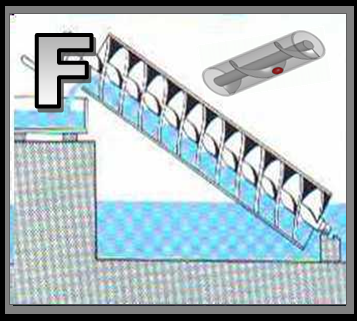 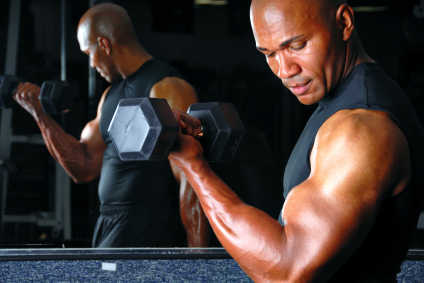 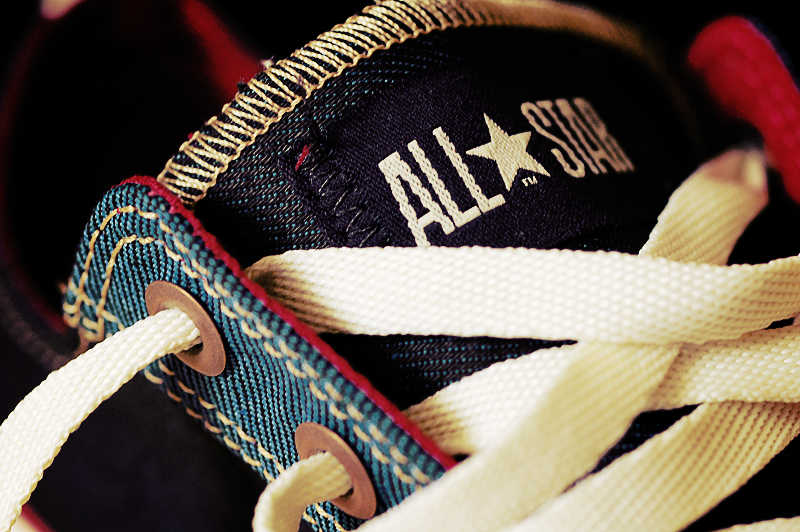 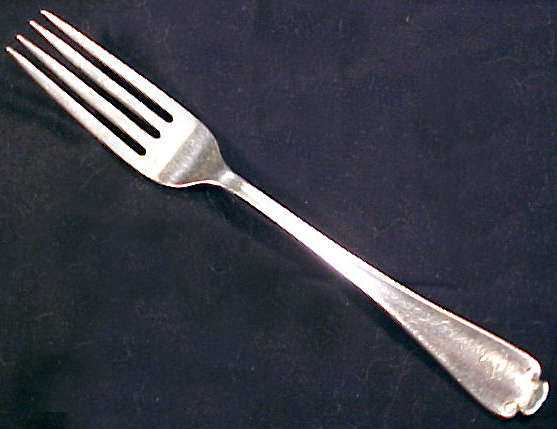 D
E
F
Lever
Pulley
15
Name each simple machine below
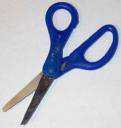 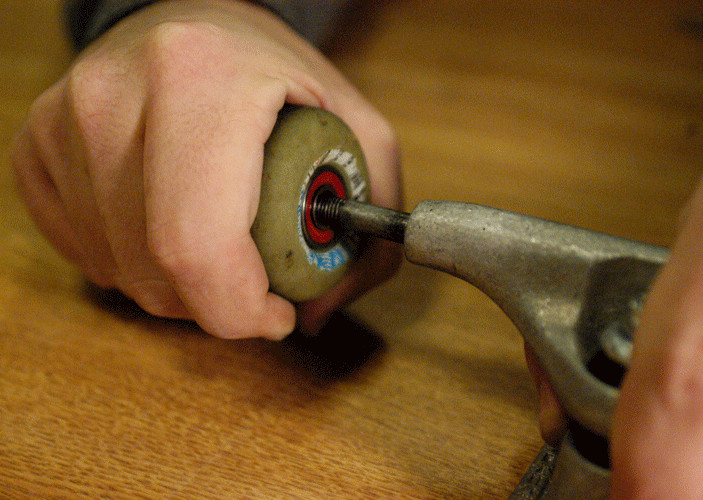 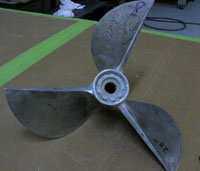 A
B
C
Wheel
Inclined Plane
Wedge
Axle
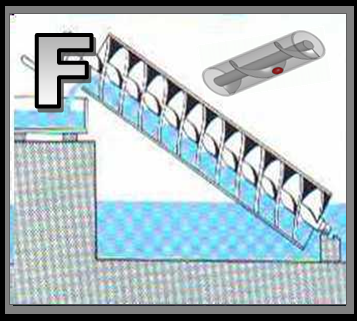 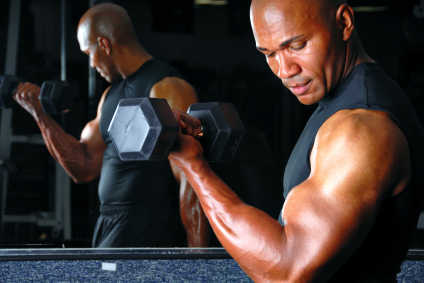 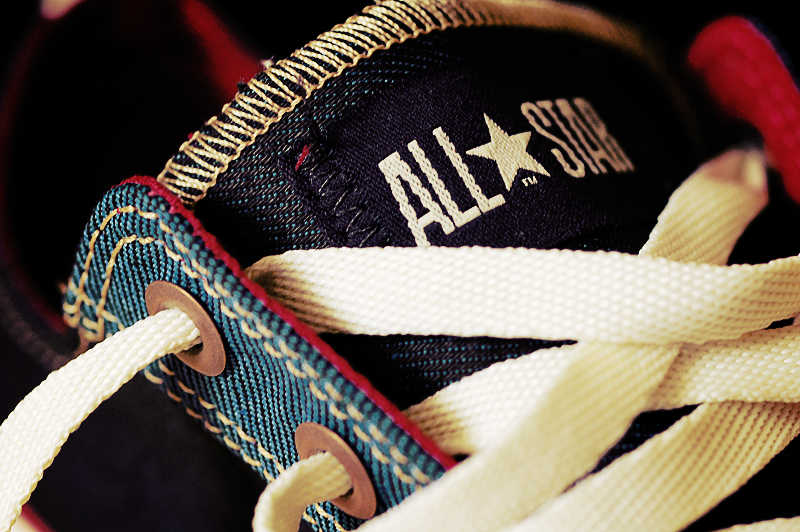 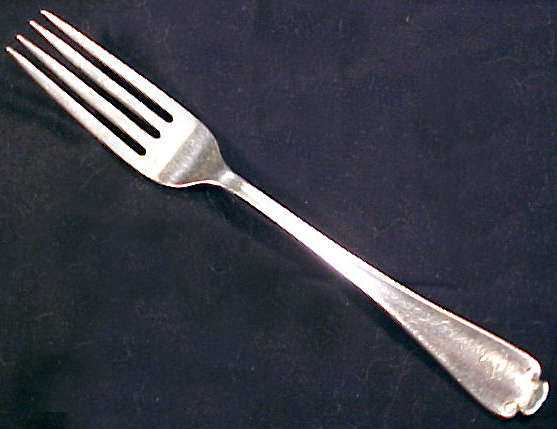 D
E
F
Lever
Pulley
15
Name each simple machine below
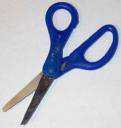 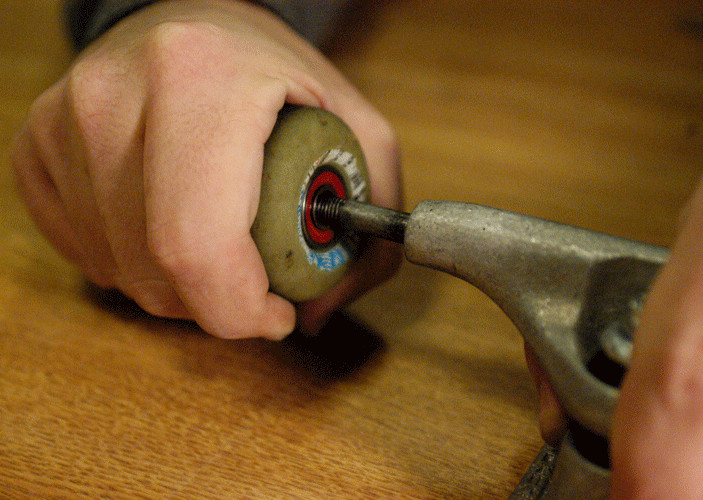 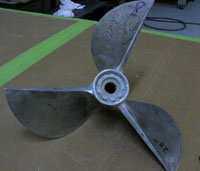 A
B
C
Wheel
Inclined Plane
Wedge
Axle
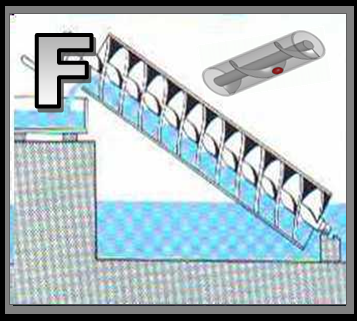 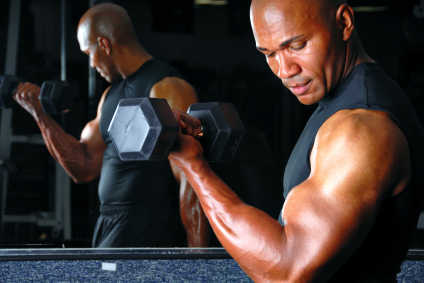 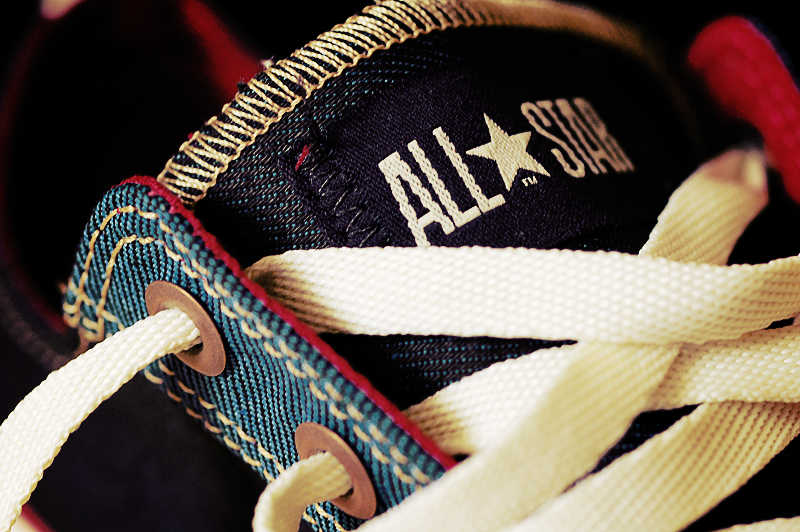 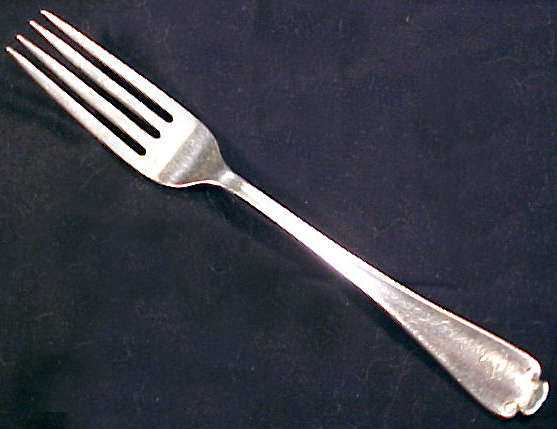 D
E
F
Lever
Pulley
Screw
Machines Review Game
Copyright © 2010 Ryan P. Murphy
The mechanical advantage of a wheel and axle is the ratio of the radius    of the wheel divided by the radius of the axle.
16
Copyright © 2010 Ryan P. Murphy
The mechanical advantage of a wheel and axle is the ratio of the radius    of the wheel divided by the radius of the axle.
16
Copyright © 2010 Ryan P. Murphy
The mechanical advantage of a wheel and axle is the ratio of the radius    of the wheel divided by the radius of the axle.
16
Radius
Radius
Copyright © 2010 Ryan P. Murphy
New Question
What’s the mechanical advantage of this wheel and axle?
17
Copyright © 2010 Ryan P. Murphy
What’s the mechanical advantage of this wheel and axle?
17
5/1 = 5 MA
Copyright © 2010 Ryan P. Murphy
Which wheel and axle will be best for a mouse trap car?
18
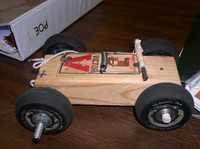 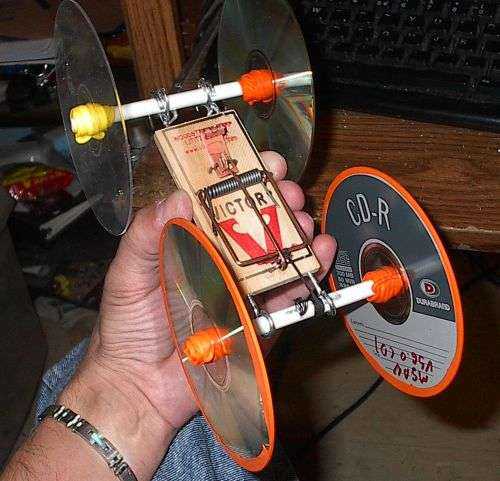 A
B
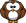 Which wheel and axle will be best for a mouse trap car?
18
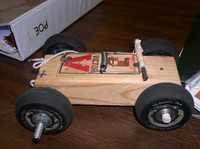 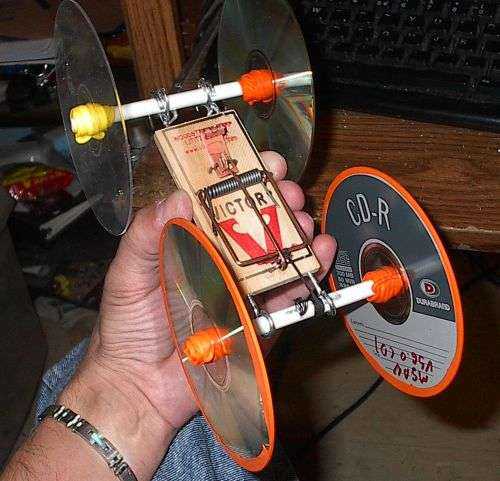 A
B
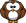 Good
Which wheel and axle will be best for a mouse trap car?
18
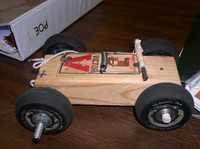 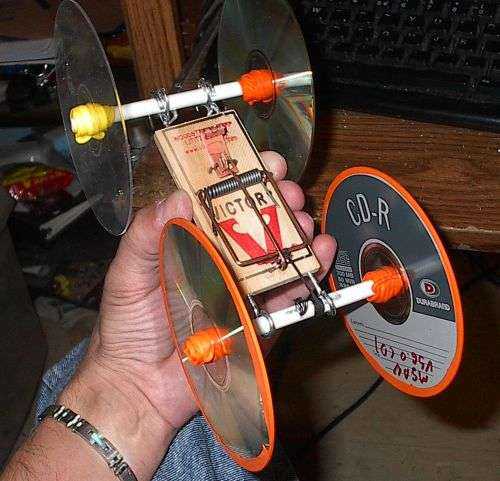 A
B
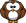 Good
Not so good
Which wheel and axle will be best for a mouse trap car? (Owl +1pt)
18
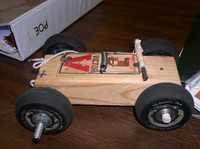 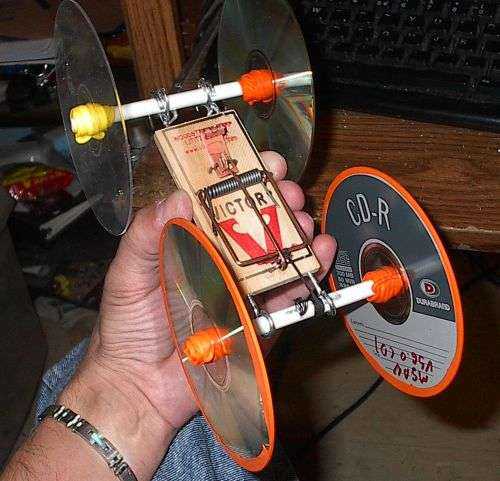 A
B
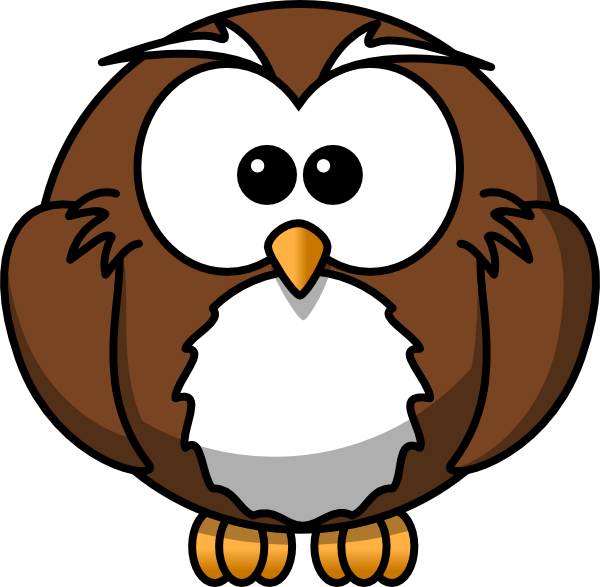 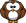 Good
Not so good
Which wheel and axle will be best for a mouse trap car? (Owl +1pt)
18
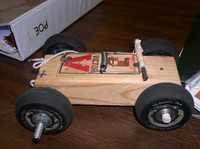 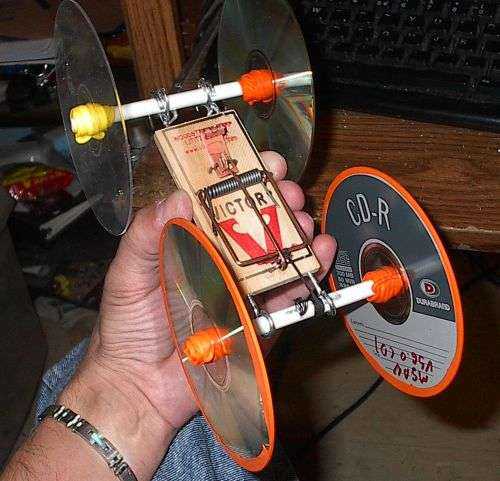 A
B
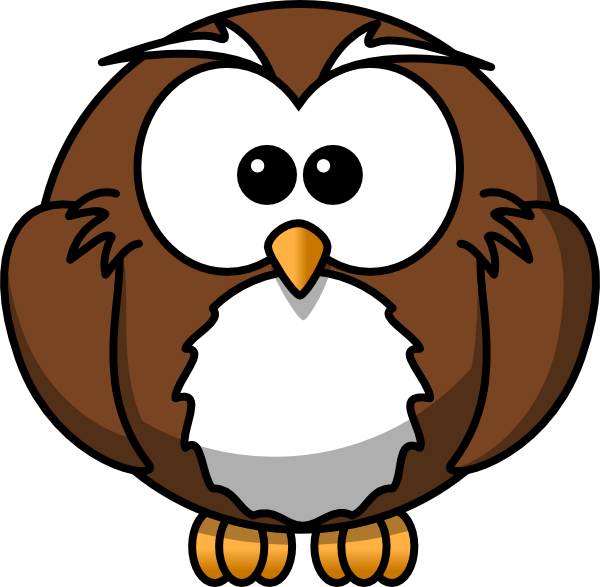 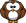 Good
Not so good
Machines…
A.) Transfer force from one place to another.
B.) Change direction of a force.
C.) Increase the magnitude of a force.
D.) Increase the distance or speed of a force.
19
Machines…
A.) Transfer force from one place to another.
B.) Change direction of a force.
C.) Increase the magnitude of a force.
D.) Increase the distance or speed of a force.
19
Machines…
A.) Transfer force from one place to another.
B.) Change direction of a force.
C.) Increase the magnitude of a force.
D.) Increase the distance or speed of a force.
19
Machines…
A.) Transfer force from one place to another.
B.) Change direction of a force.
C.) Increase the magnitude of a force.
D.) Increase the distance or speed of a force.
19
Machines…
A.) Transfer force from one place to another.
B.) Change direction of a force.
C.) Increase the magnitude of a force.
D.) Increase the distance or speed of a force.
19
Machines…
A.) Transfer force from one place to another.
B.) Change direction of a force.
C.) Increase the magnitude of a force.
D.) Increase the distance or speed of a force.
19
Machines…
A.) Transfer force from one place to another.
B.) Change direction of a force.
C.) Increase the magnitude of a force.
D.) Increase the distance or speed of a force.
19
Machines…
A.) Transfer force from one place to another.
B.) Change direction of a force.
C.) Increase the magnitude of a force.
D.) Increase the distance or speed of a force.
19
Machines…
A.) Transfer force from one place to another.
B.) Change direction of a force.
C.) Increase the magnitude of a force.
D.) Increase the distance or speed of a force.
19
Machines…
A.) Transfer force from one place to another.
B.) Change direction of a force.
C.) Increase the magnitude of a force.
D.) Increase the distance or speed of a force.
19
Machines…
A.) Transfer force from one place to another.
B.) Change direction of a force.
C.) Increase the magnitude of a force.
D.) Increase the distance or speed of a force.
19
Machines…
A.) Transfer force from one place to another.
B.) Change direction of a force.
C.) Increase the magnitude of a force.
D.) Increase the distance or speed of a force.
19
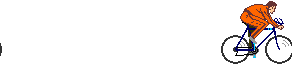 20
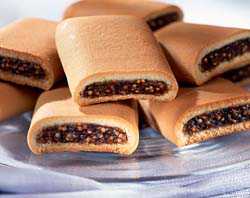 20
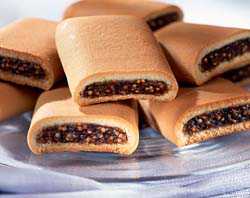 20
Machines Review Game
Copyright © 2010 Ryan P. Murphy
Check out the WEDGE from this movie?
21
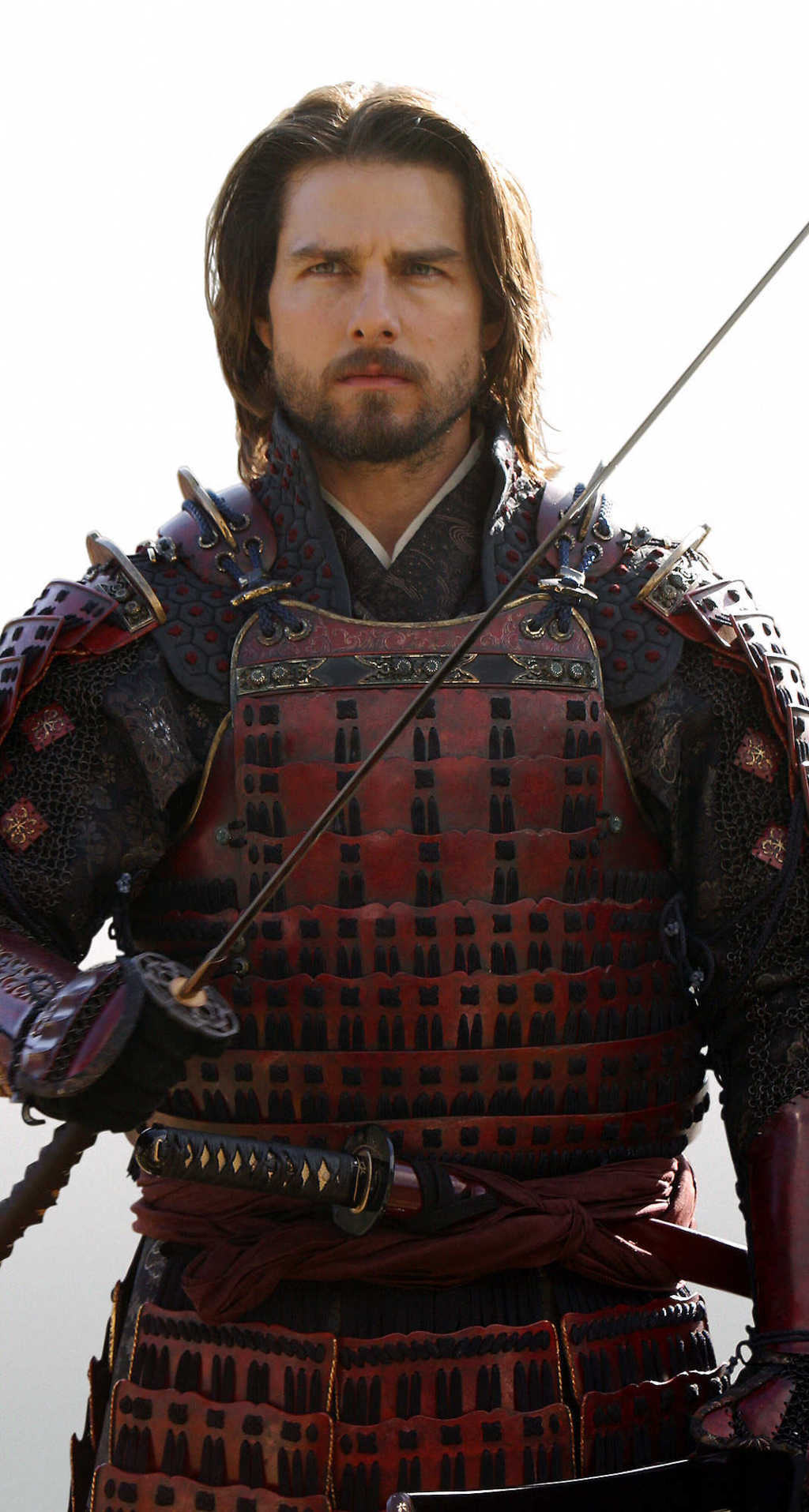 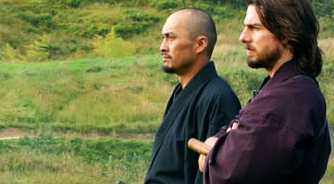 Copyright © 2010 Ryan P. Murphy
Check out the WEDGE from this movie?
The Last Samurai (2003)
21
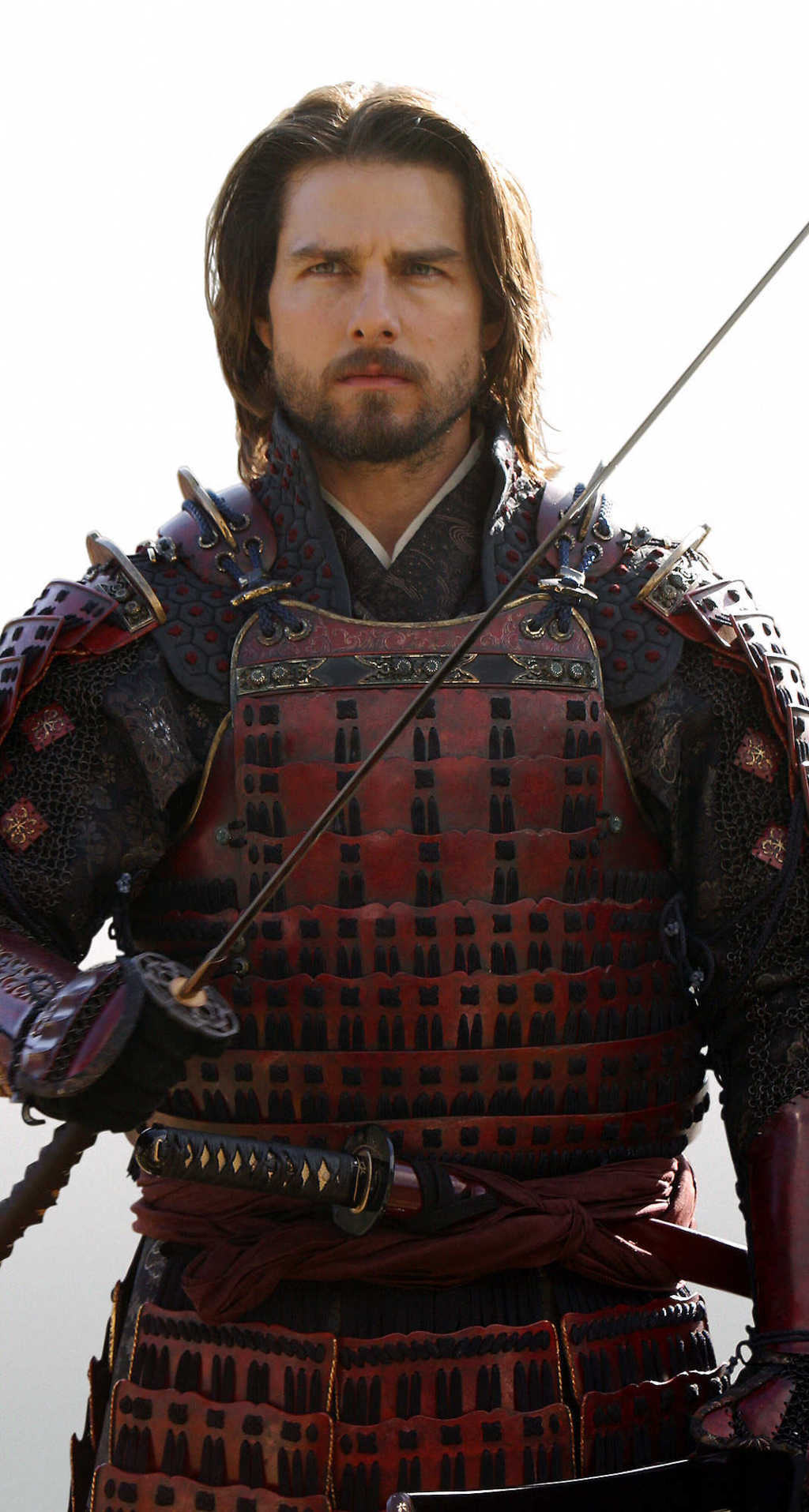 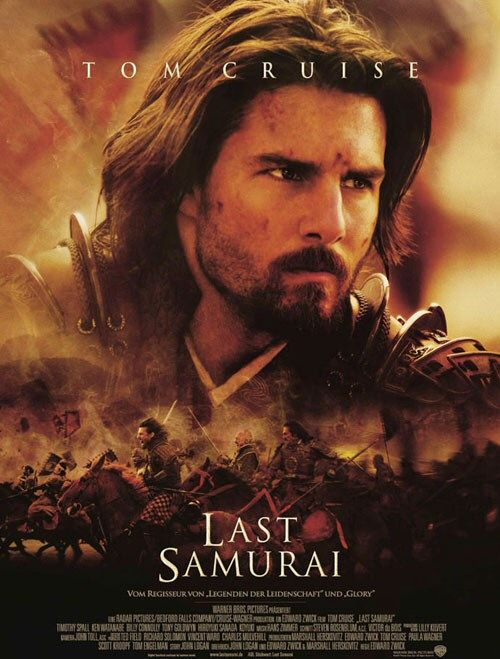 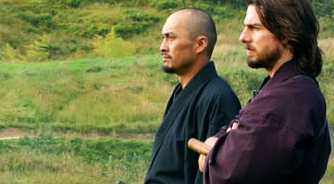 Copyright © 2010 Ryan P. Murphy
Who is this person and what two machines is he working?
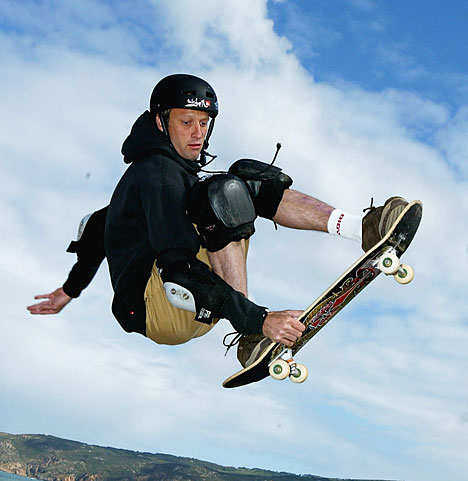 22
Copyright © 2010 Ryan P. Murphy
Who is this person and what two machines is he working? 
Tony Hawk,
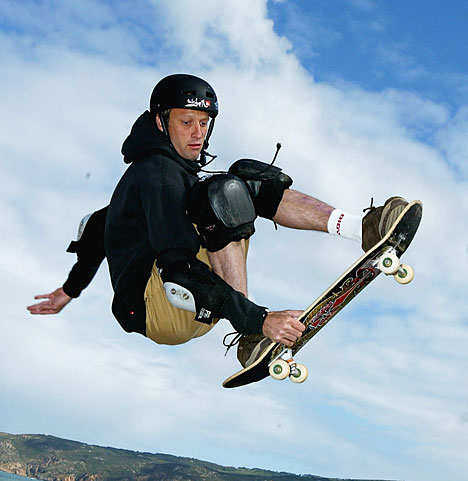 22
Copyright © 2010 Ryan P. Murphy
Who is this person and what two machines is he working? 
Tony Hawk, Wheel and Axle,
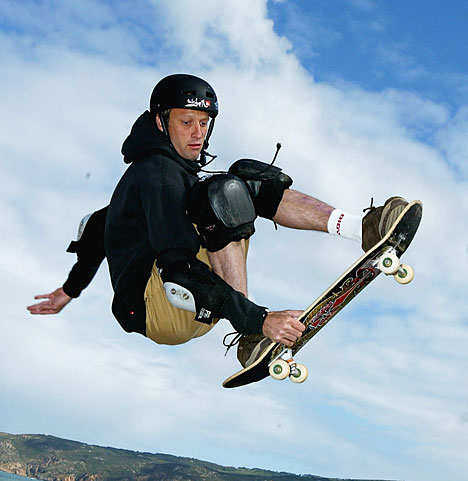 22
Copyright © 2010 Ryan P. Murphy
Who is this person and what two machines is he working? 
Tony Hawk, Wheel and Axle, Lever
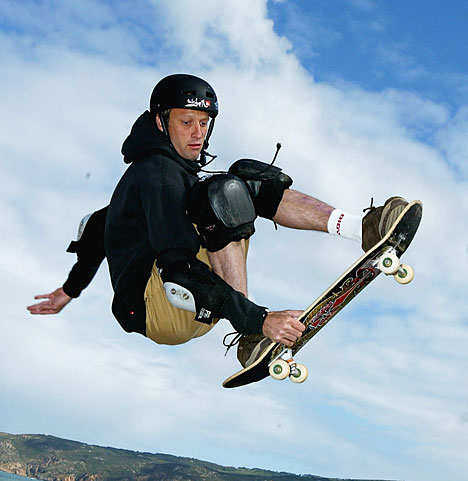 22
Copyright © 2010 Ryan P. Murphy
Who am I?
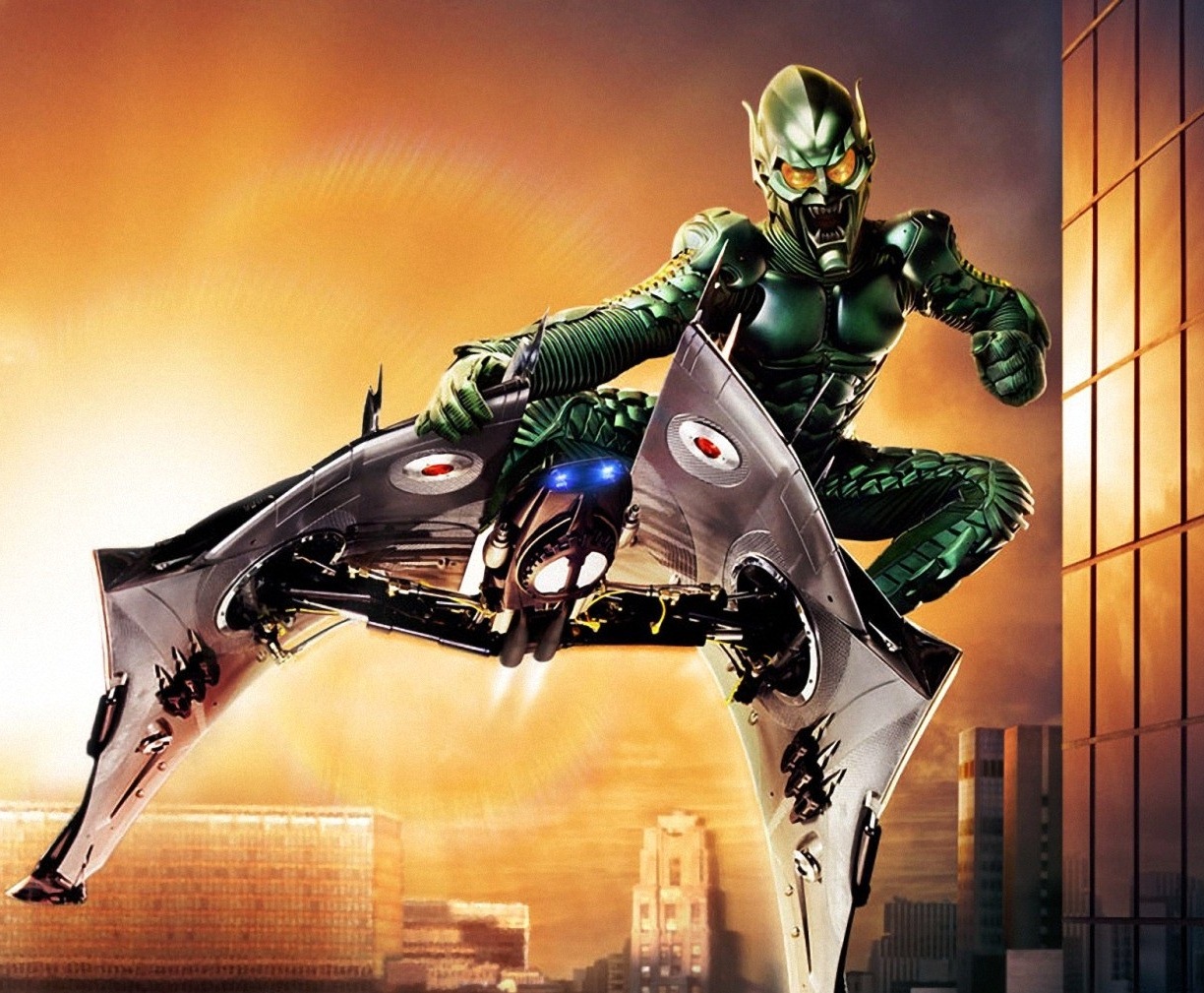 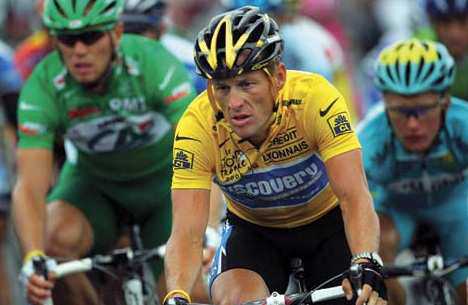 *23
23
Copyright © 2010 Ryan P. Murphy
Who am I?
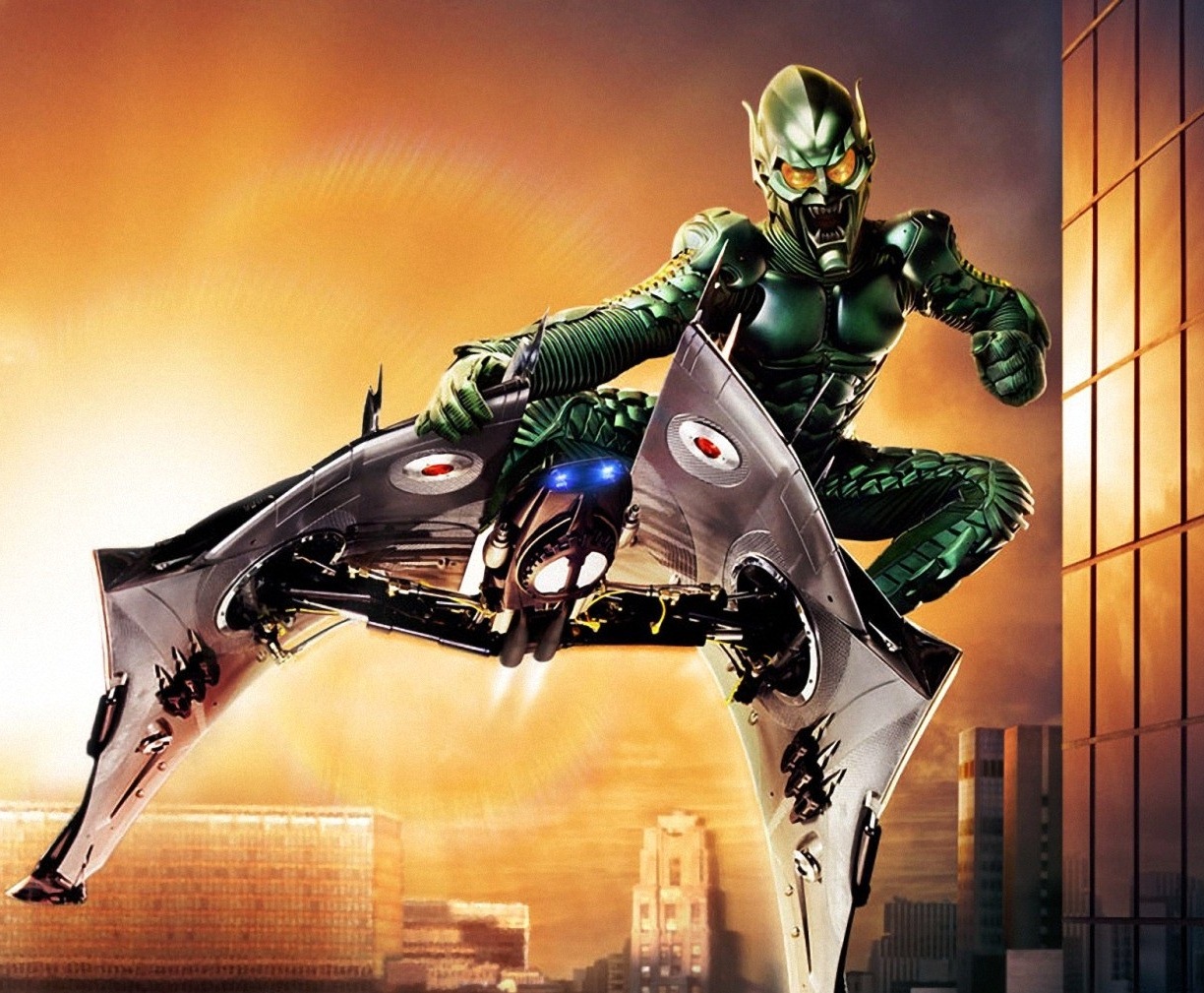 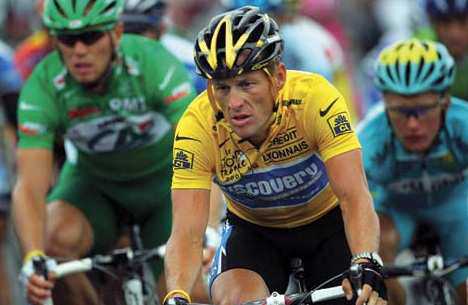 *23
23
The Green Goblin
Copyright © 2010 Ryan P. Murphy
Who is this?
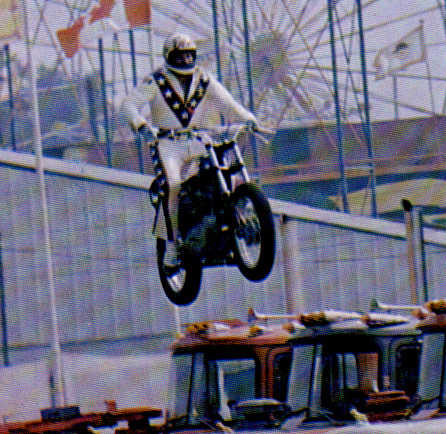 24
Who is this?
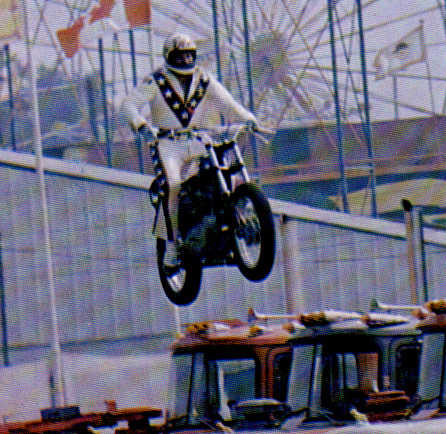 24
Evel Knievel
Name this machine?
25
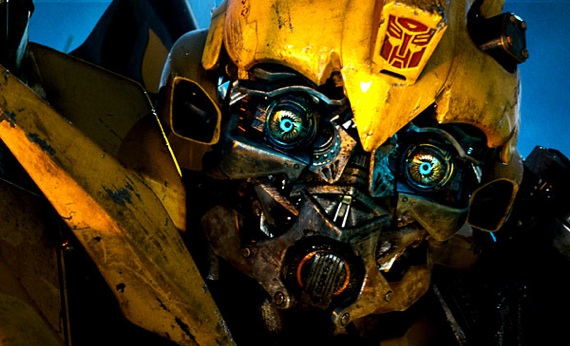 Name this machine?
25
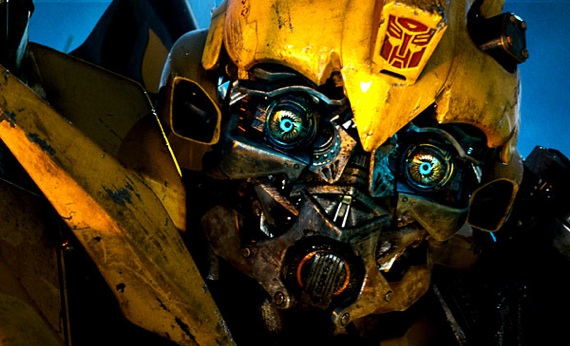 Name this machine?
25
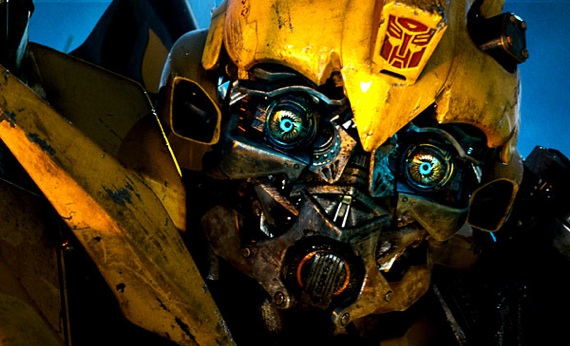 Name this machine?
25
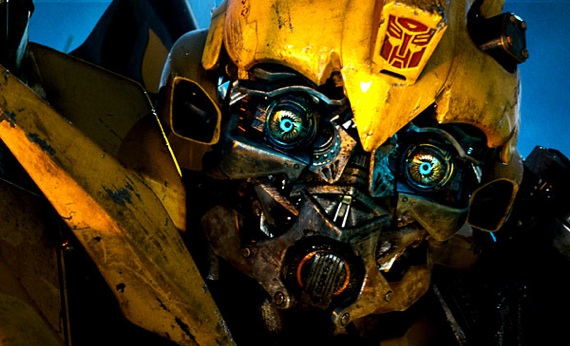 Name this machine?
25
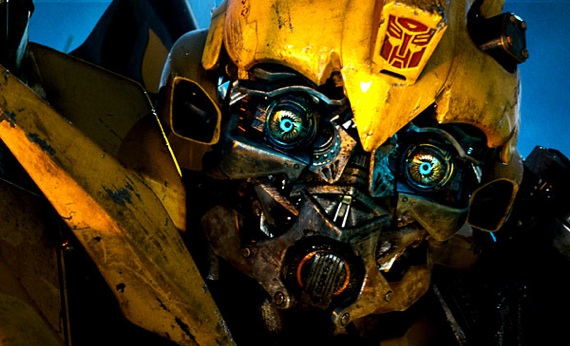 Name this machine?
25
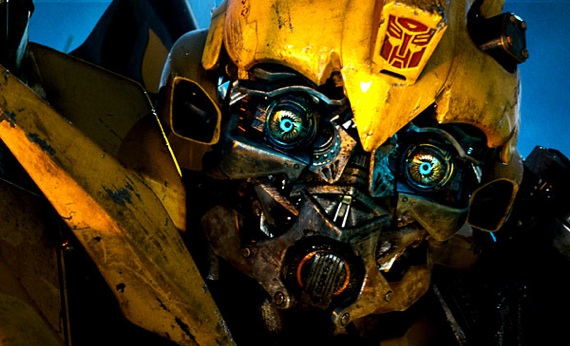 Bumblebee
Machines Review Game
Final Question:_________________
Copyright © 2010 Ryan P. Murphy
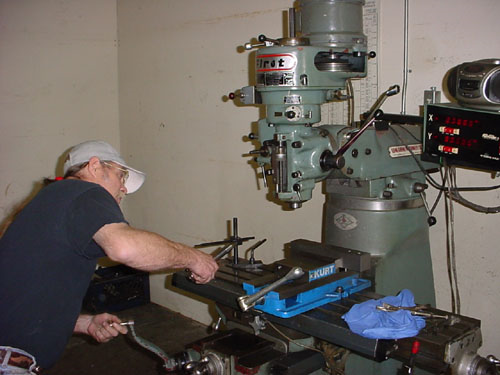 “You may wager up to
5 pts for this final Question.” “Please make your wager now.”
Final Question? Name all of the simple machines below.
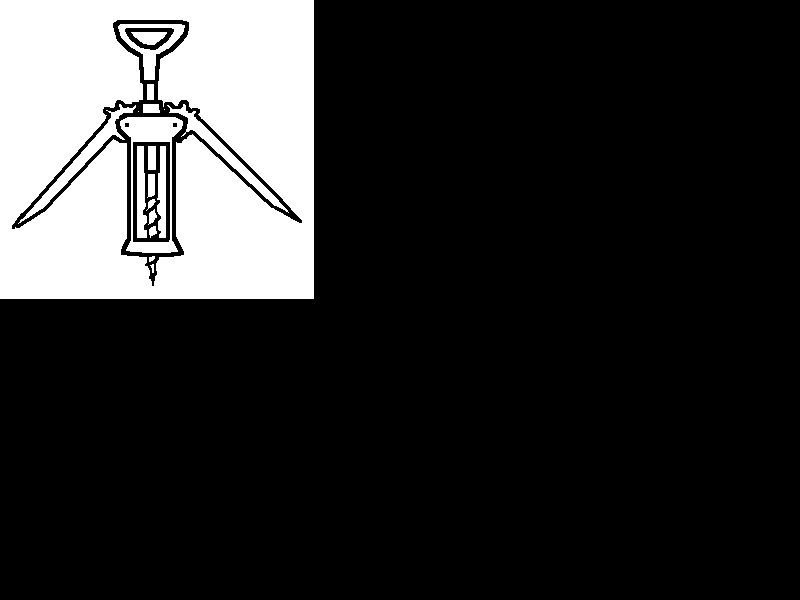 Copyright © 2010 Ryan P. Murphy
Final Question? Name all of the simple machines below.
WHEEL AND AXLE
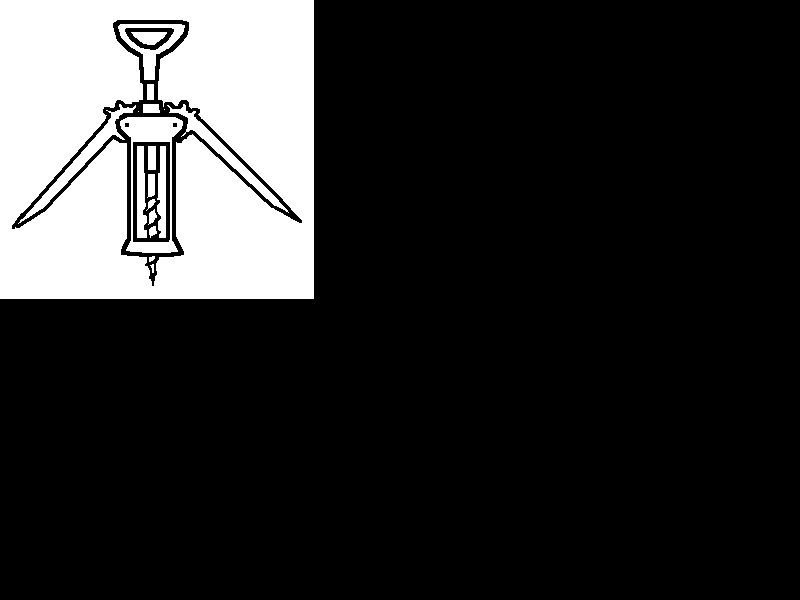 Copyright © 2010 Ryan P. Murphy
Final Question? Name all of the simple machines below.
WHEEL AND AXLE
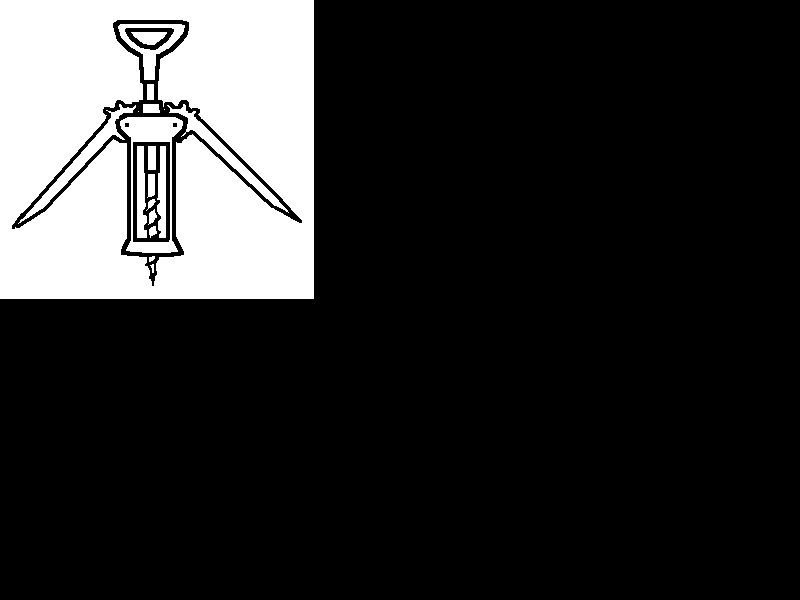 Copyright © 2010 Ryan P. Murphy
Final Question? Name all of the simple machines below.
WHEEL AND AXLE, SCREW,
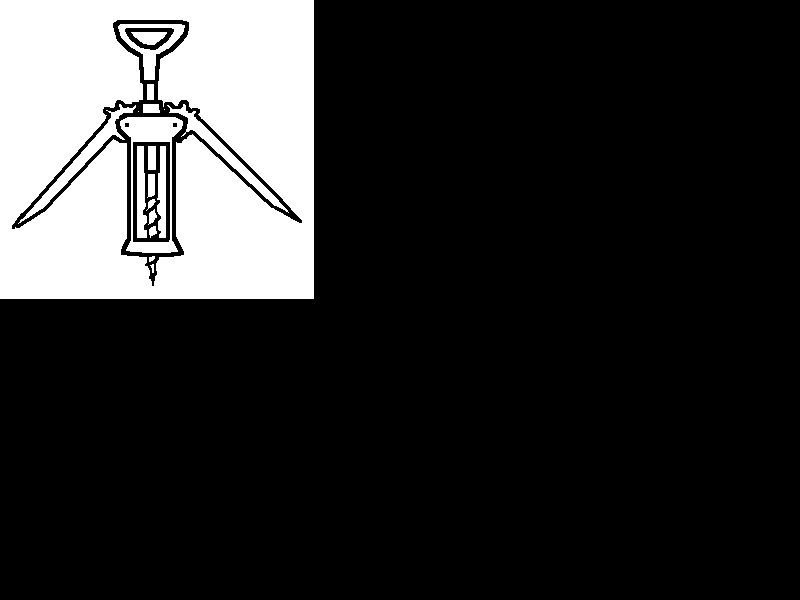 Copyright © 2010 Ryan P. Murphy
Final Question? Name all of the simple machines below.
WHEEL AND AXLE, SCREW, LEVER
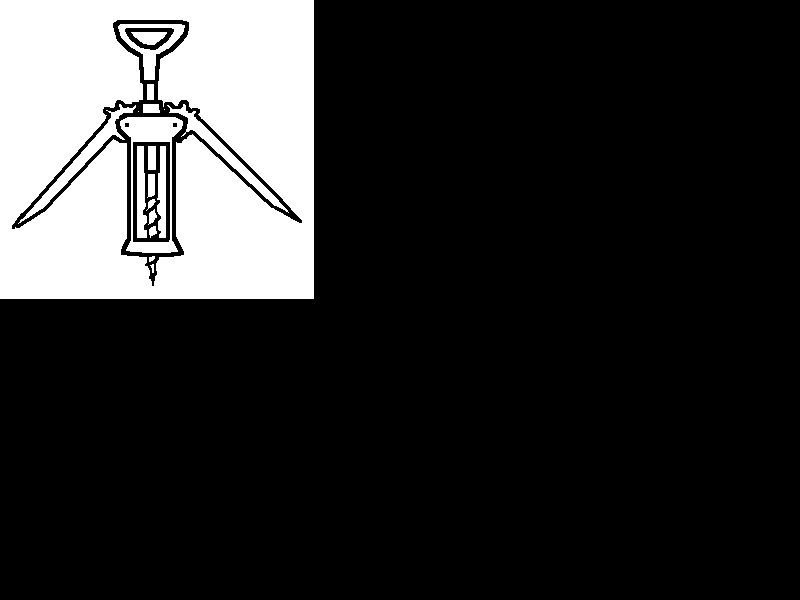 Gears area  a special form of a lever..
Copyright © 2010 Ryan P. Murphy
Questions 1-20 = 5pts Each
Final Category (Bonus) = 1pt Each
Final Questions = 5 pt wager
Find the Owl =
 Secretly write “Owl” in the correct box worth 1pt.
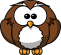 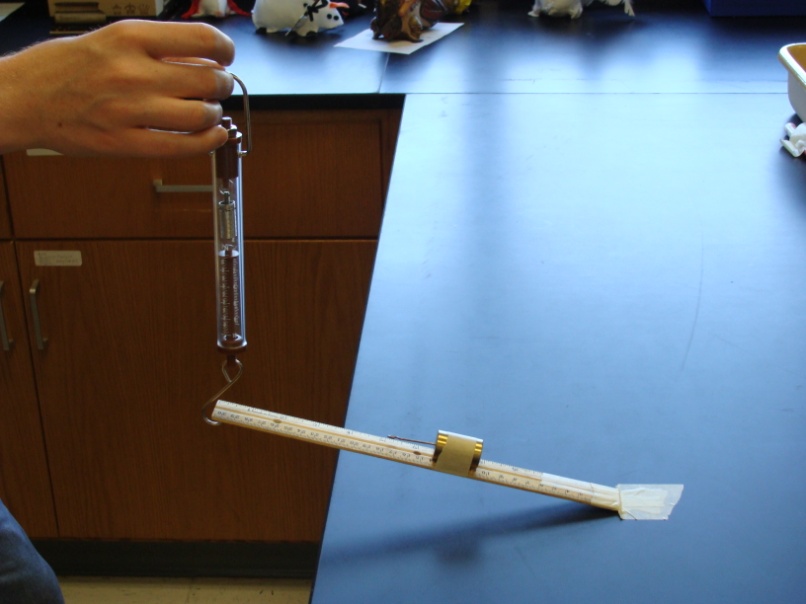 Machines Review Game
Part III
Physical Science Curriculum
Physical Science Curriculum Link
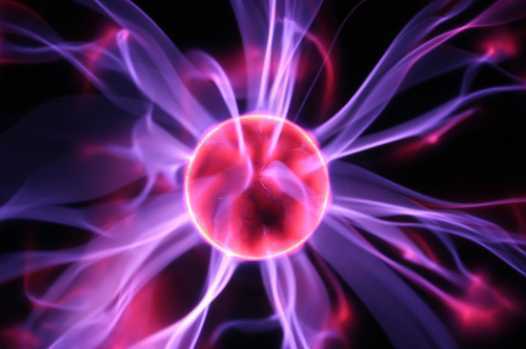 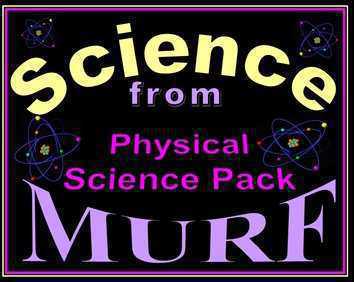 Newton's Laws of Motion, Forces in Motion and Simple Machines Unit
Laws of Motion and Simple Machines Unit Preview Link
Matter, Energy, and the Environment Unit
Matter, Energy, and the Environment Unit Preview
Atoms and Periodic Table of the Elements Unit on TpT
Atoms and Periodic Table of the Elements Unit Preview Link
Science Skills Unit on TpT
Science Skills Unit Preview Link
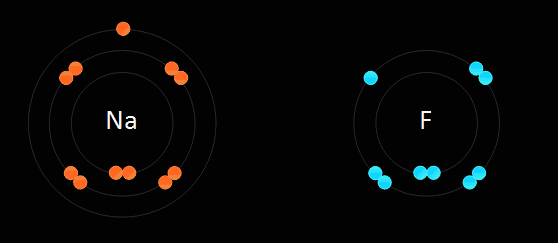 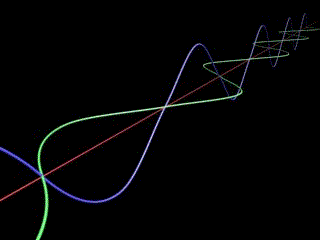 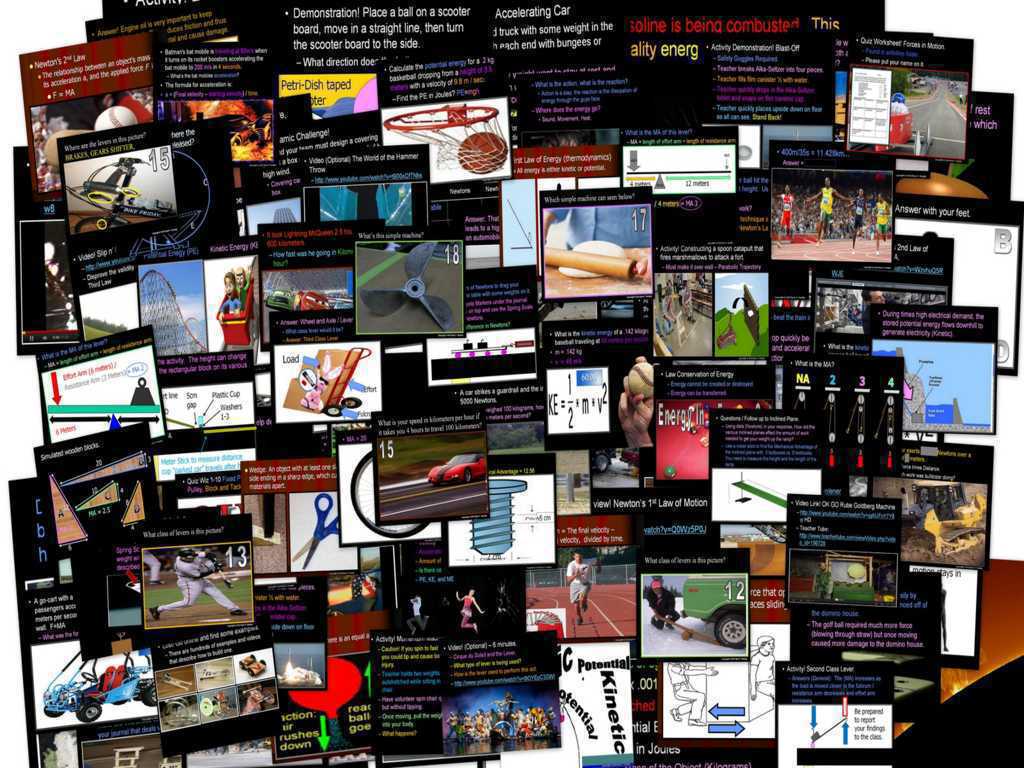 Laws of Motion and 
Simple Machines Unit
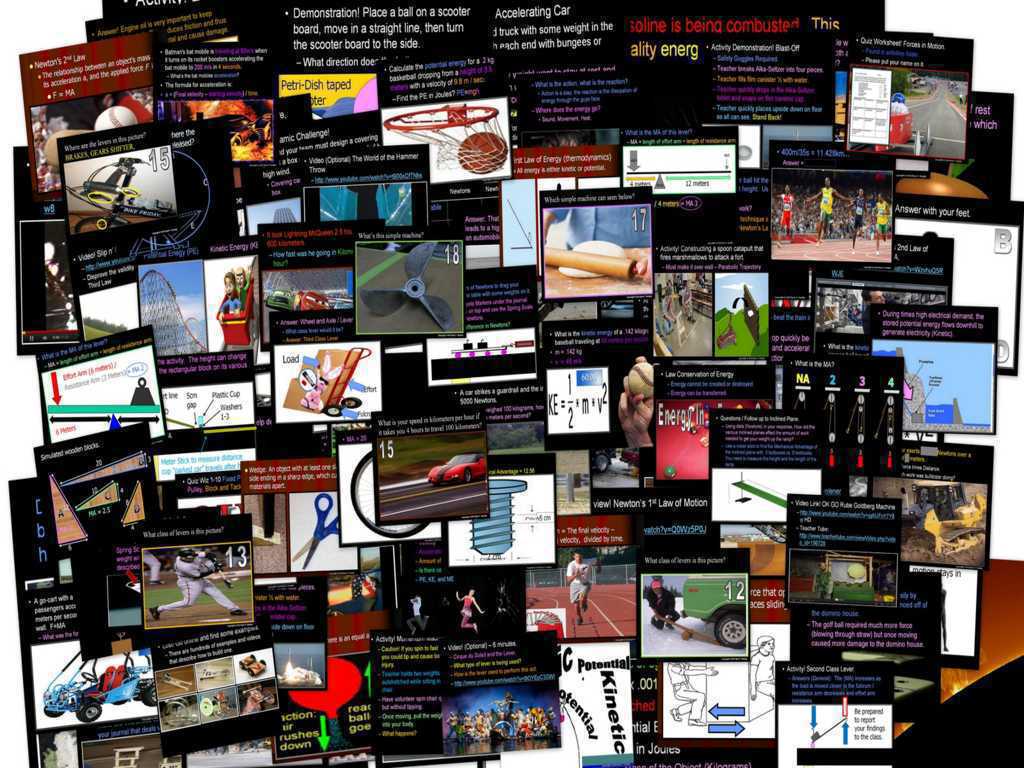 Laws of Motion and 
Simple Machines Unit
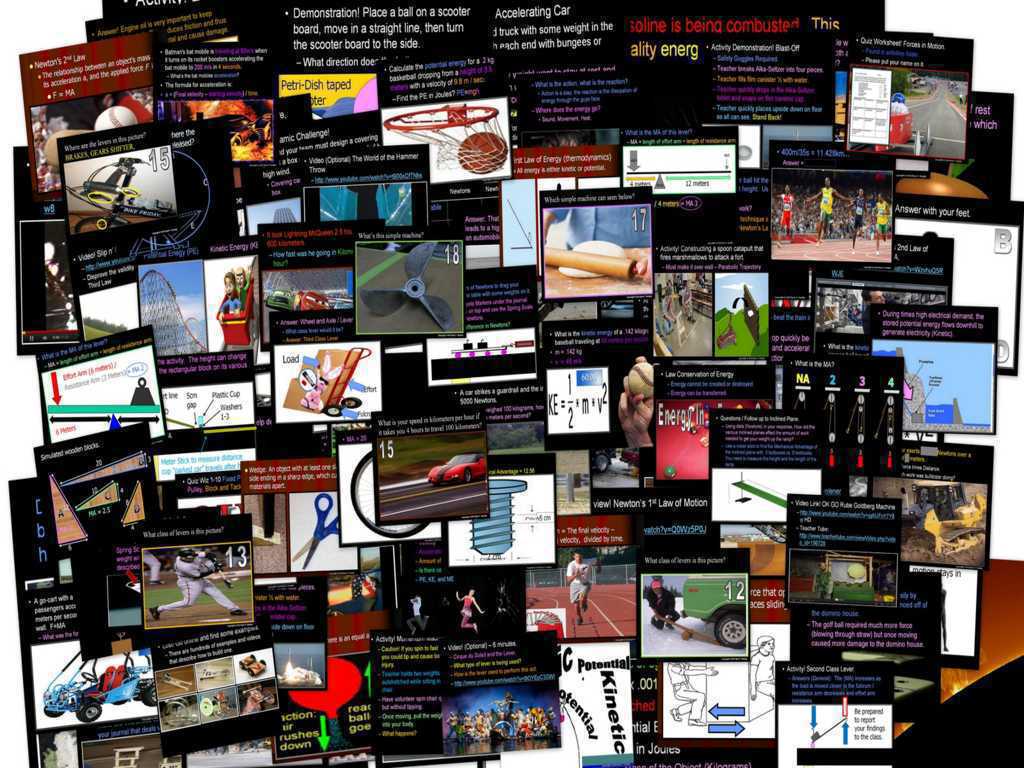 Laws of Motion and 
Simple Machines Unit
Areas of Focus within The Motion and Machines Unit:Newton’s First Law, Inertia, Friction, Four Types of Friction, Negatives and Positives of Friction, Newton’s Third Law, Newton’s Second Law, Potential Energy, Kinetic Energy, Mechanical Energy, Forms of Potential to Kinetic Energy, Speed, Velocity, Acceleration, Deceleration, Momentum, Work, Machines (Joules), Catapults, Trajectory, Force, Simple Machines, Pulley / (MA Mechanical Advantage), Lever / (MA), Wedge / (MA), Wheel and Axle (MA), Inclined Plane / (MA), Screw / (MA) - Mousetrap Cars.

Newton's Laws of Motion, Forces in Motion and Simple Machines Unit

Hundreds of PowerPoint previews, the bundled homework package, unit notes, and much more can be previewed at… 
Laws of Motion and Simple Machines Unit Preview Link
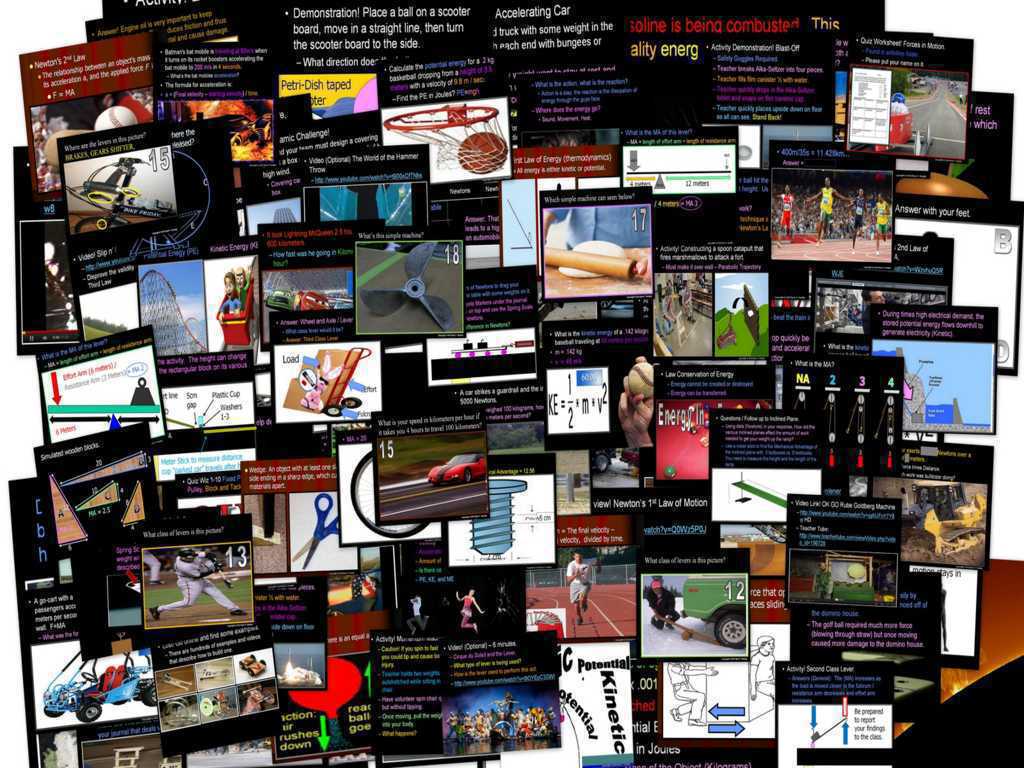 Laws of Motion and 
Simple Machines Unit
Areas of Focus within The Motion and Machines Unit:Newton’s First Law, Inertia, Friction, Four Types of Friction, Negatives and Positives of Friction, Newton’s Third Law, Newton’s Second Law, Potential Energy, Kinetic Energy, Mechanical Energy, Forms of Potential to Kinetic Energy, Speed, Velocity, Acceleration, Deceleration, Momentum, Work, Machines (Joules), Catapults, Trajectory, Force, Simple Machines, Pulley / (MA Mechanical Advantage), Lever / (MA), Wedge / (MA), Wheel and Axle (MA), Inclined Plane / (MA), Screw / (MA) - Mousetrap Cars.
Newton's Three Laws of Motion
Newton's Laws of Motion Review Game
Friction Lesson, Types of Friction
Kinetic and Potential Energy Lesson
Newton's Laws and Forces in Motion
Forces in Motion Review Game
Catapults and Trajectory Lesson
Simple Machines Lesson
Simple Machines Review Game
Laws of Motion and Simple Machines Unit Flashcards
Laws of Motion and Simple Machines Crossword Puzzle
Laws of Motion, Forces in Motion, Simple Machines Unit Preview, Homework, Notes
Links
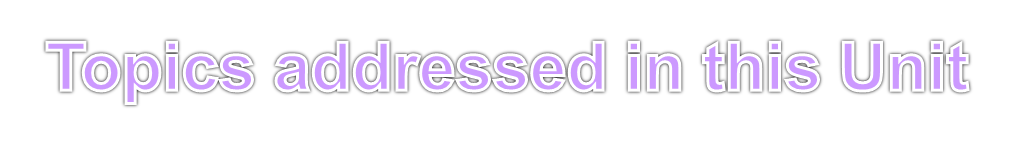 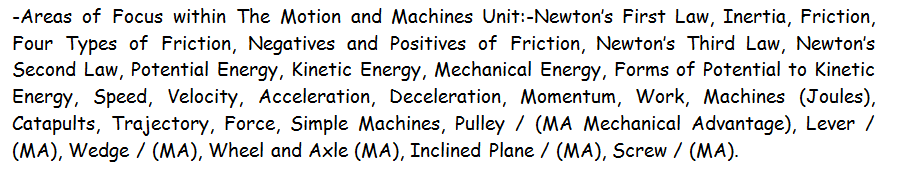 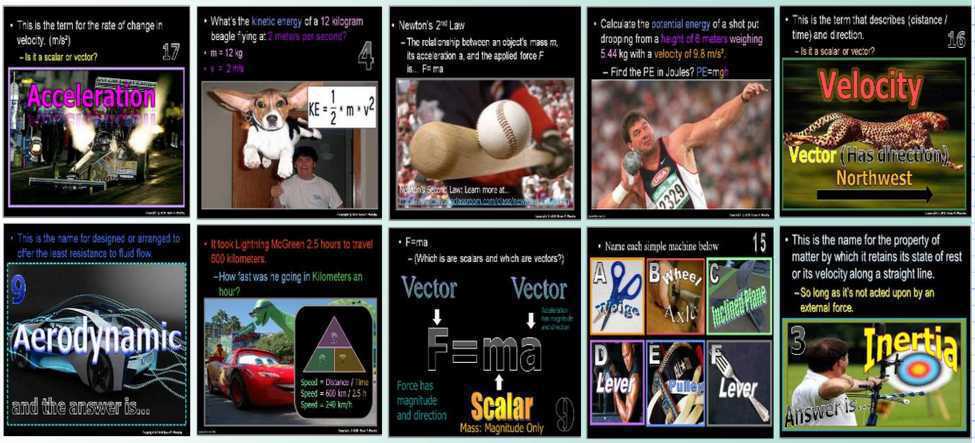 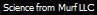 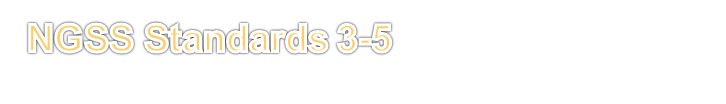 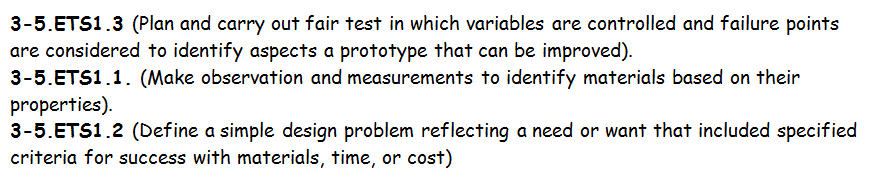 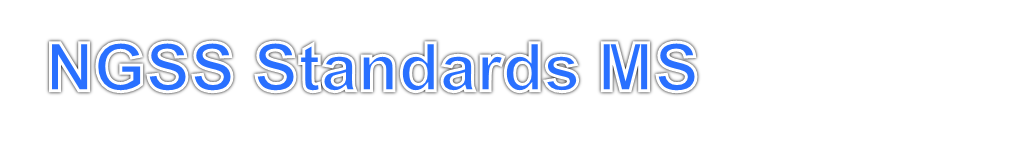 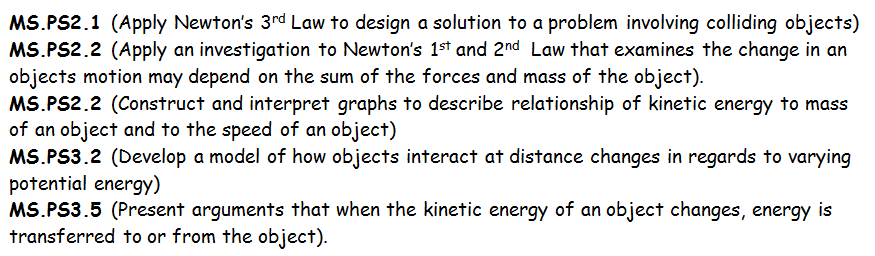 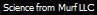 NGSS Standards HS
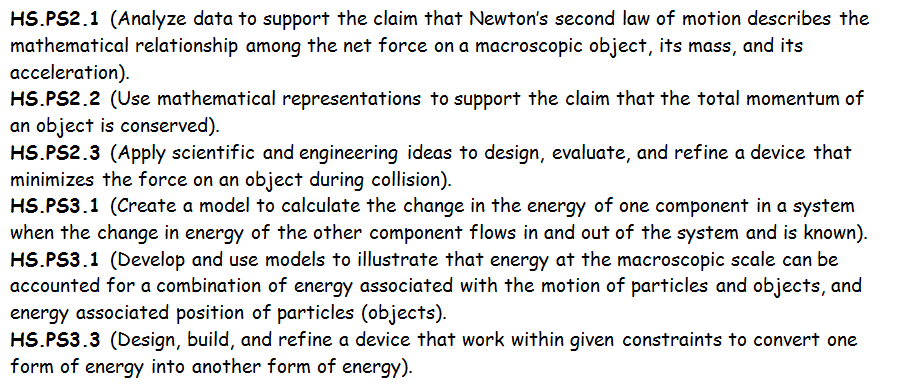 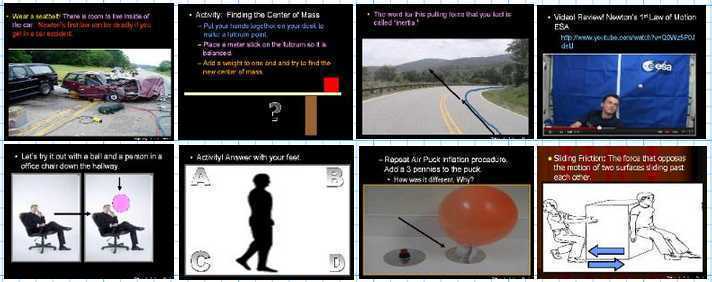 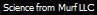 Additional Standards Addressed
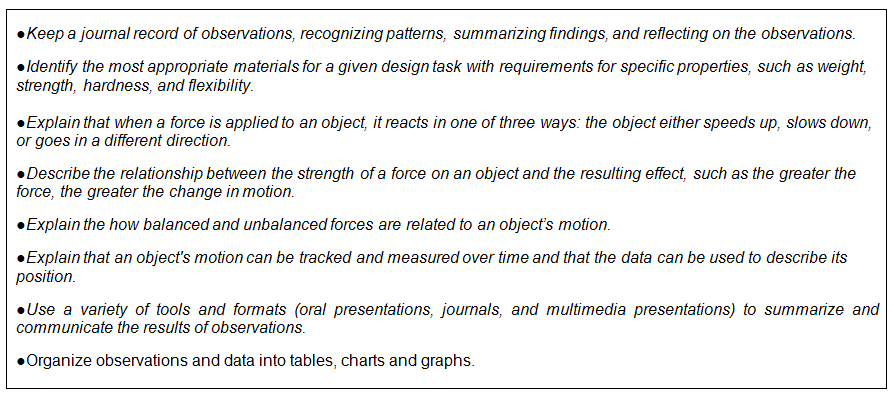 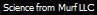 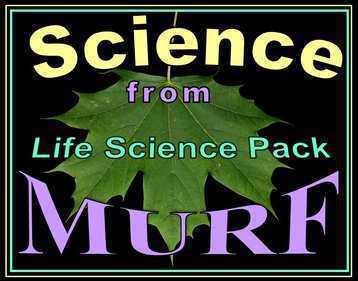 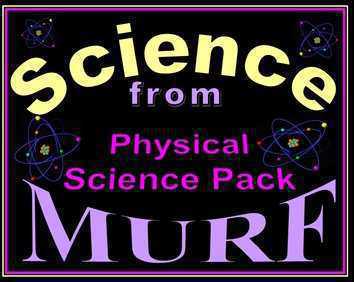 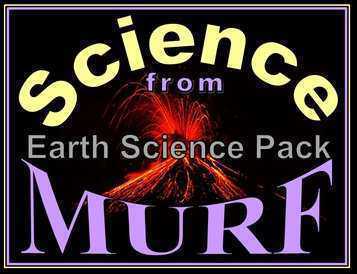 Life Science Curriculum Link
Physical Science Curriculum Link
Earth Science Curriculum Link
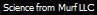 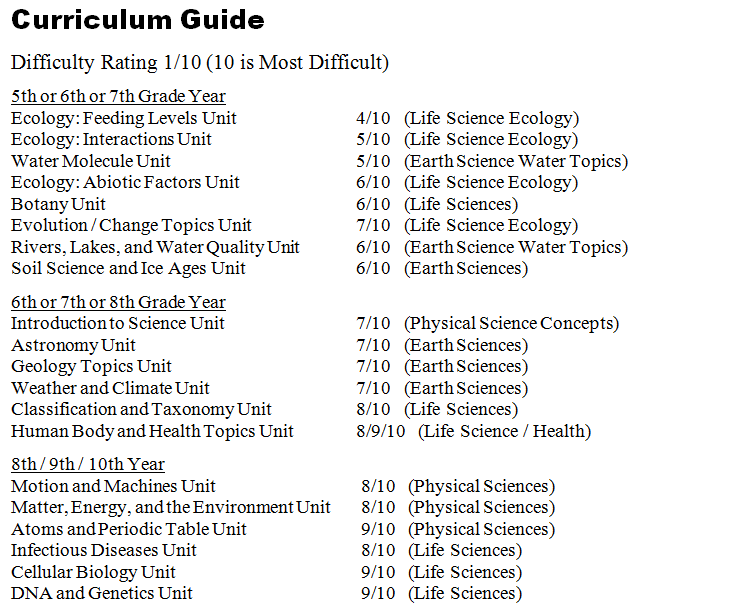 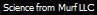 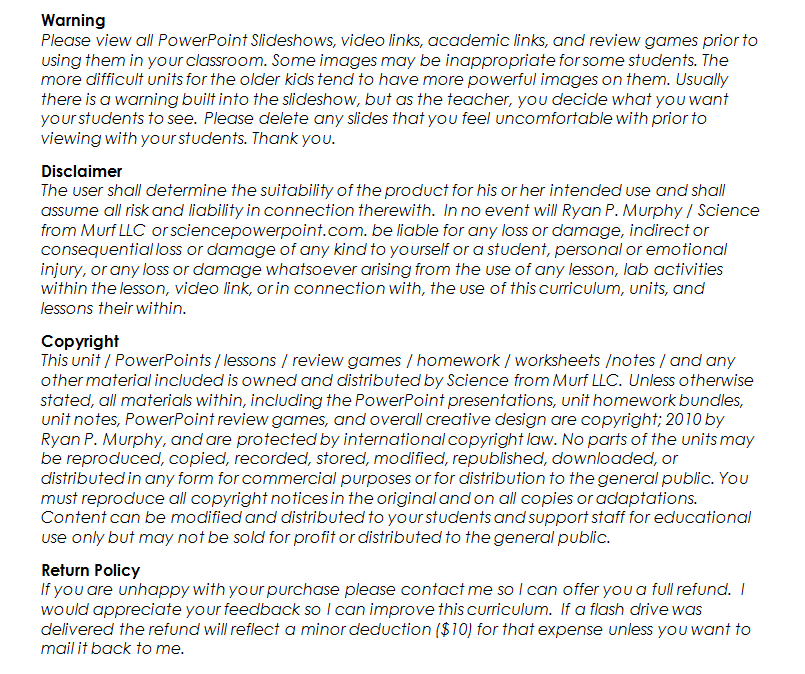 Earth Science Curriculum
Earth Science Curriculum Link
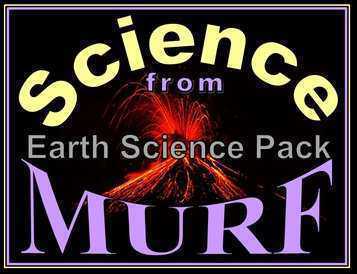 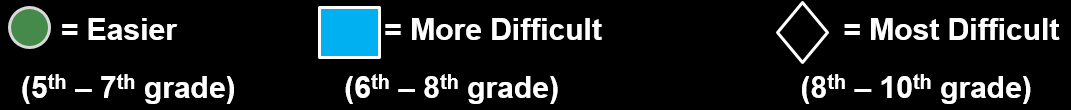 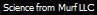 Life Science Curriculum
Life Science Curriculum Link
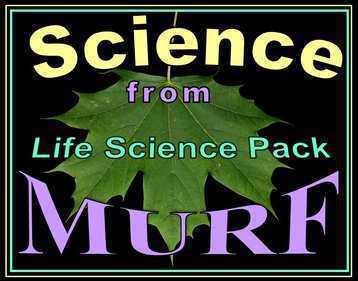 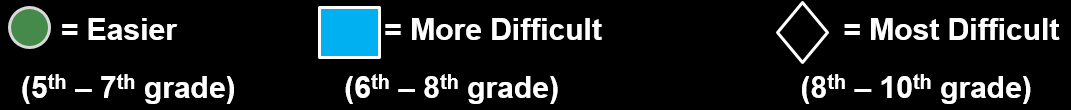 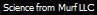 Physical Science Curriculum
Physical Science Curriculum Link
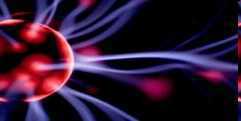 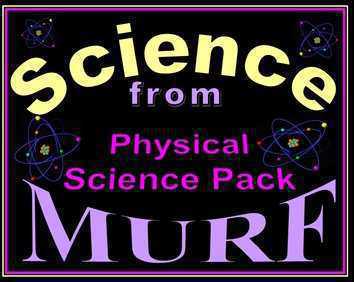 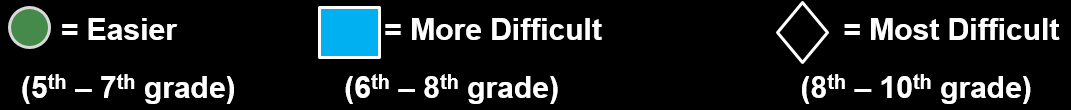 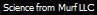 Follow my TpT store, get notifications about flash freebies, curriculum updates, great classroom ideas, pins, and much more by following me on Facebook , Twitter, and Pinterest.
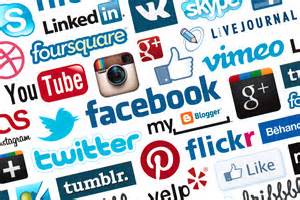 Curriculum Tour Link (190mb)
Thank you for your time and interest in this curriculum.  The link above will take you to my curriculum tour that includes many PowerPoint previews, unit notes, bundled homework packages, curriculum information and much more.  Please feel free to contact me with questions.  Thanks again and best wishes.

Sincerely,
Ryan Murphy M.Ed
ryemurf@gmail.com
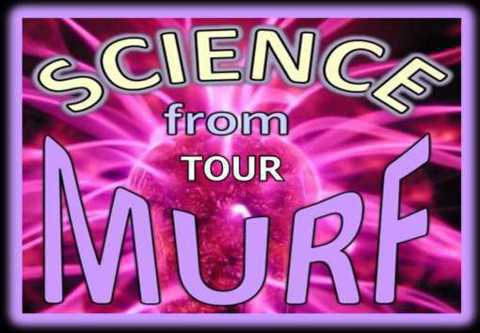 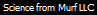 Science Curriculum TpT Link
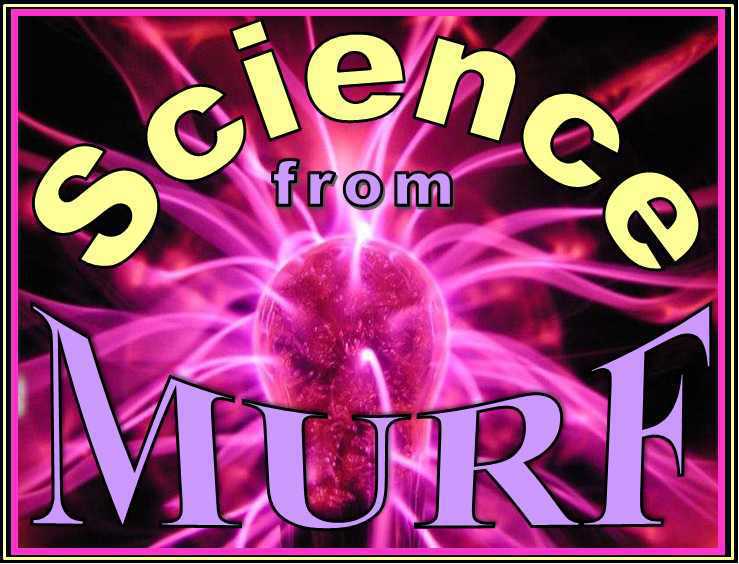 sciencepowerpoint.com